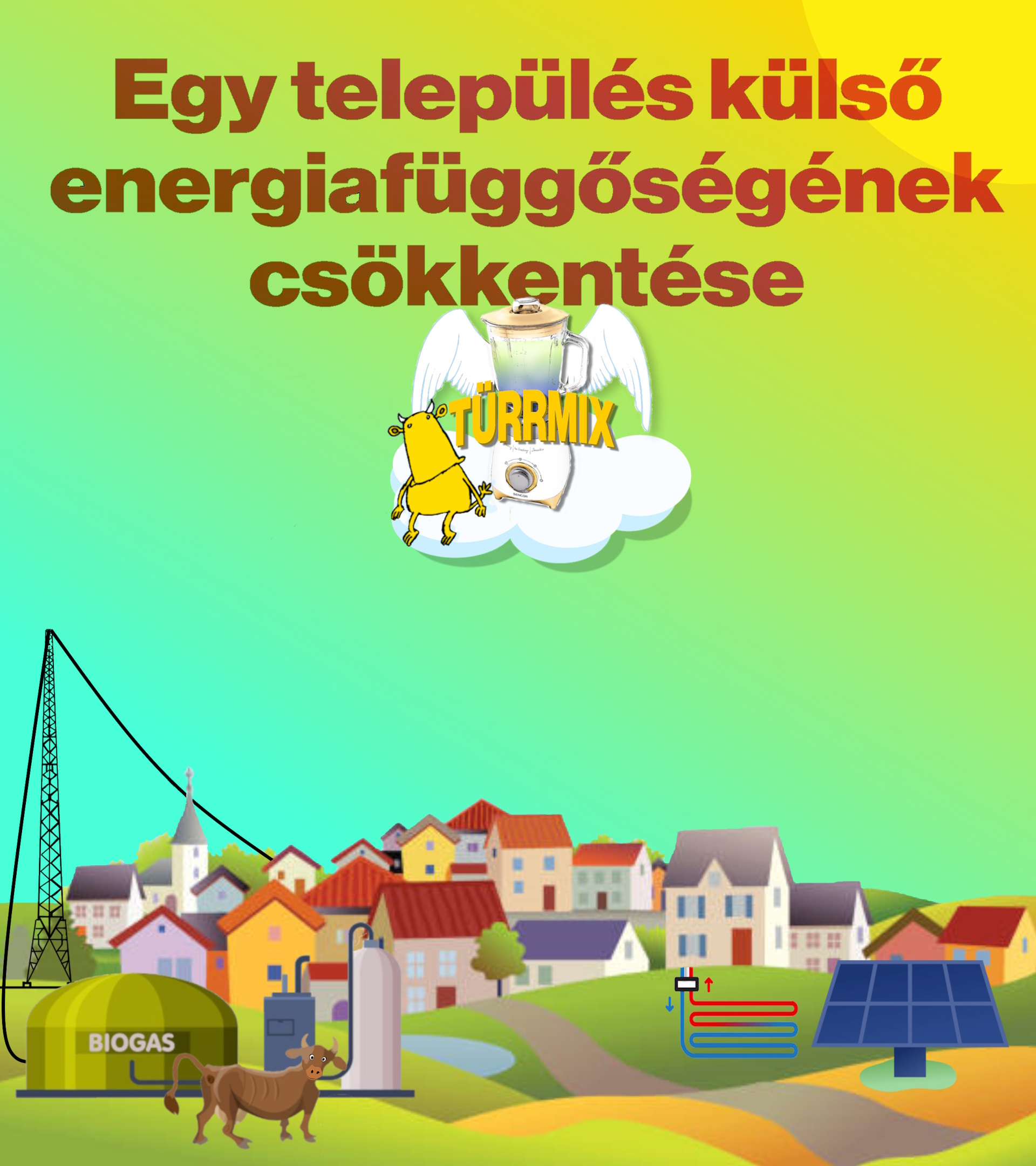 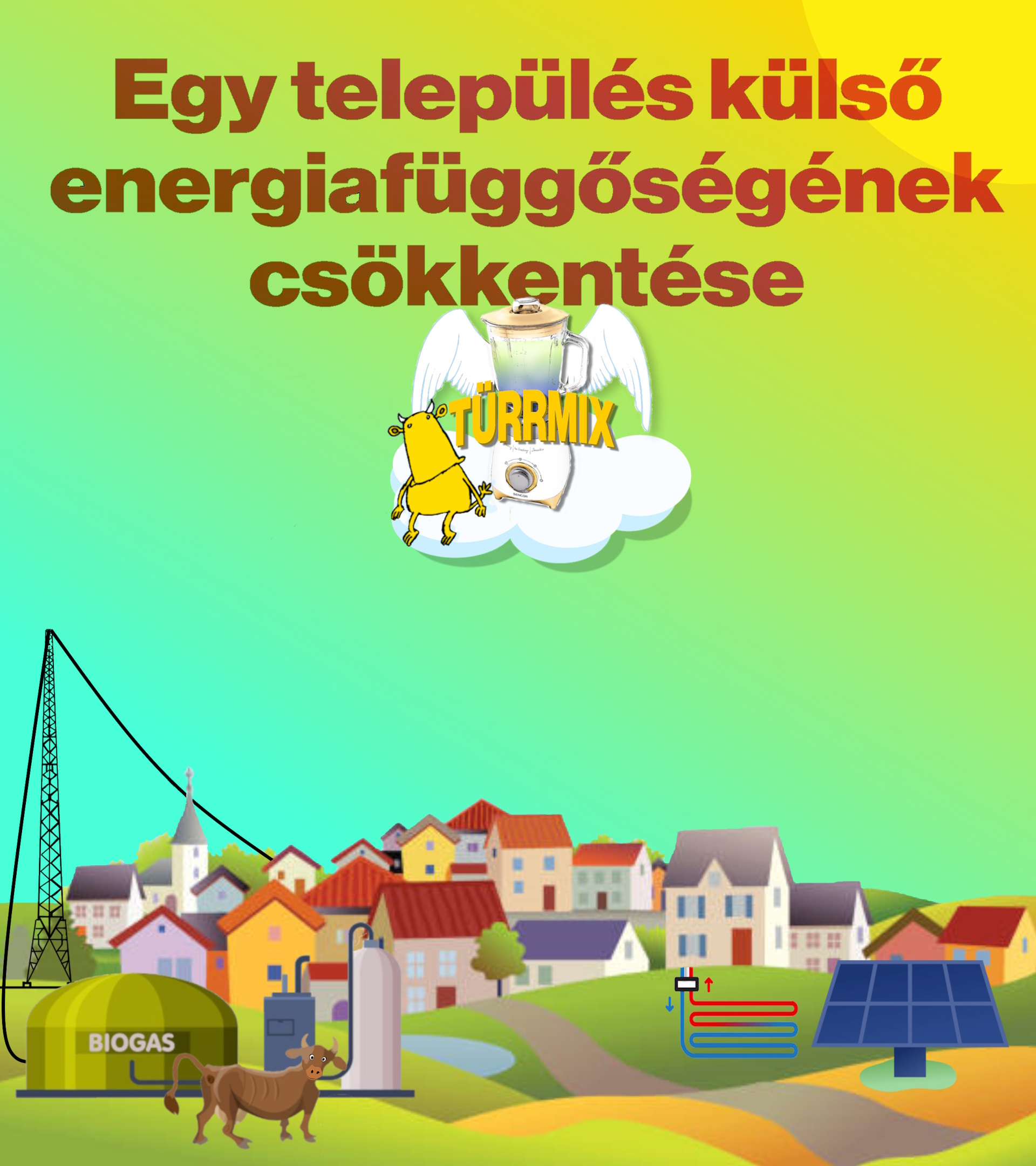 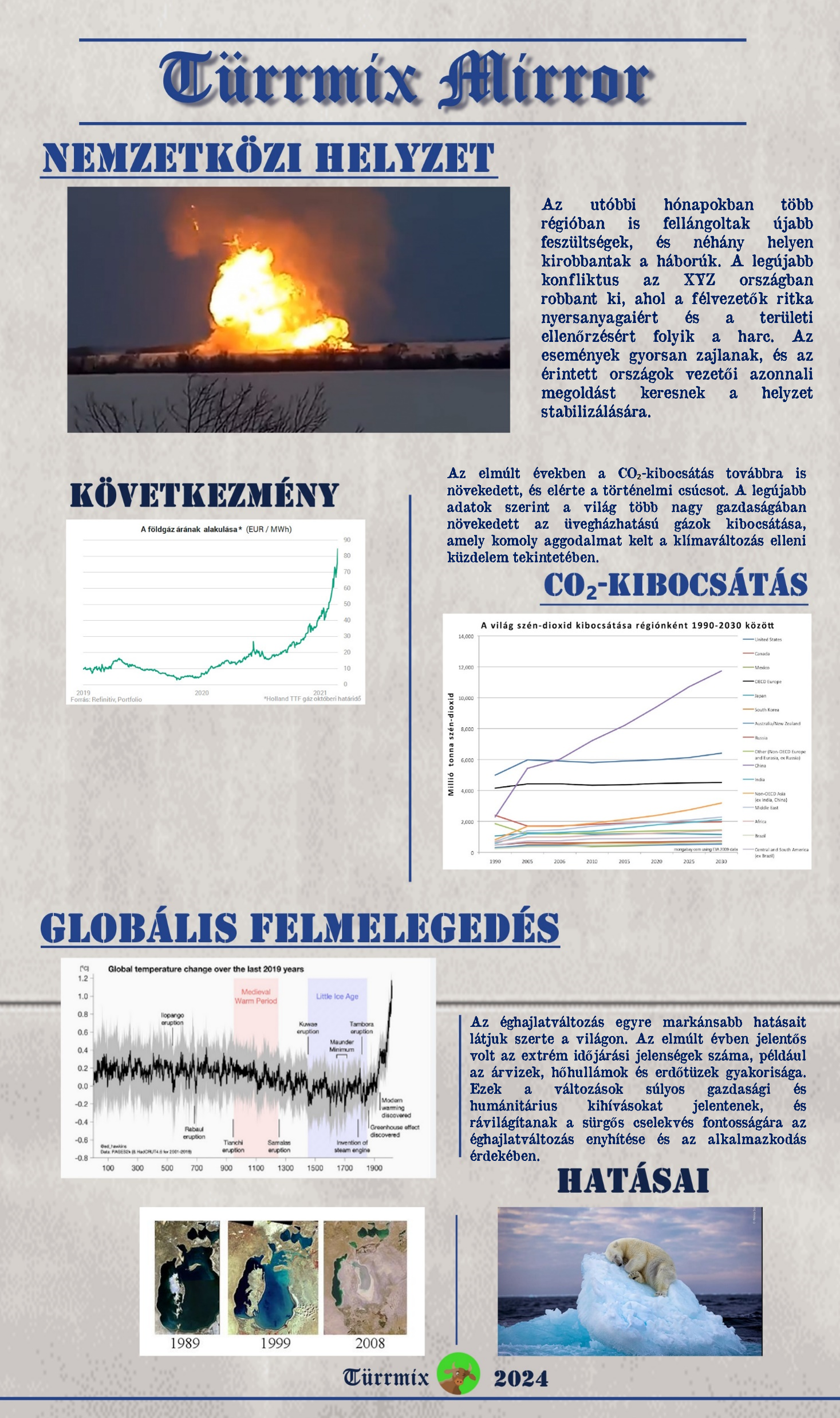 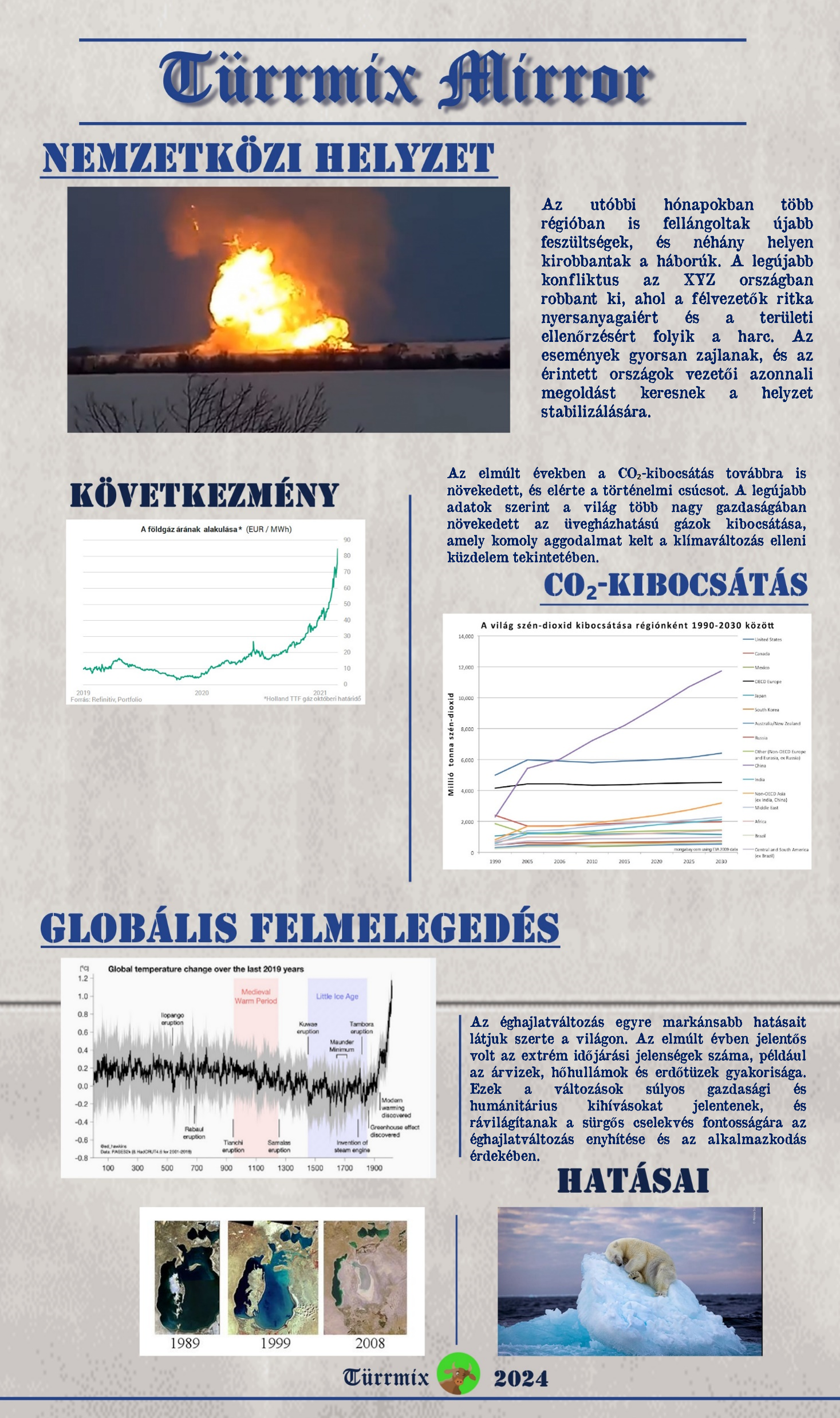 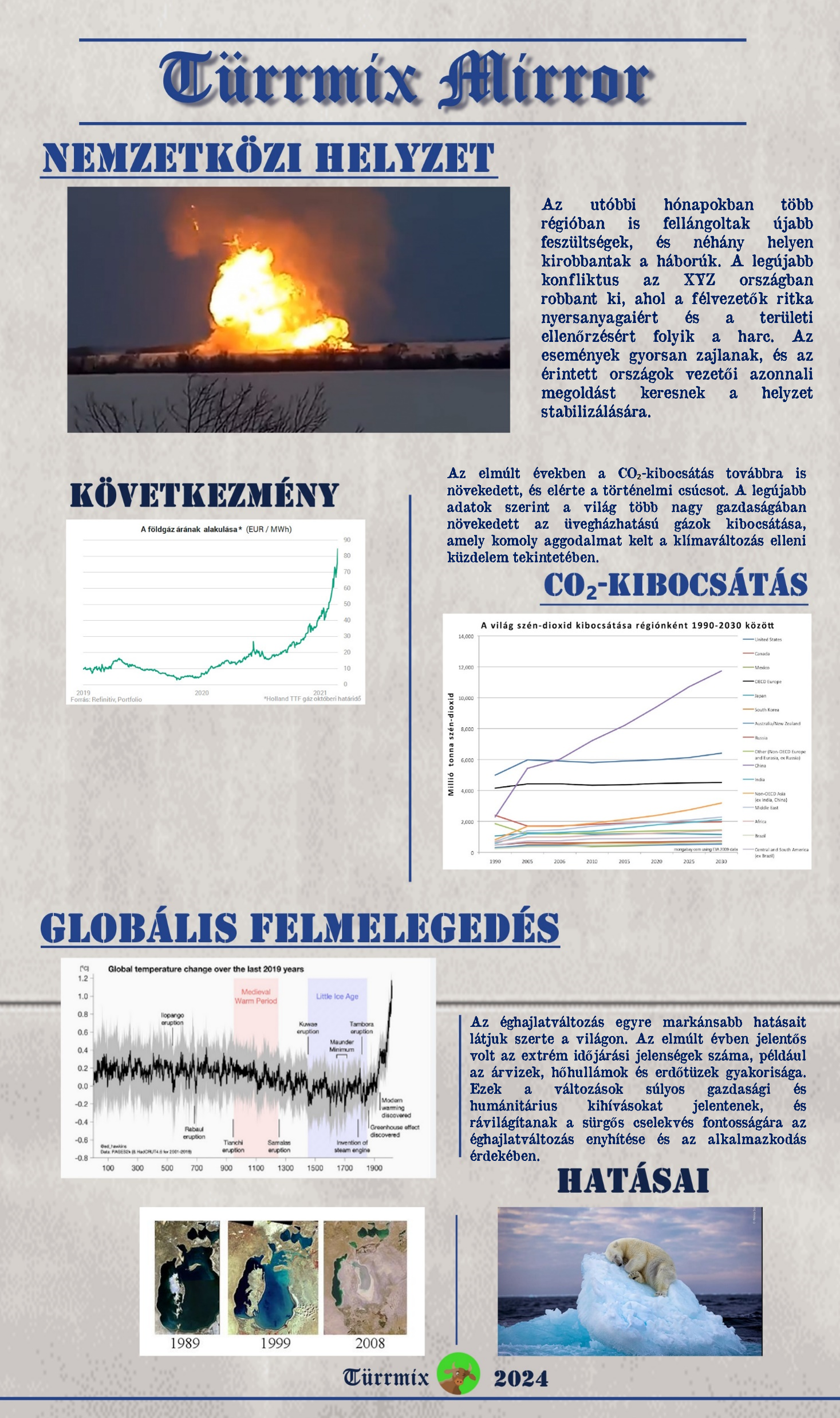 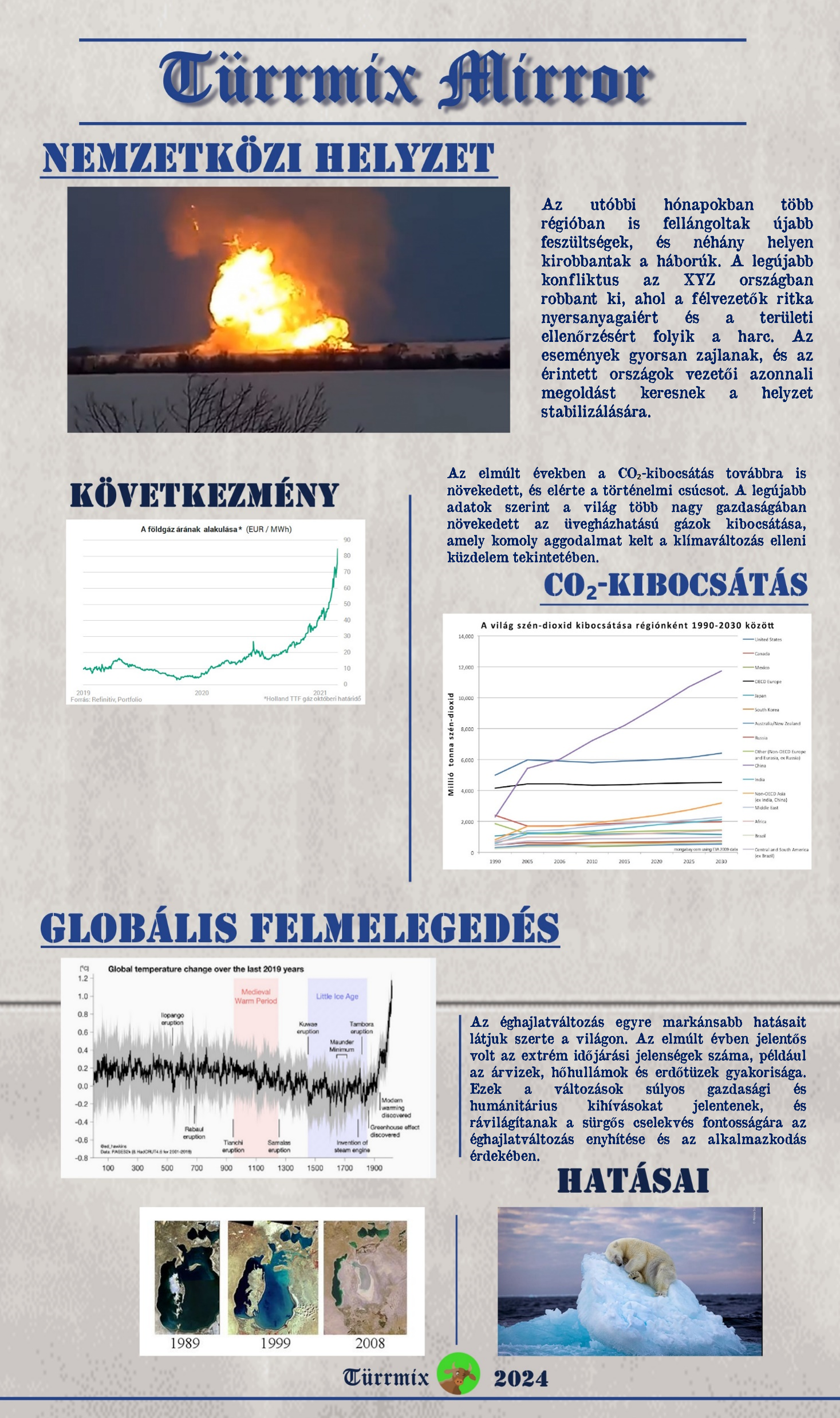 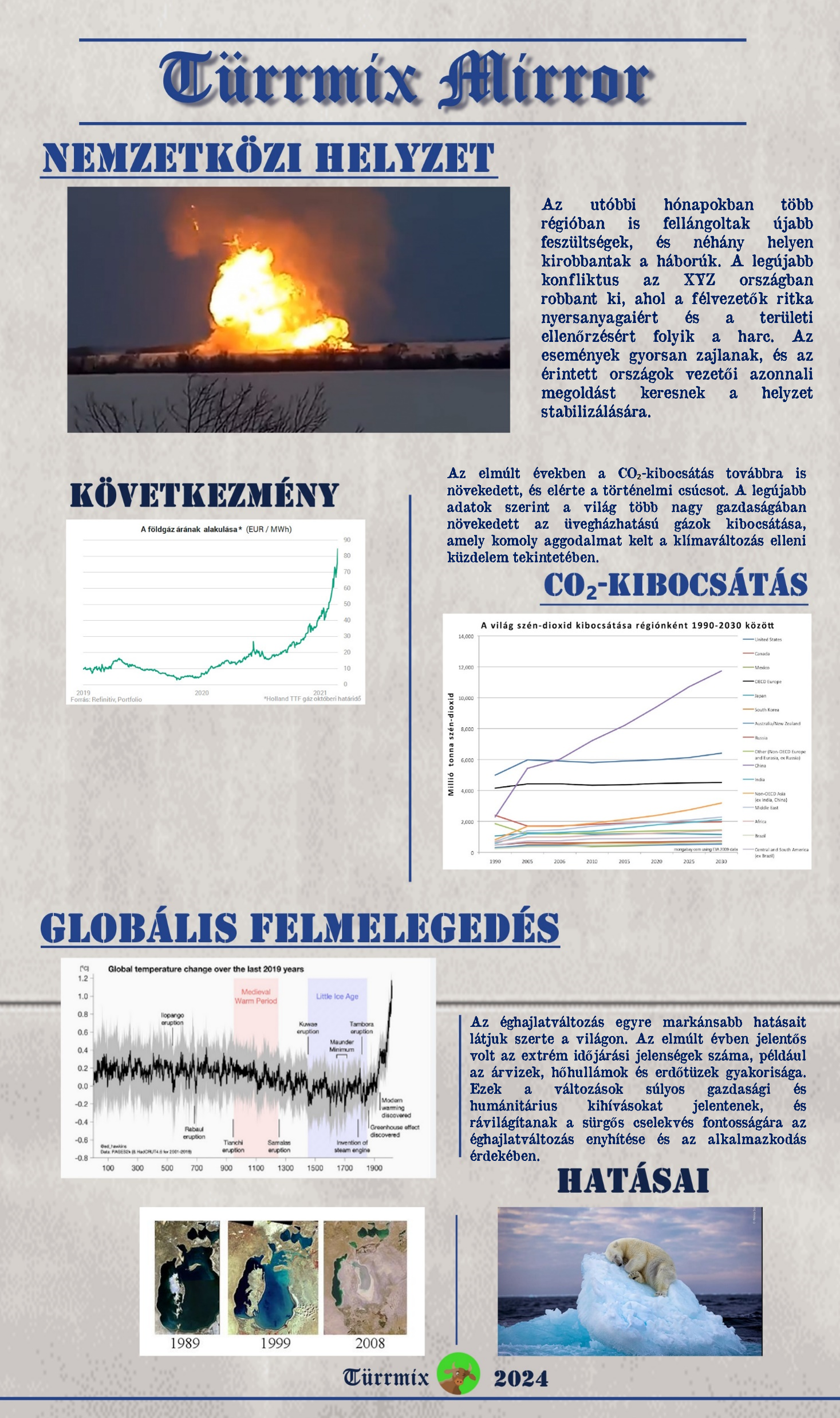 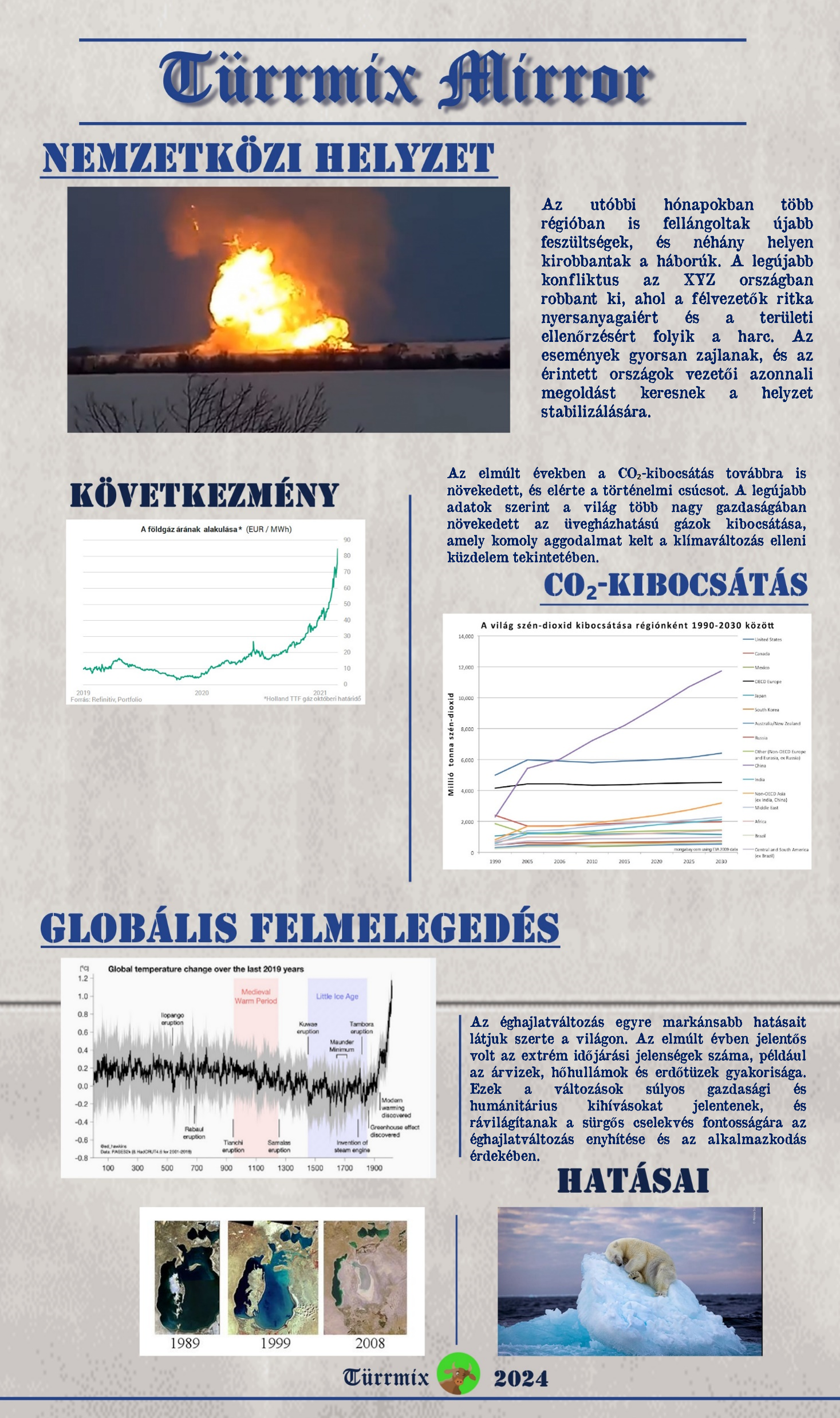 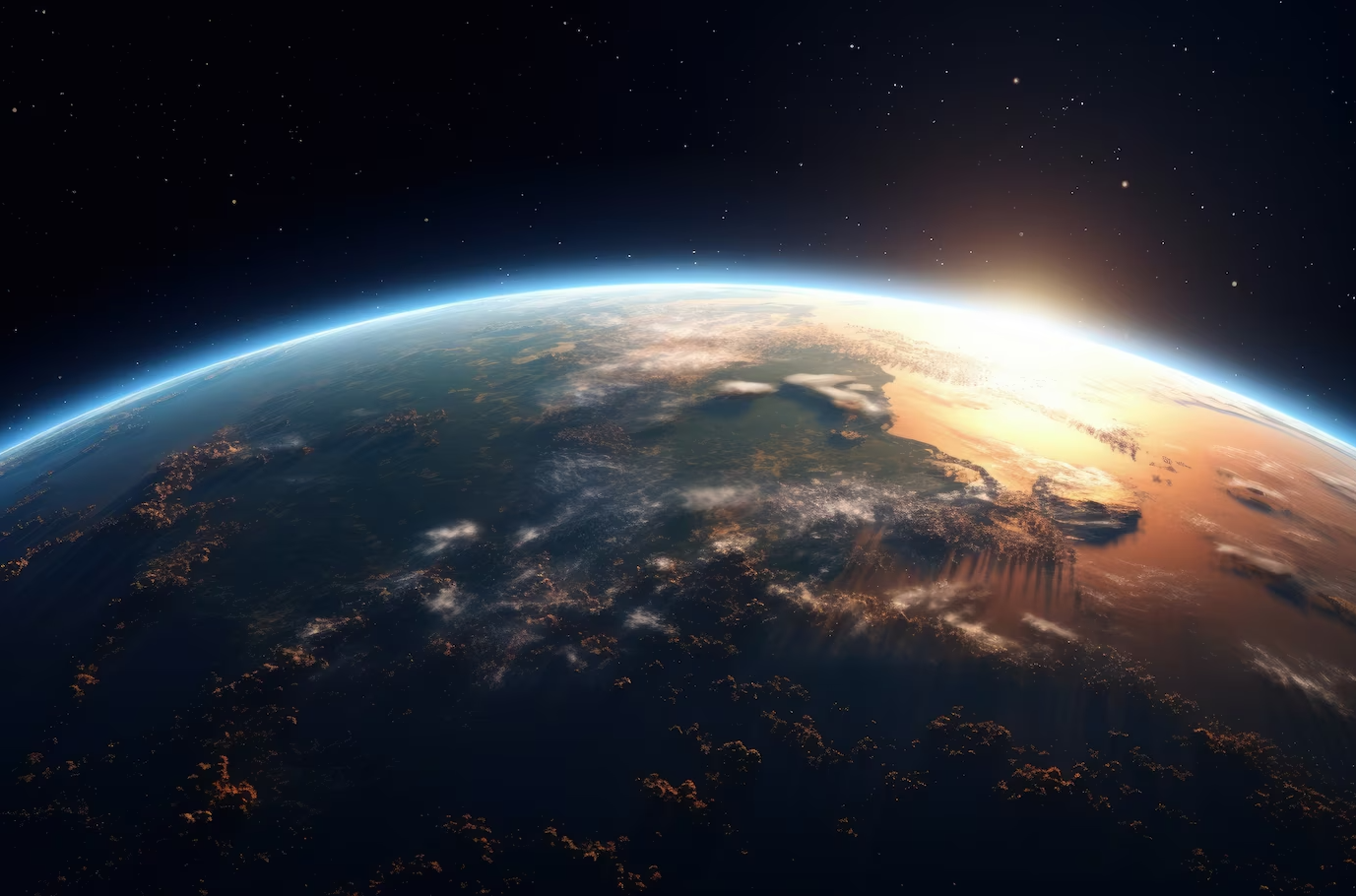 ,,Ezt a Földet kell laknunk, nem egy másik bolygót kell terraformálnunk!Most kell a megvalósítható programokat széles körben elkezdeni, hogy megmentsük a bolygónkat!”
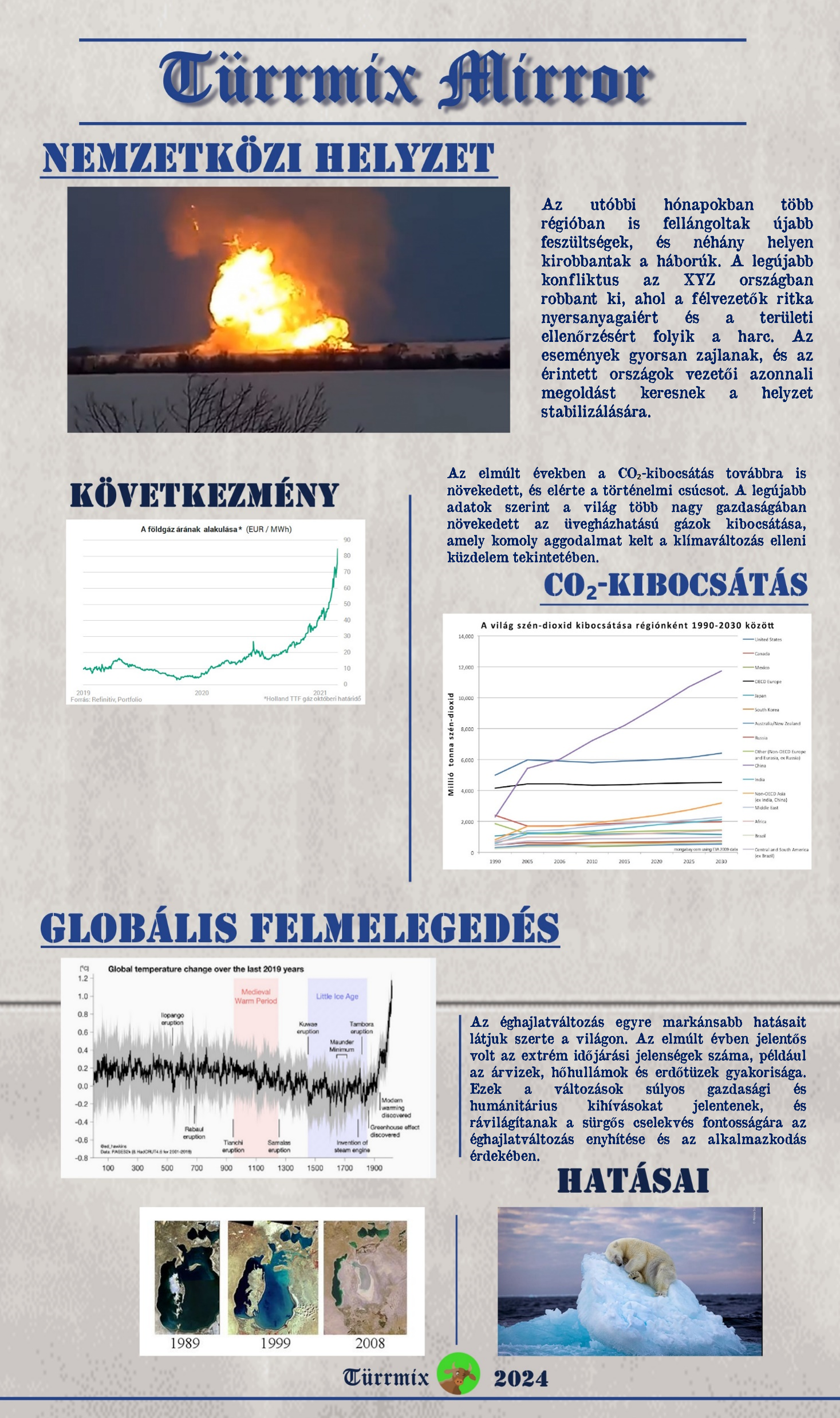 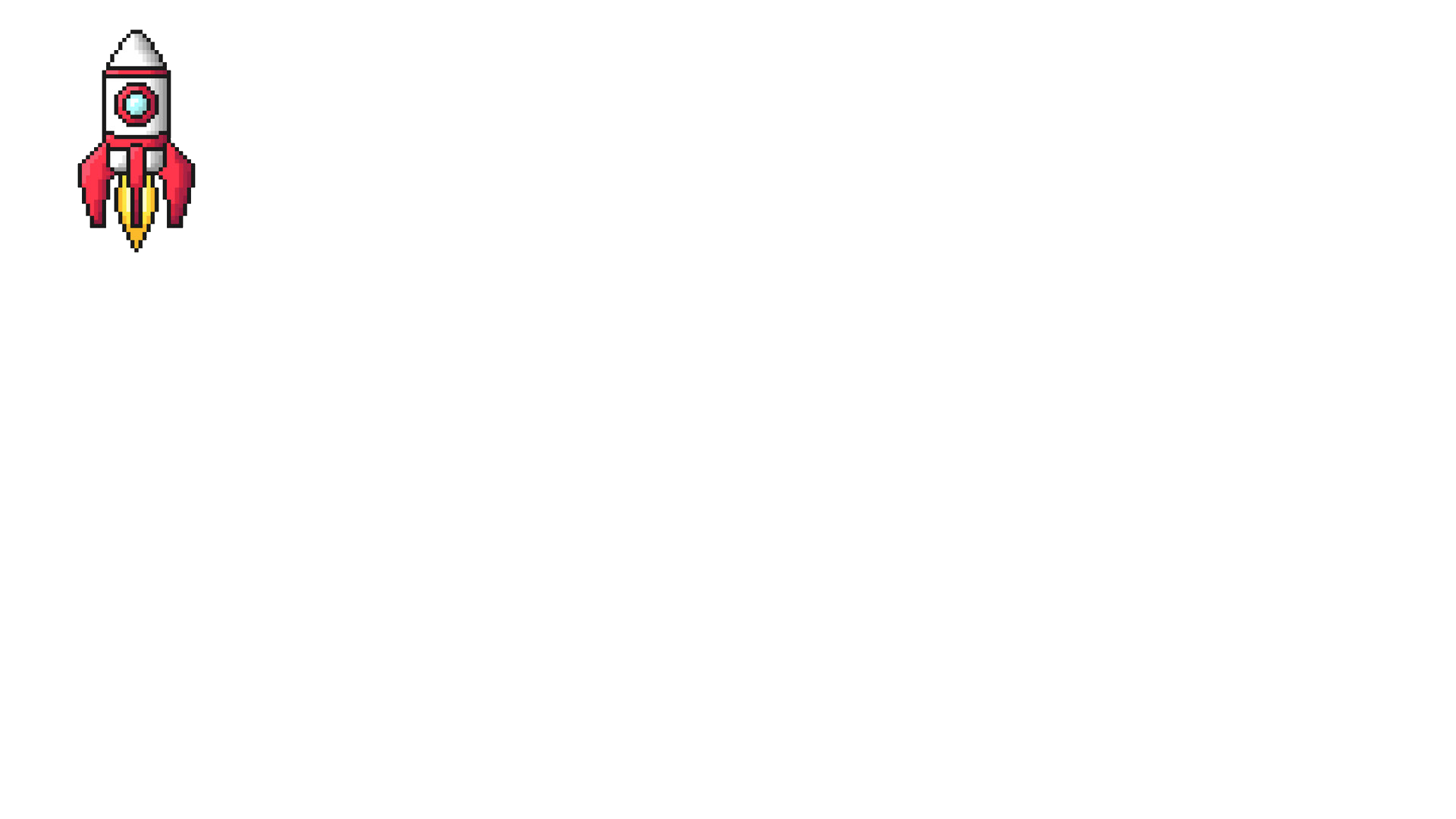 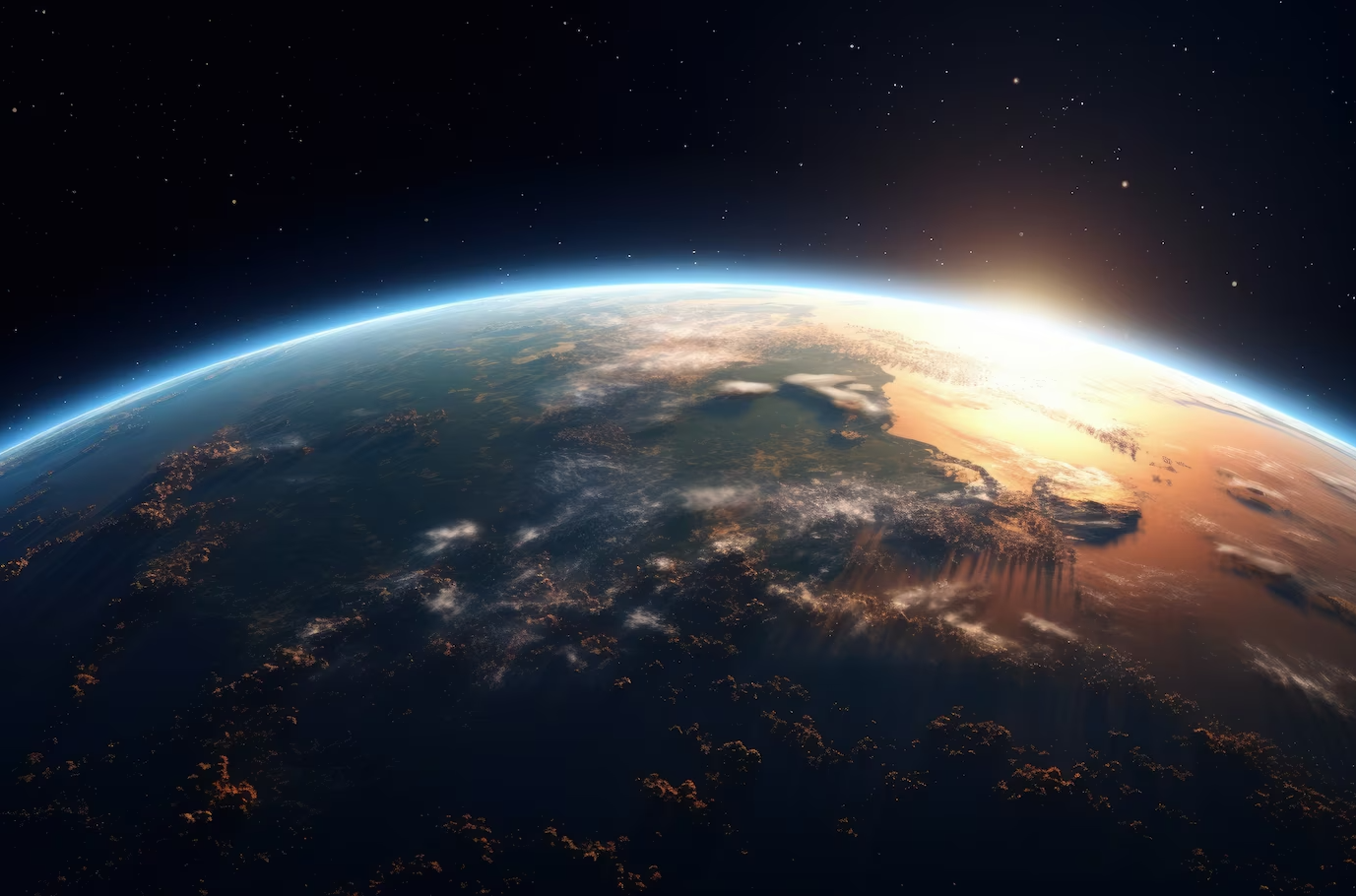 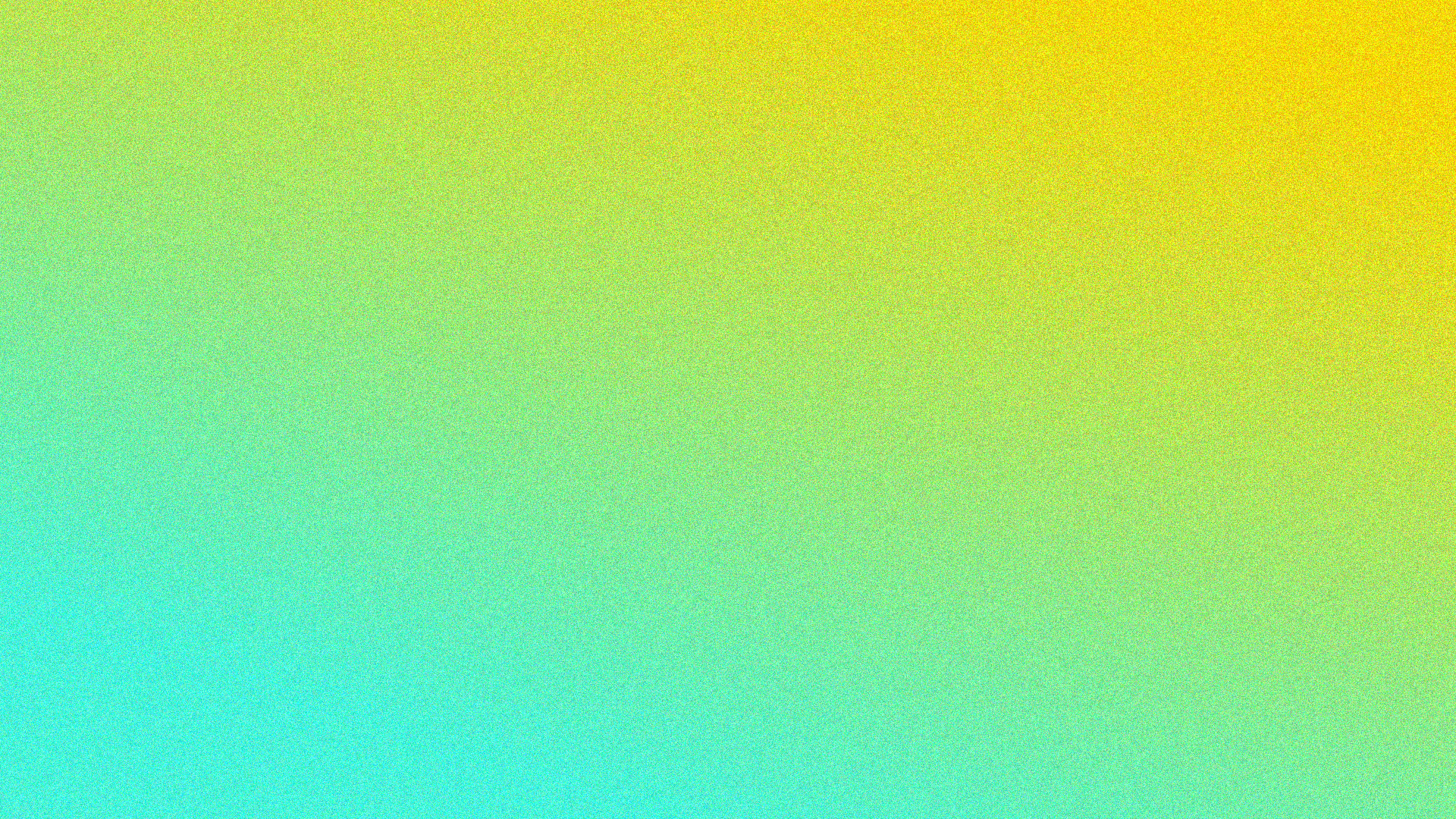 MEGOLDÁS:
Ezt a Földet kell laknunk, nem egy másik bolygót kell terraformálnunk!Most kell a megvalósítható programokat széles körben elkezdeni a bolygónk megmentése érdekében!
Karbonsemlegesség

,,ÖNELLÁTÓSODÁS”
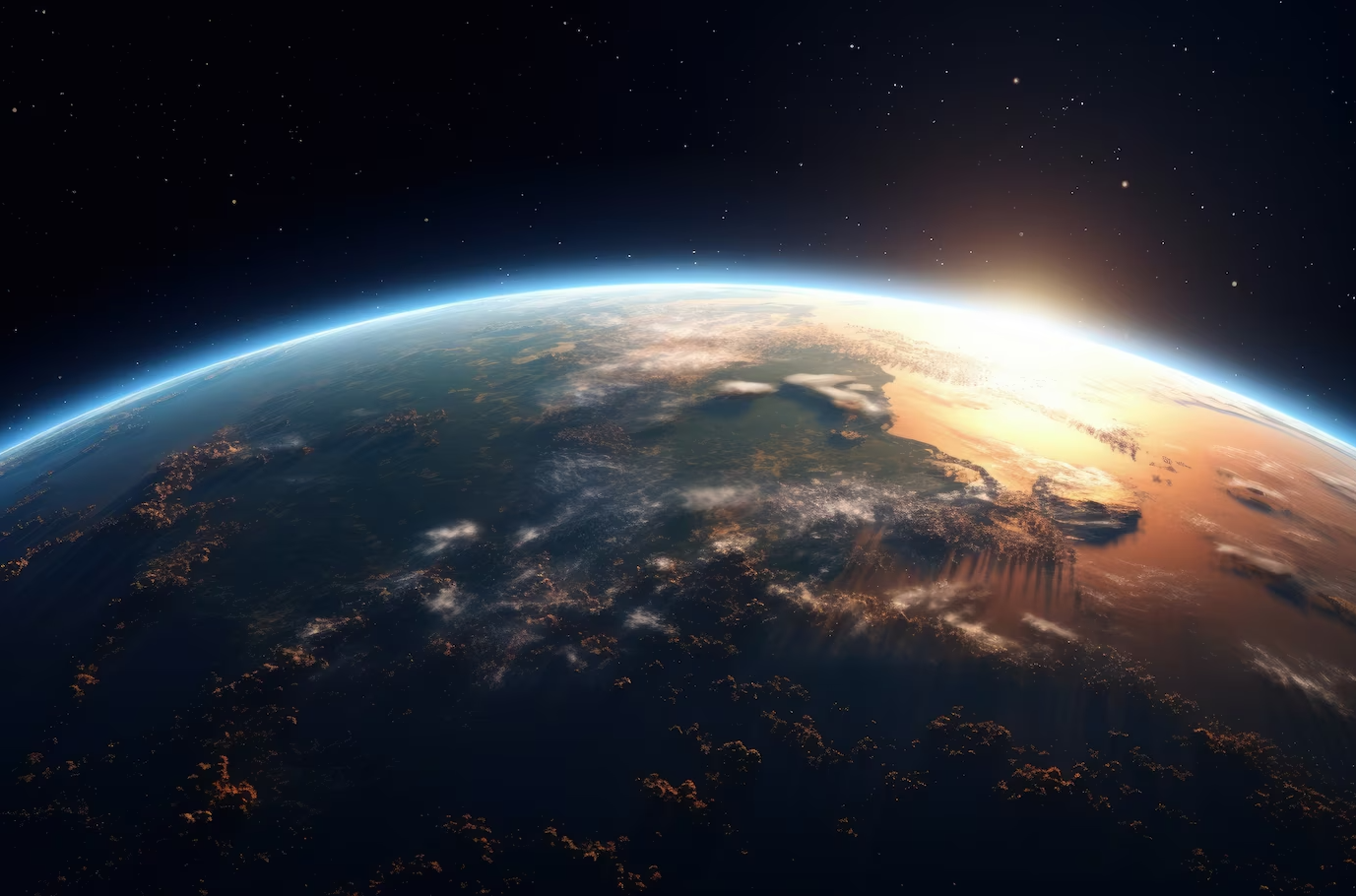 Ezt a Földet kell laknunk, nem egy másik bolygót kell terraformálnunk!Most kell a megvalósítható programokat széles körben elkezdeni a bolygónk megmentése érdekében!
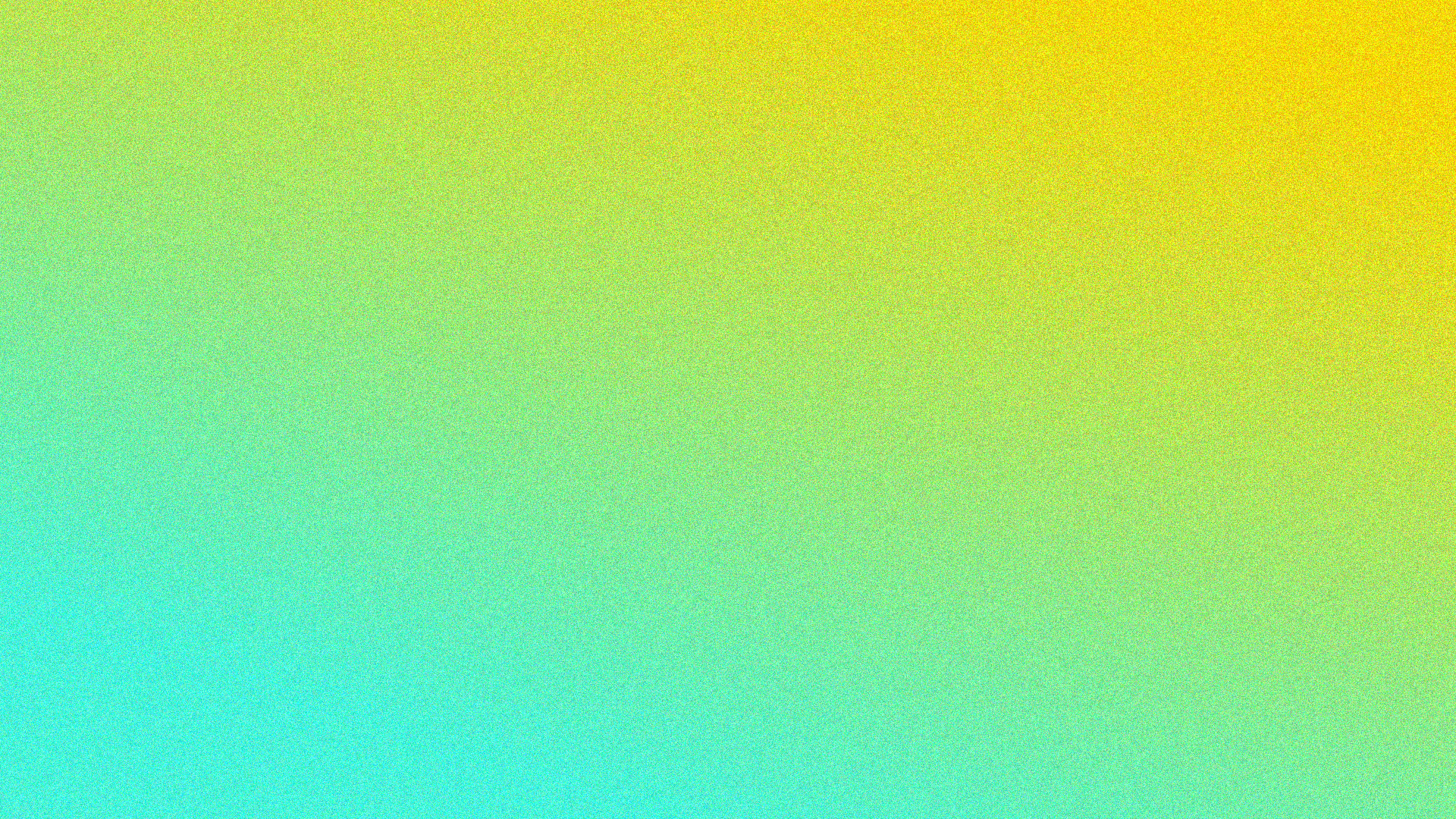 MEGOLDÁS:
Karbonsemlegesség

,,ÖNELLÁTÓSODÁS”
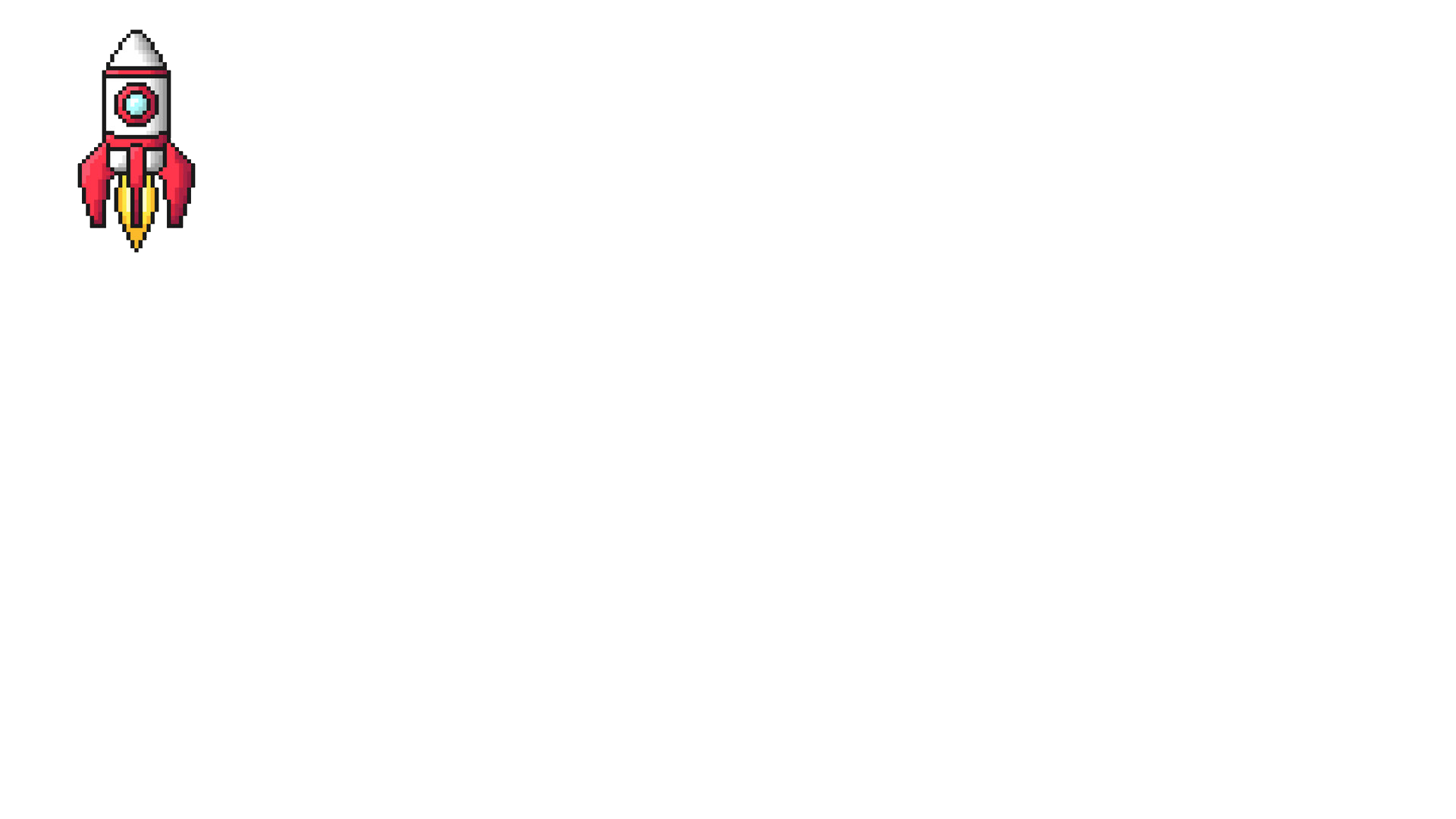 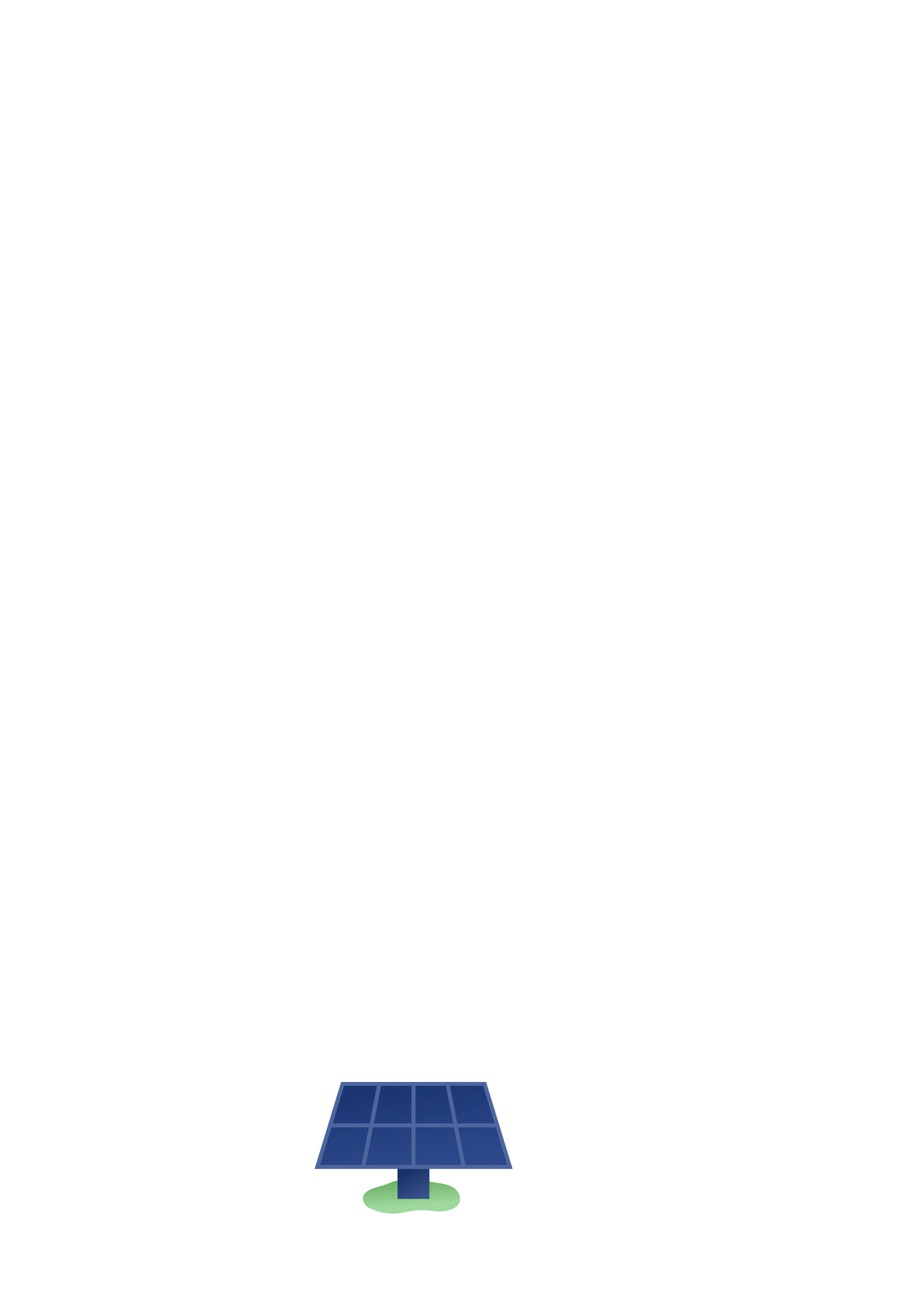 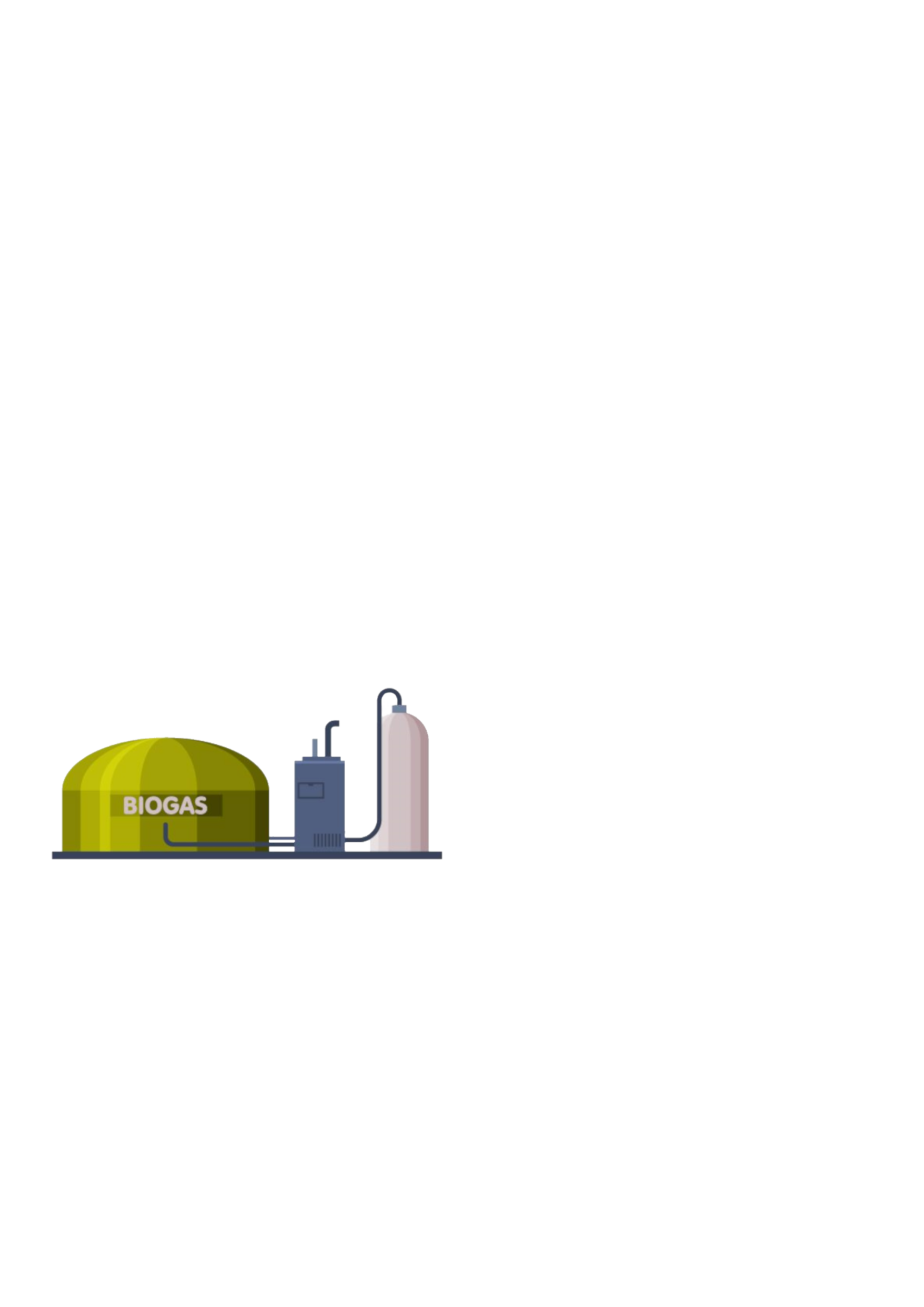 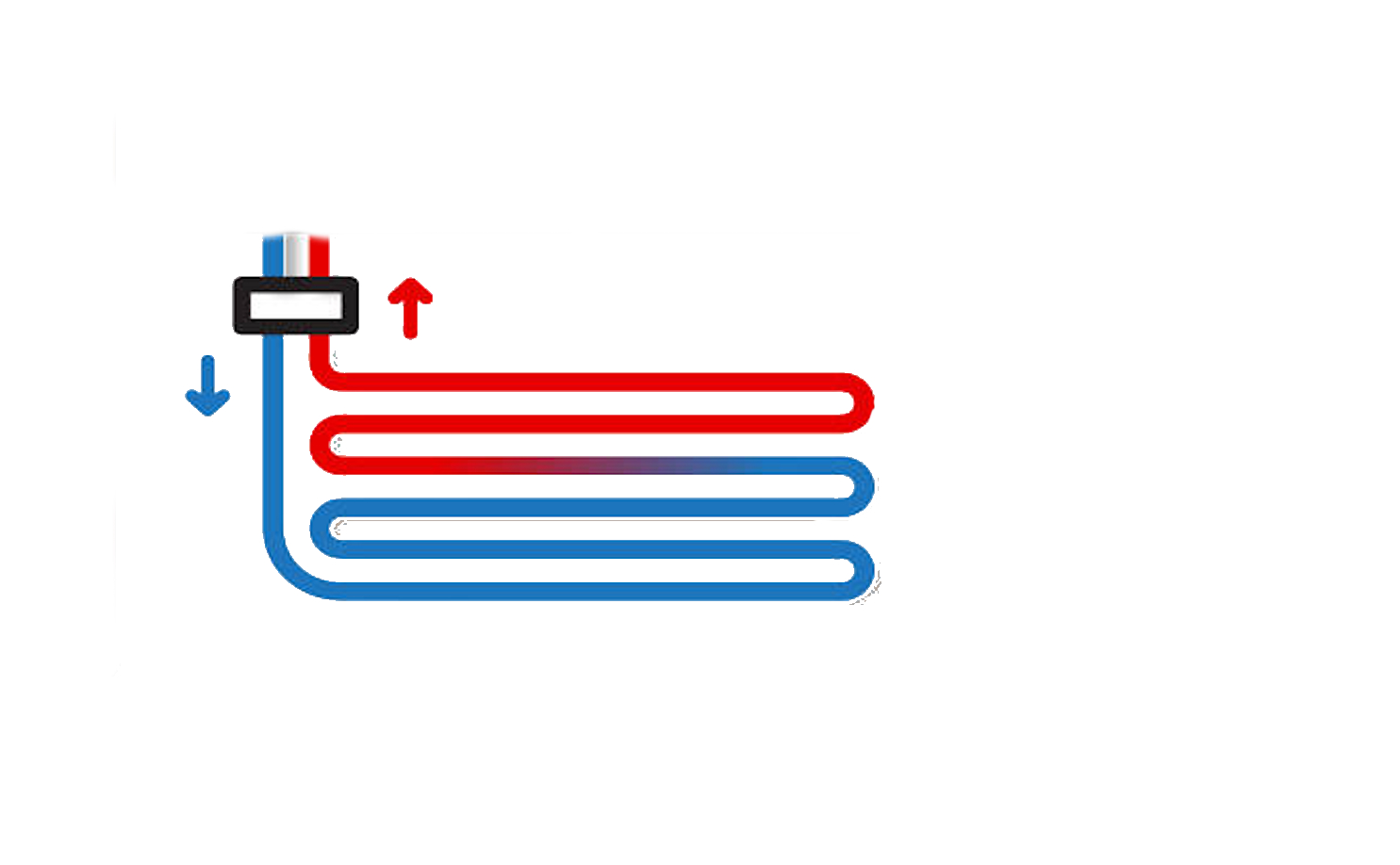 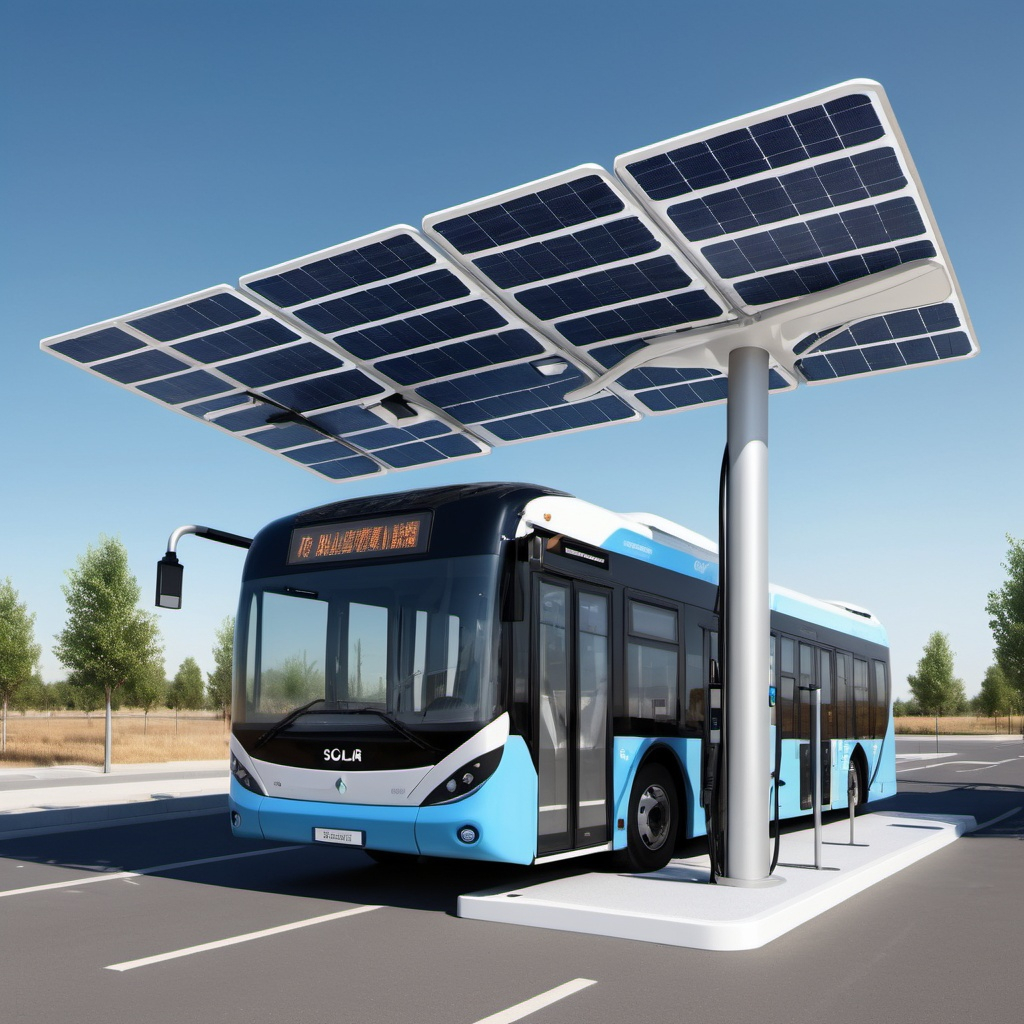 Jövő
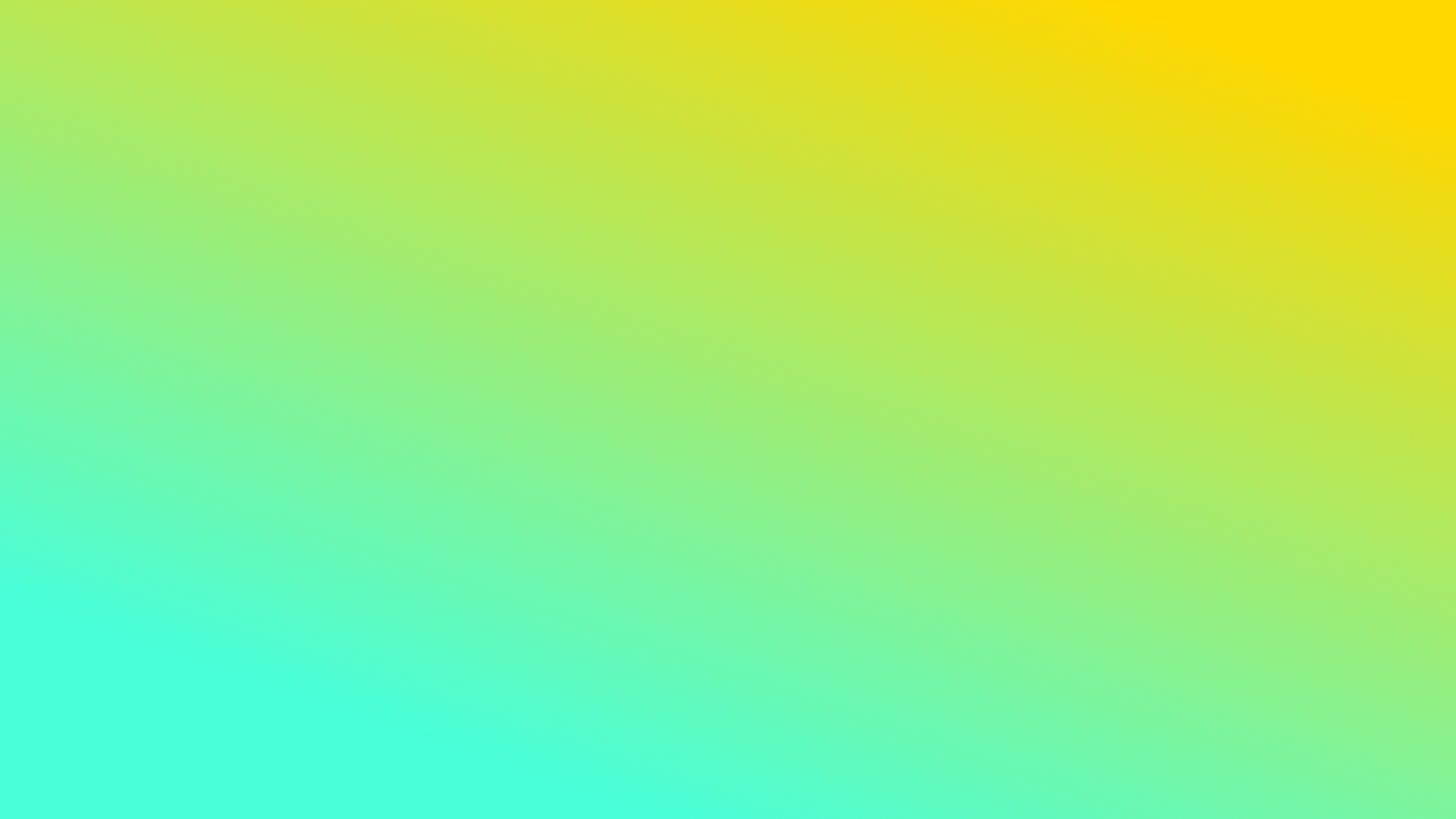 Jelen
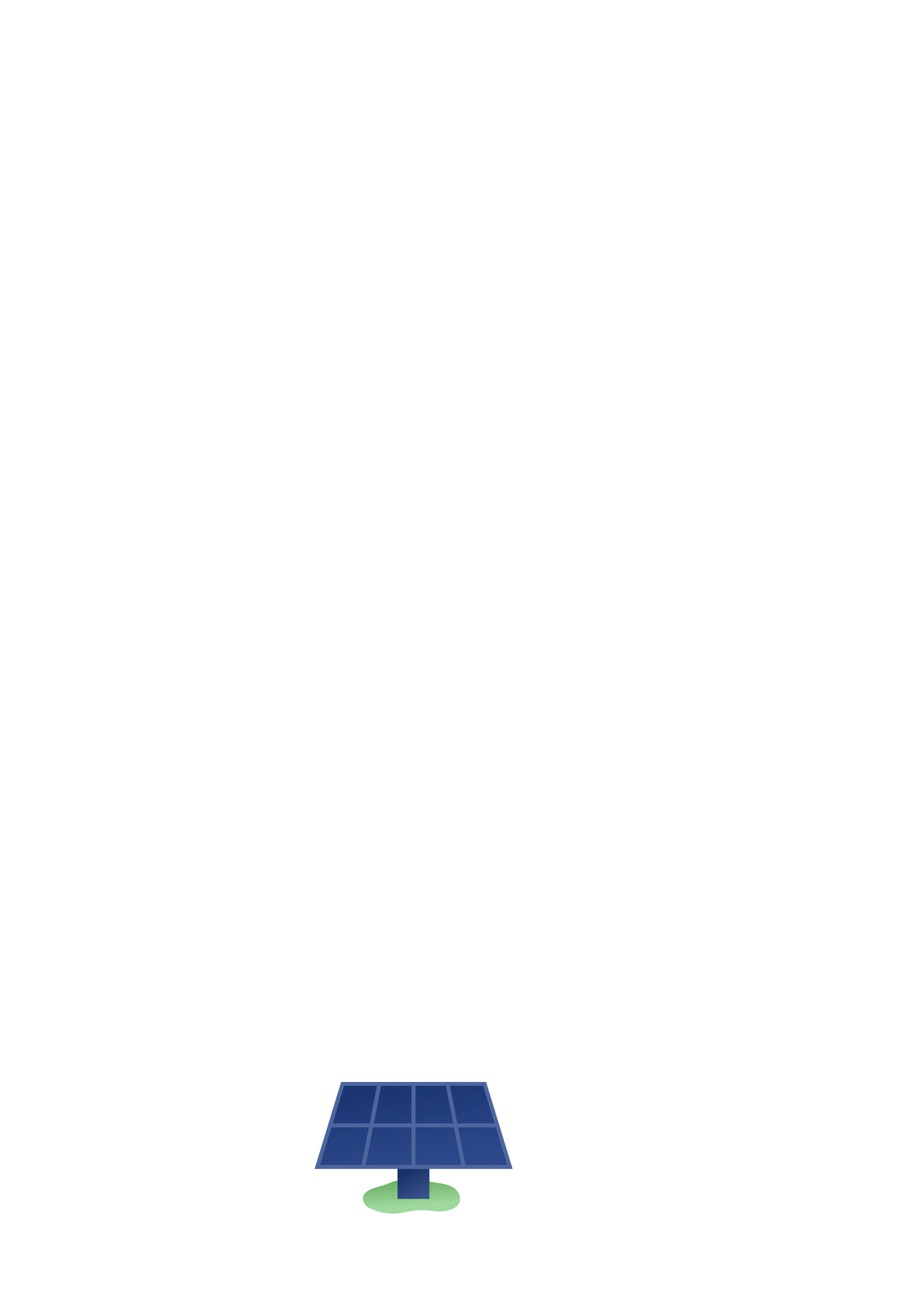 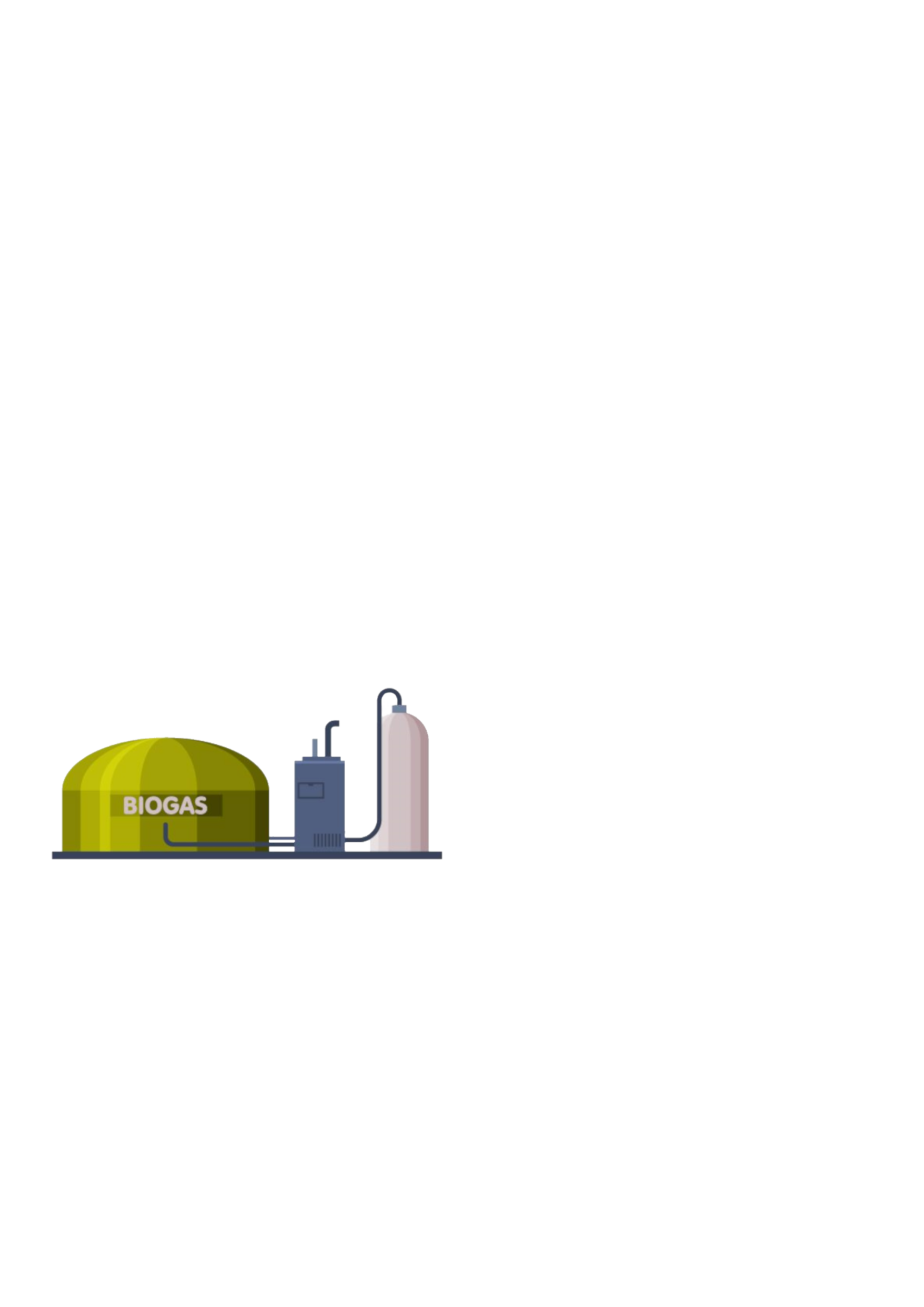 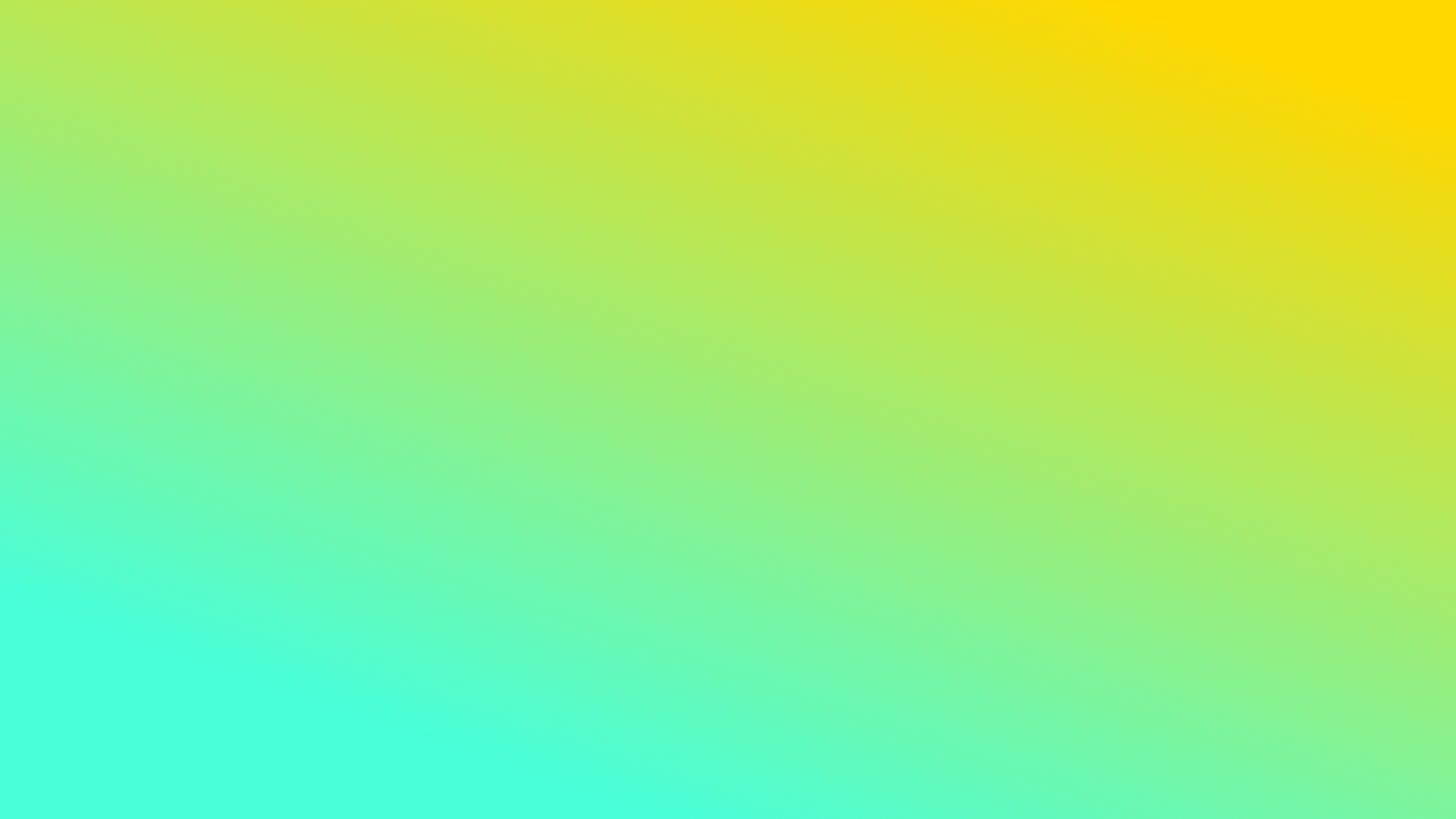 Jövő
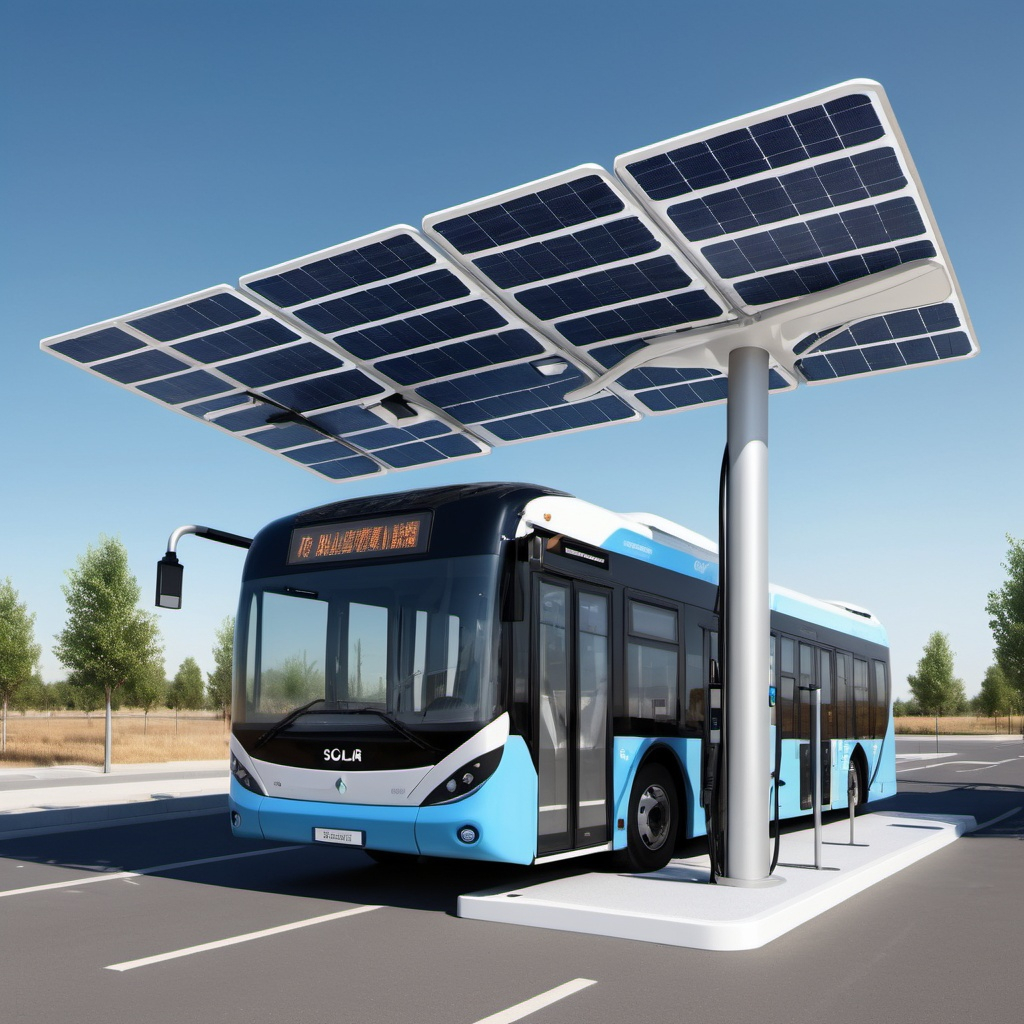 Jelen
Most
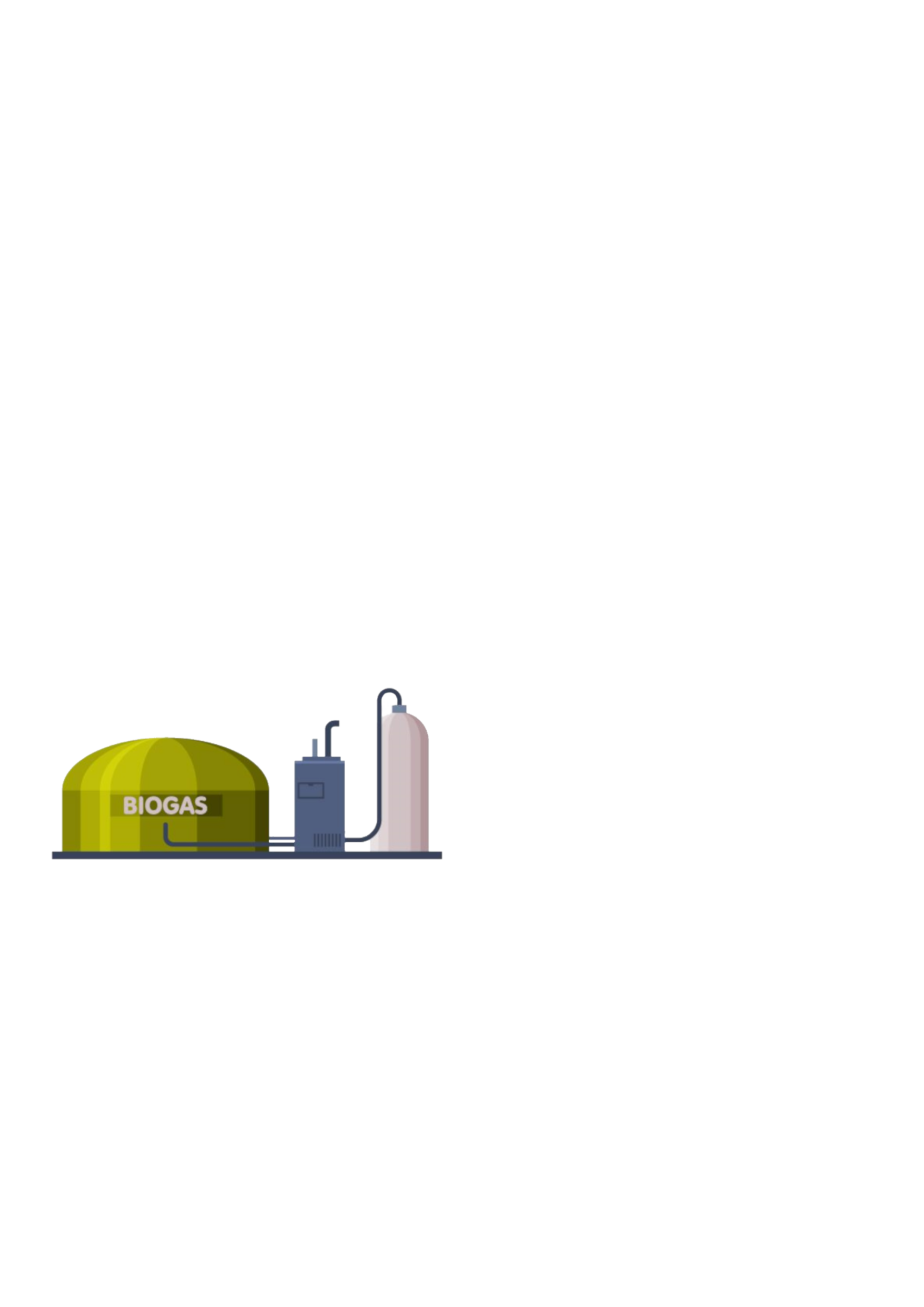 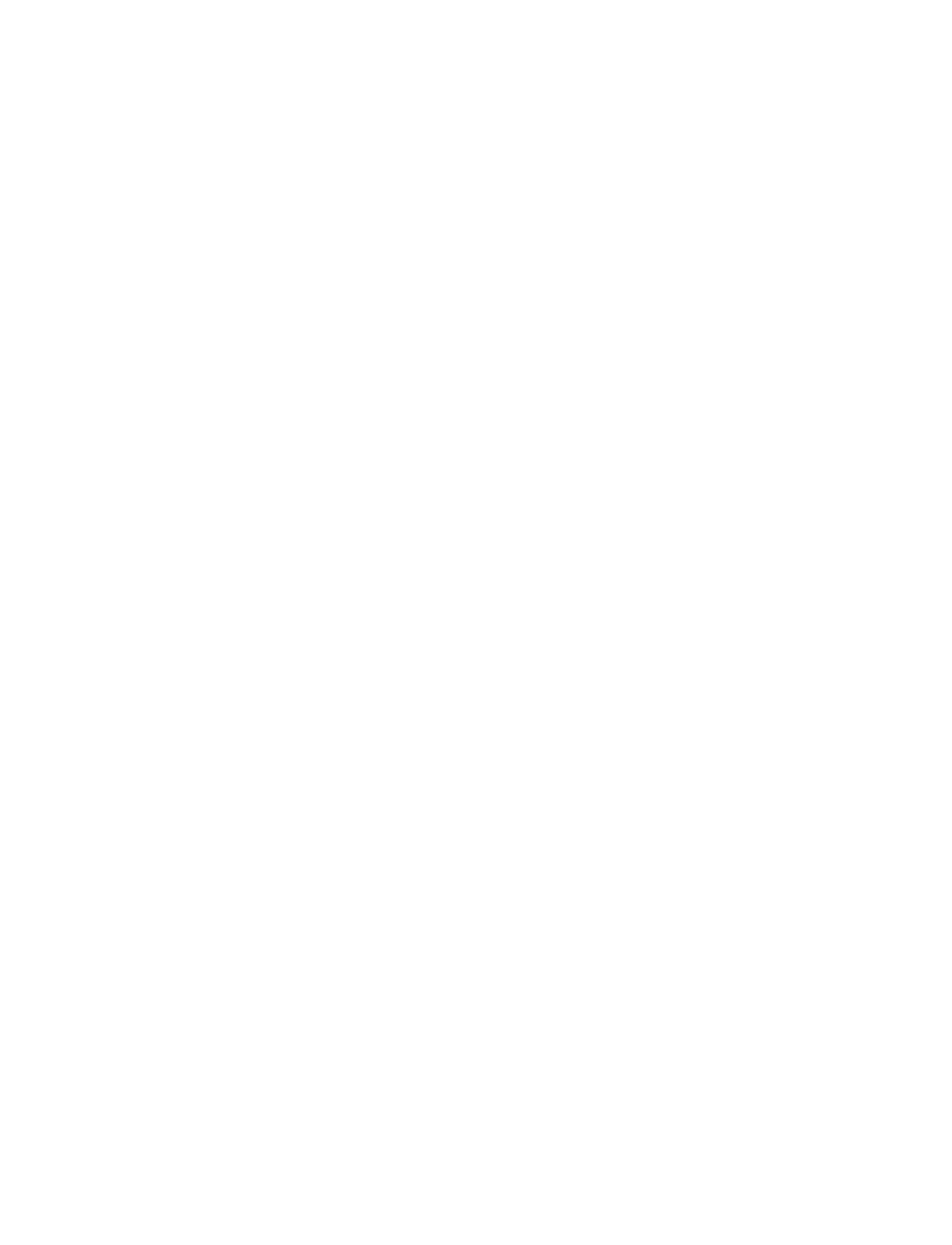 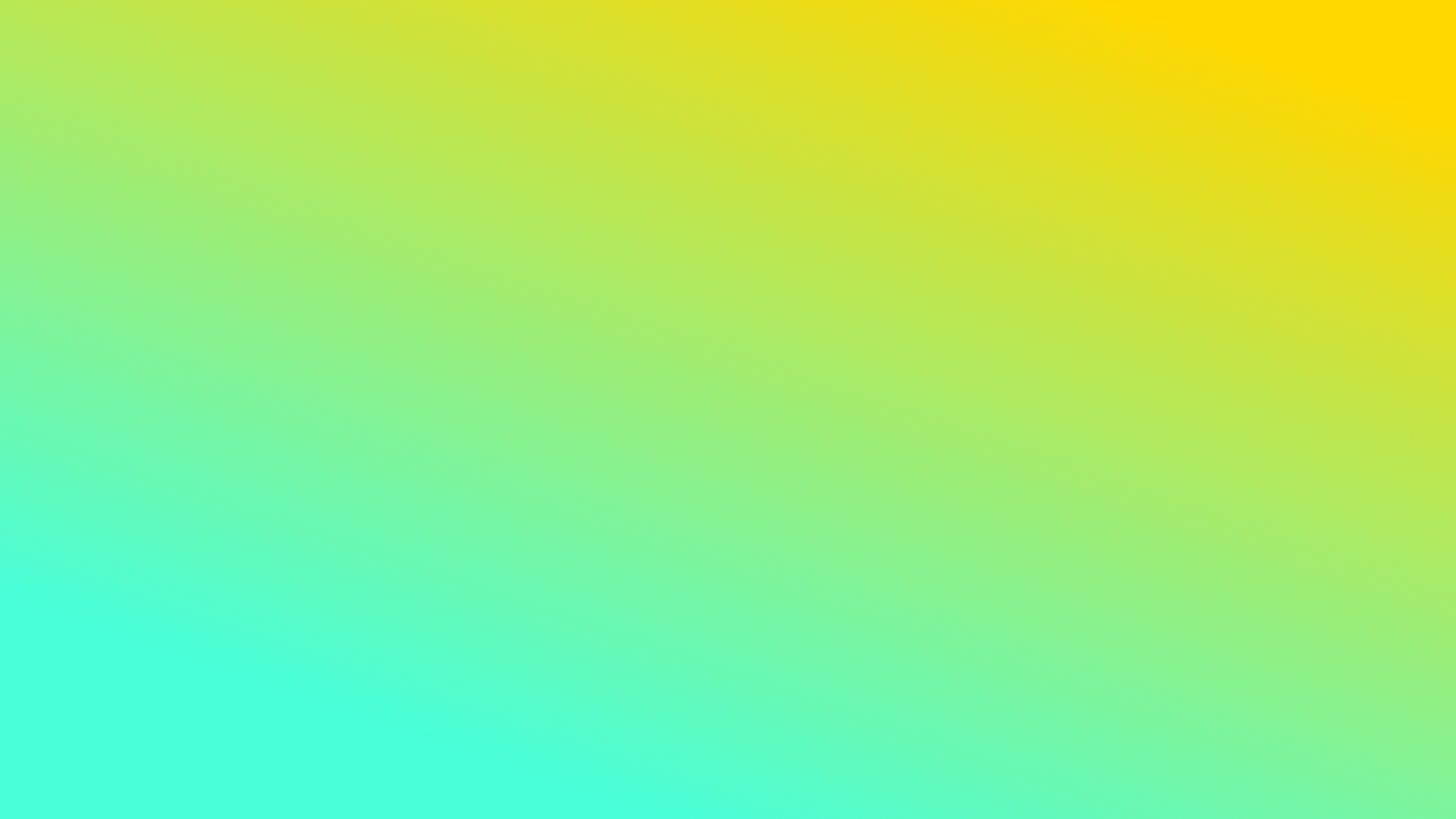 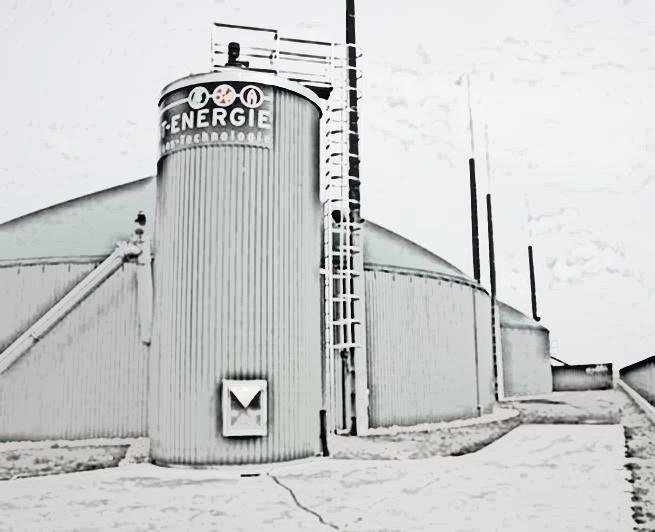 BIOGÁZERŐMŰ
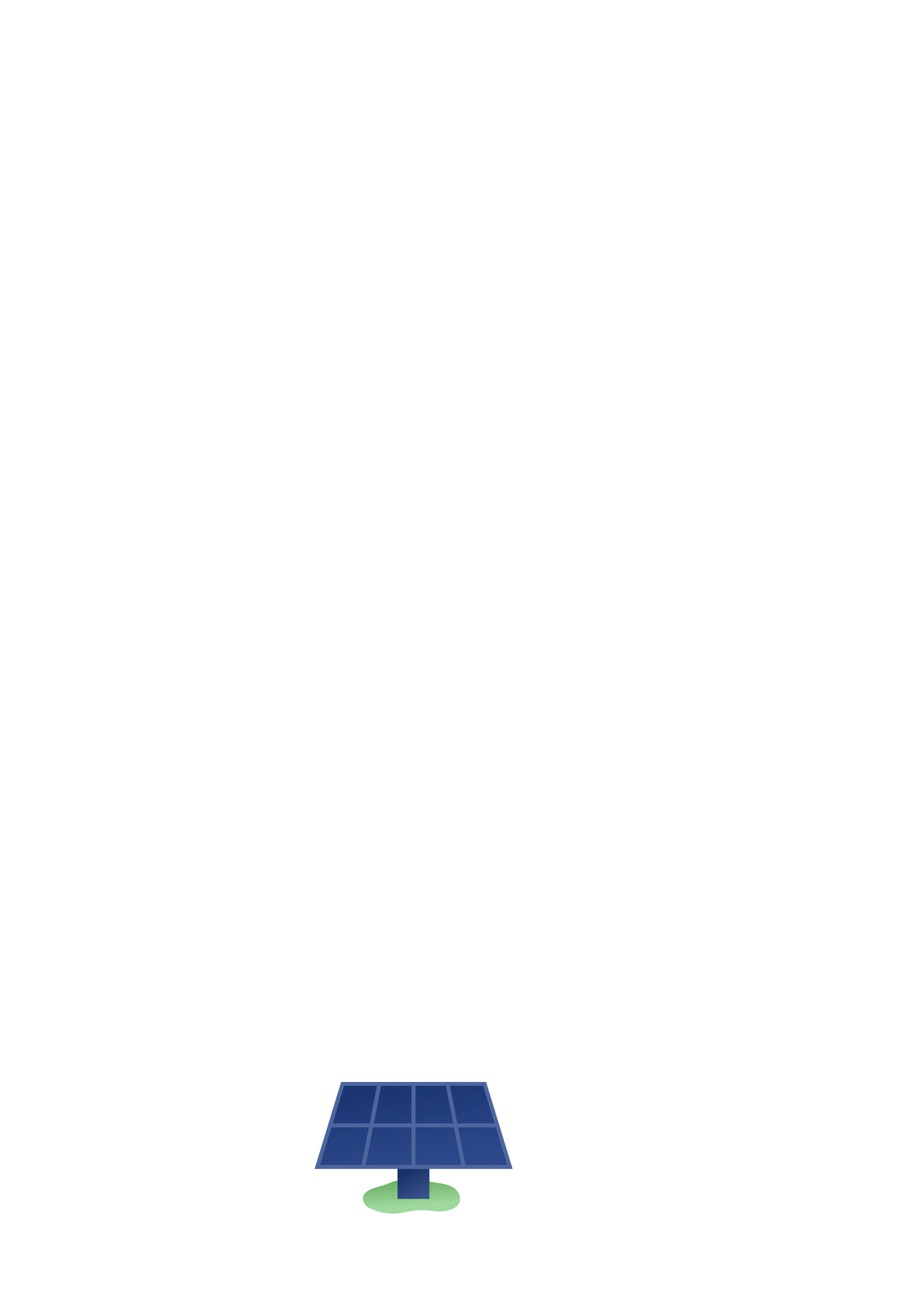 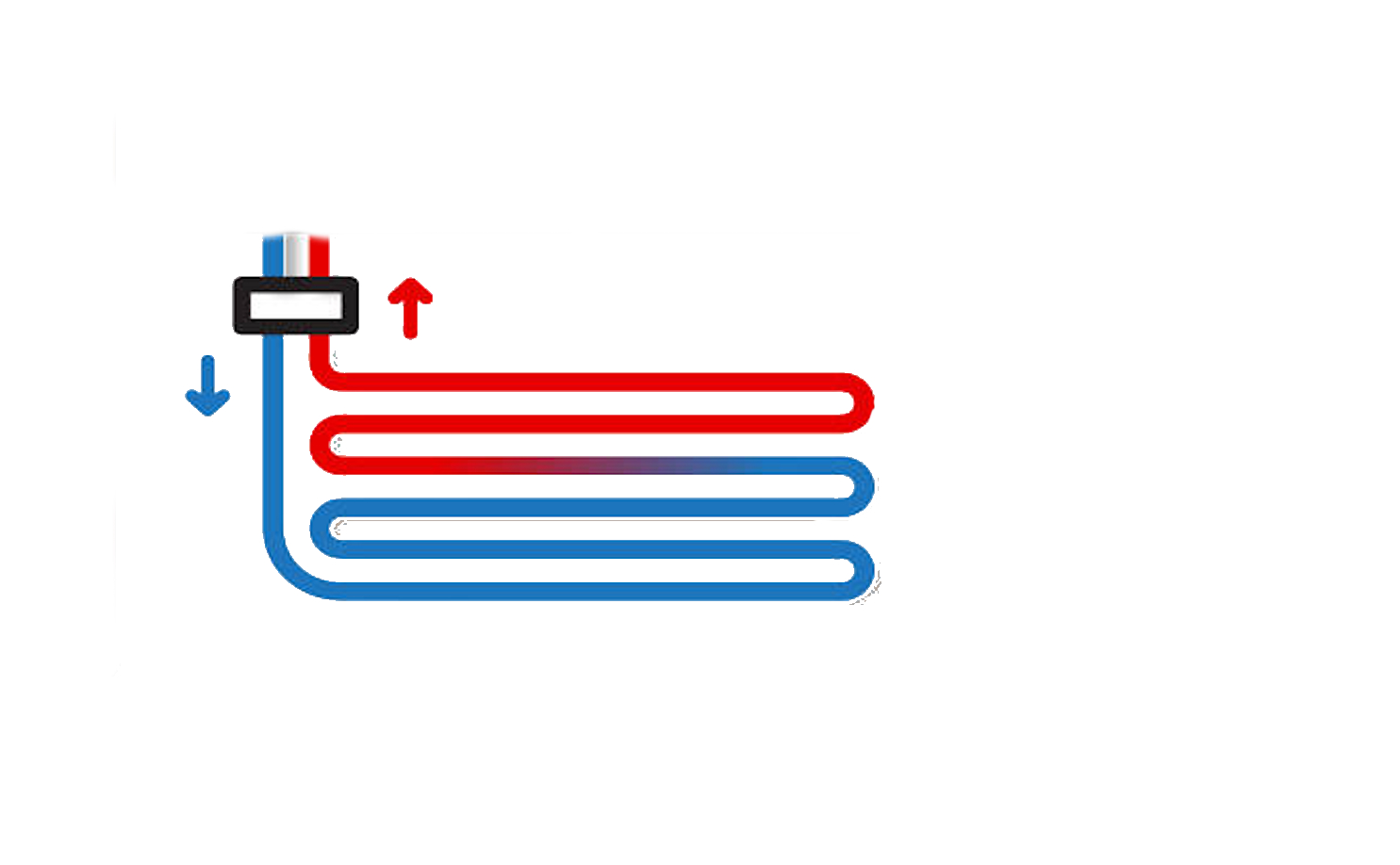 Jövő
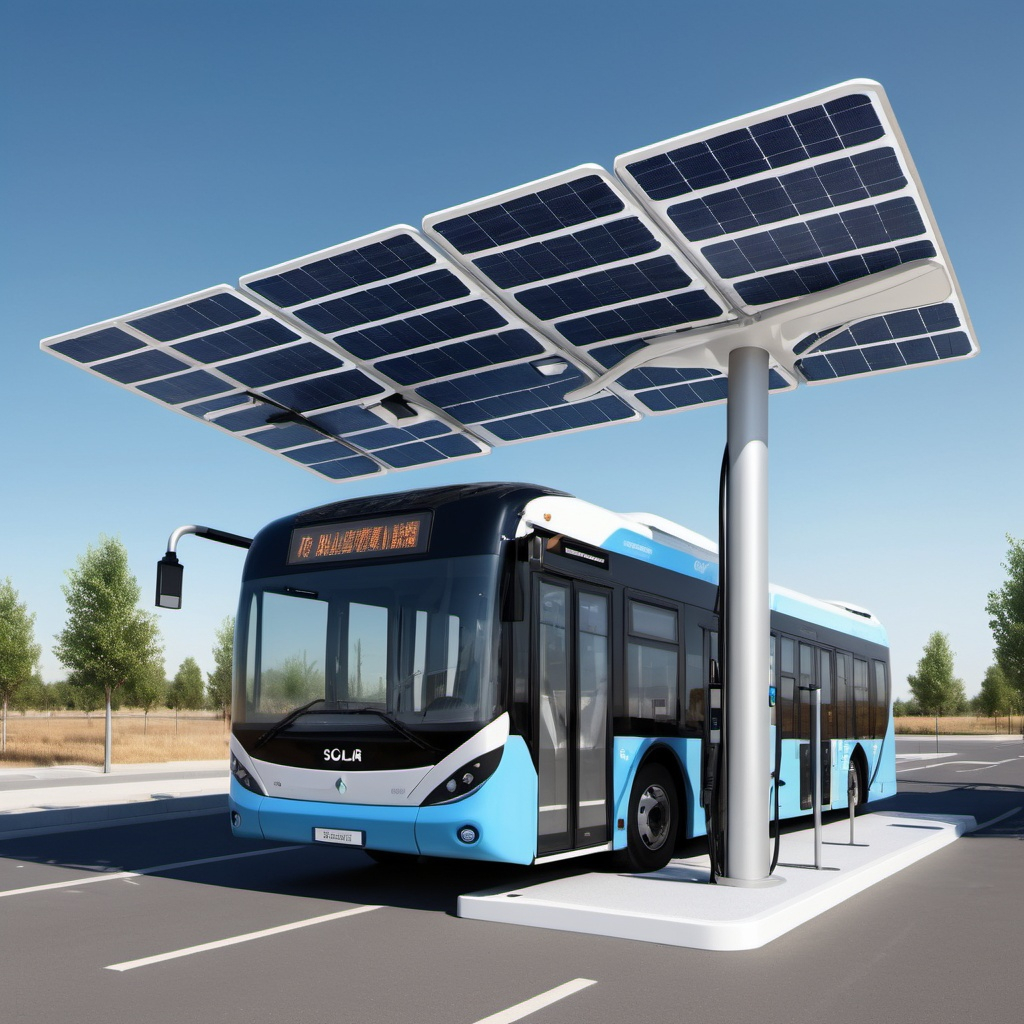 2050
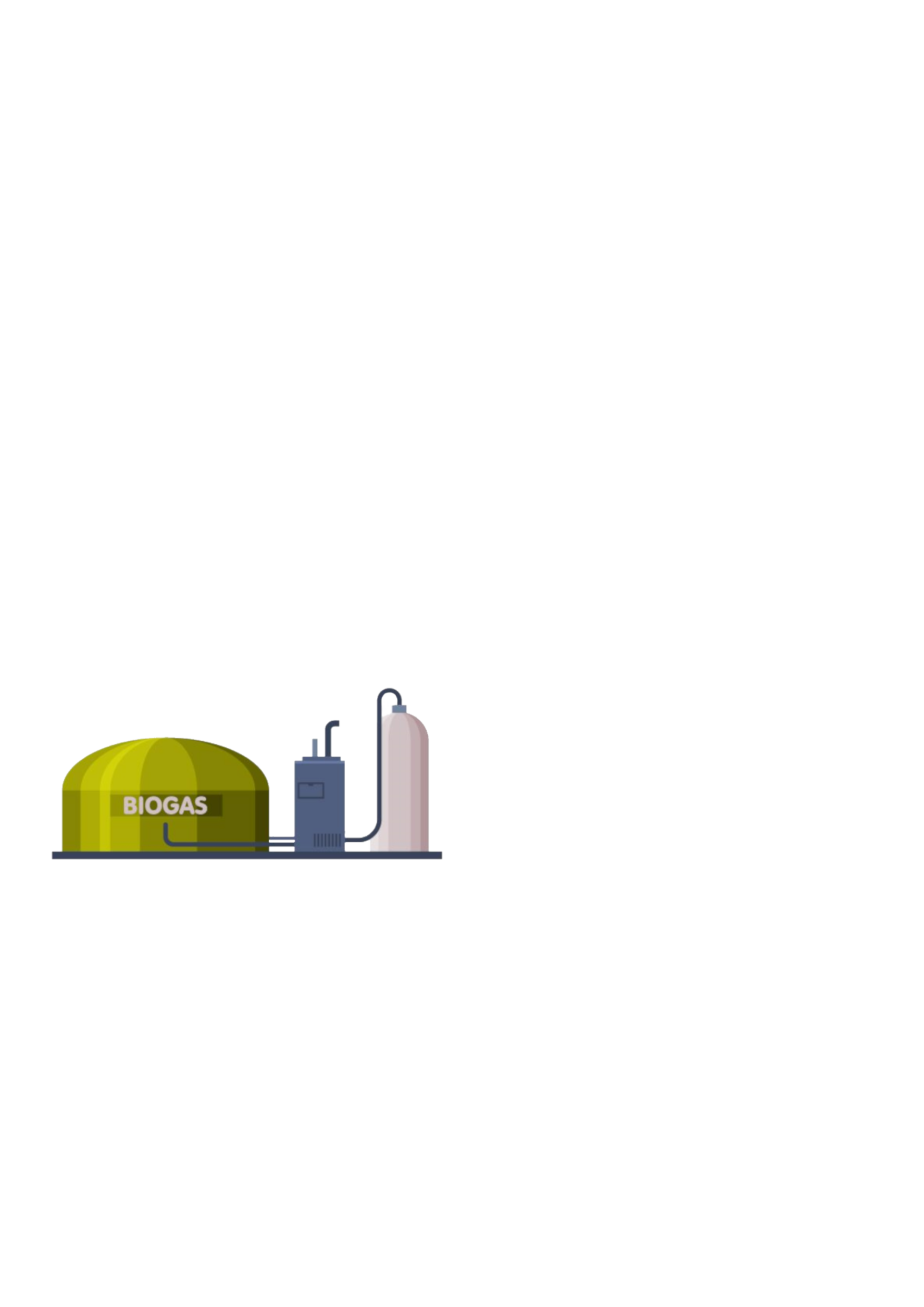 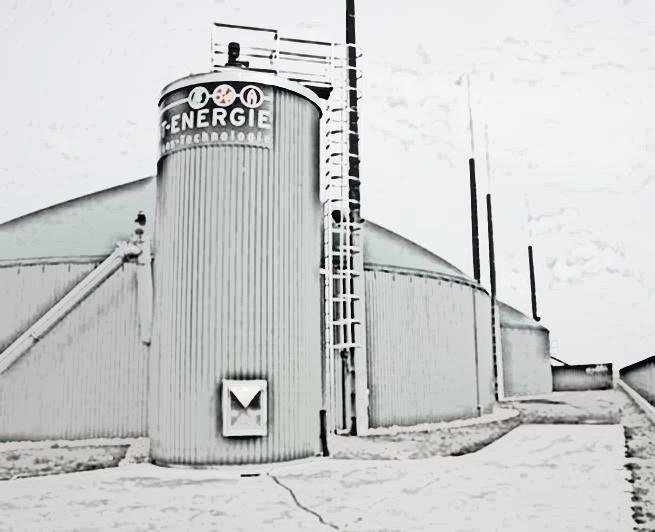 BIOGÁZERŐMŰ
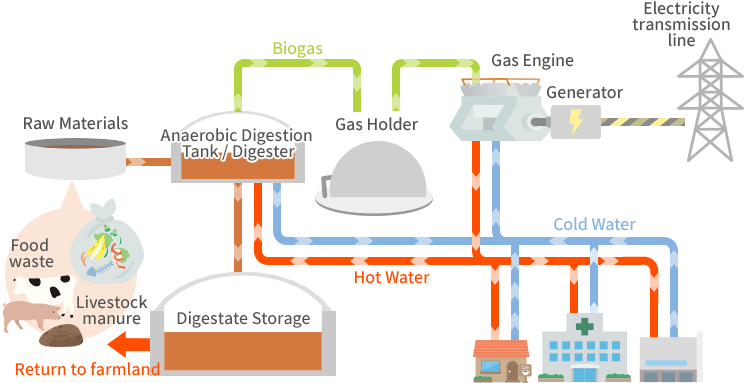 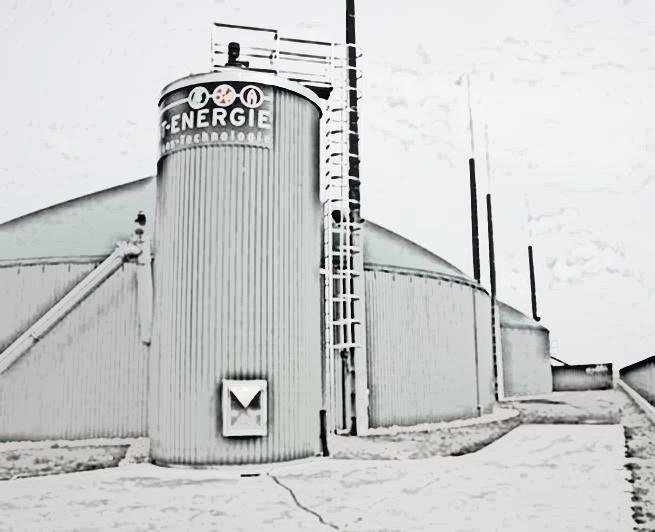 BIOGÁZERŐMŰ
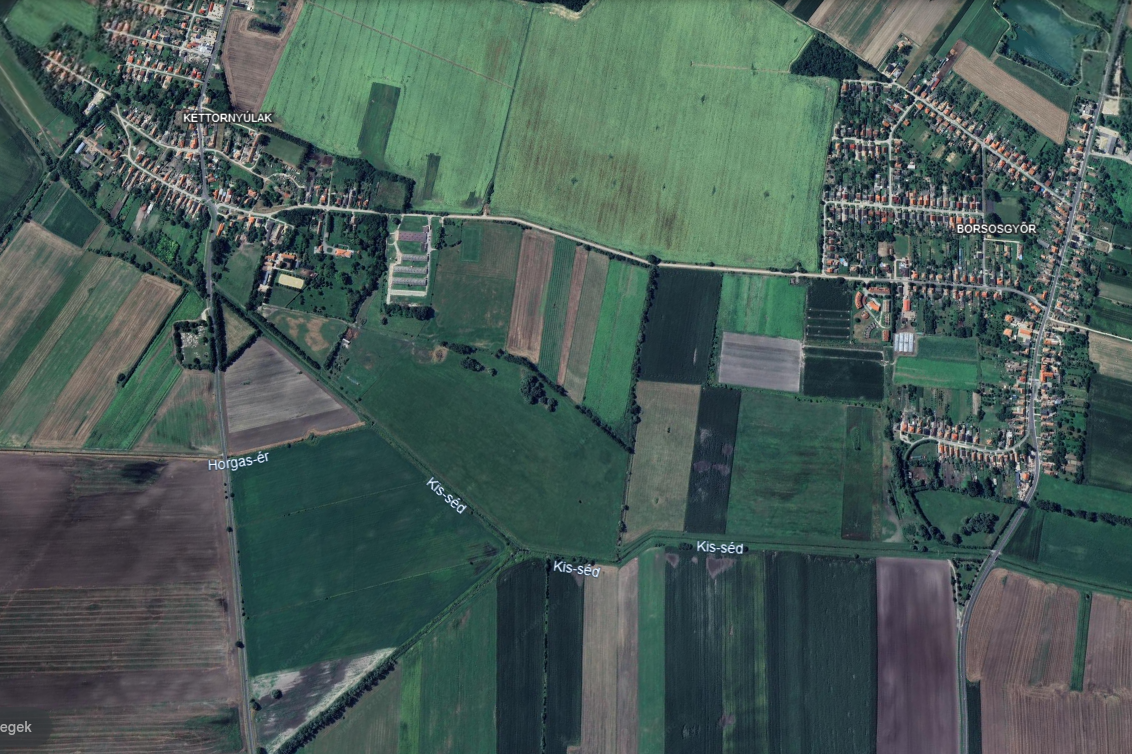 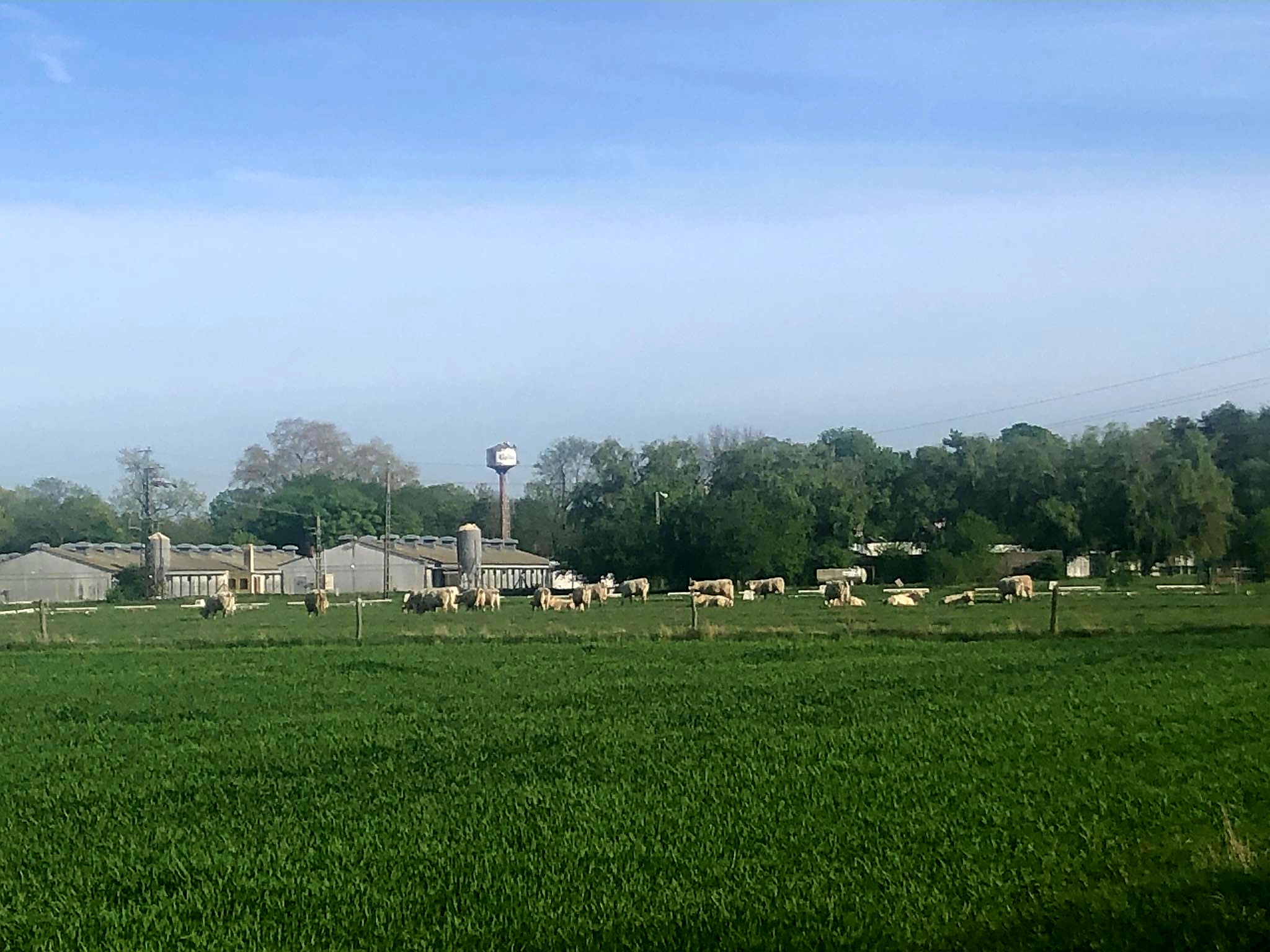 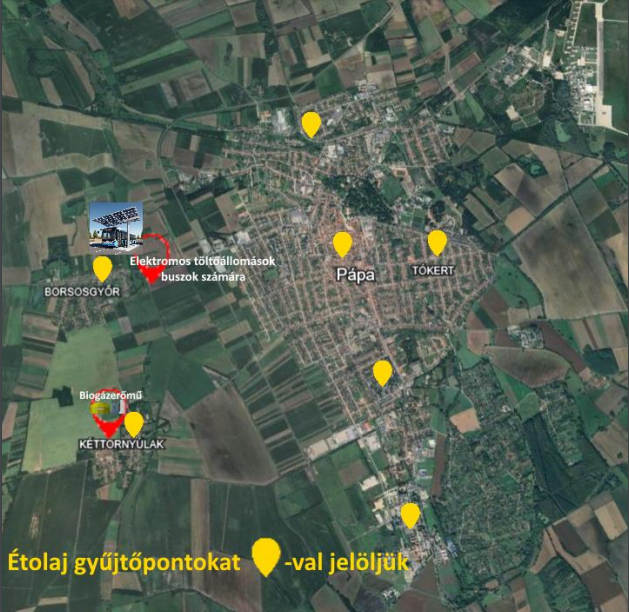 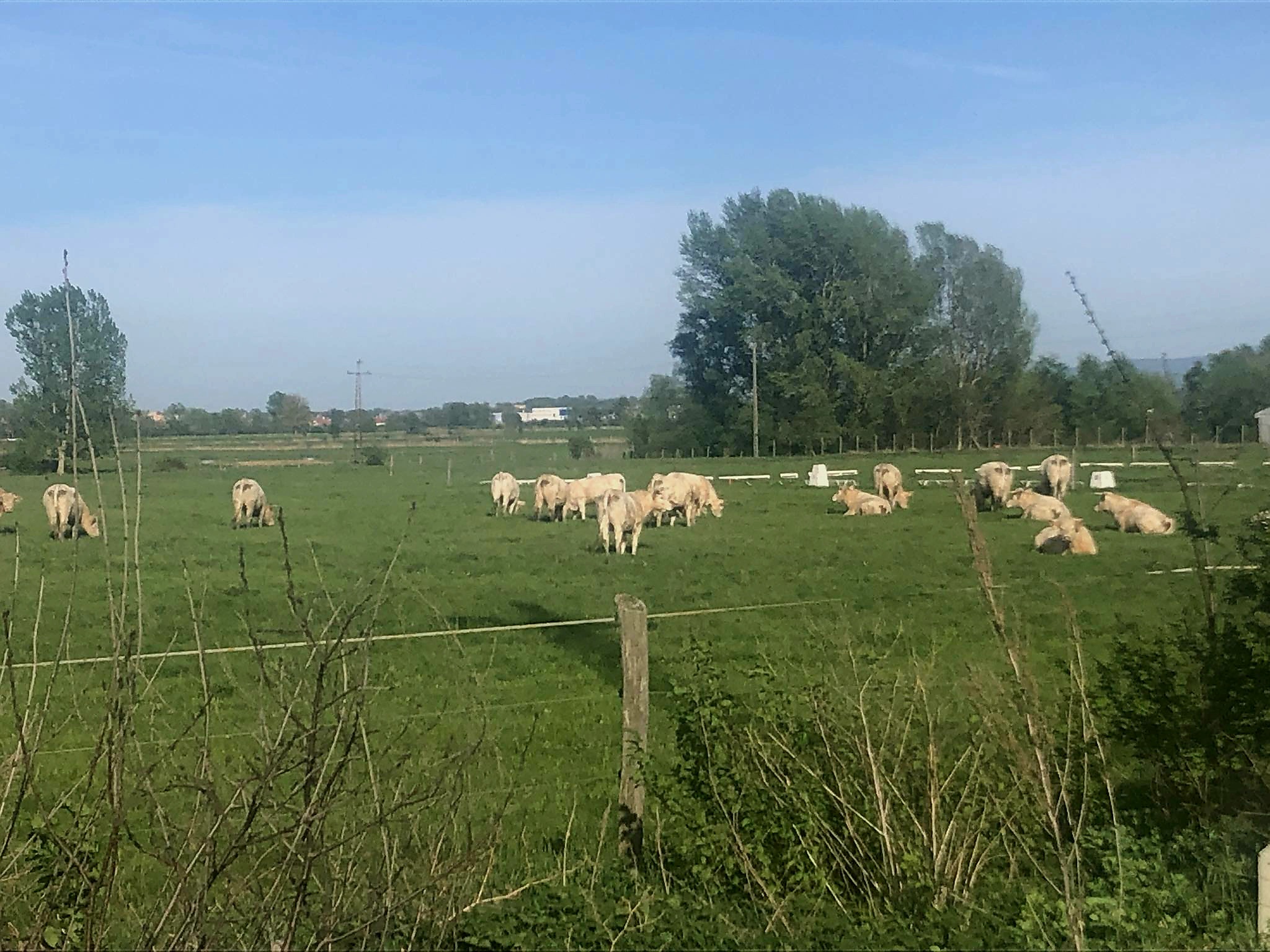 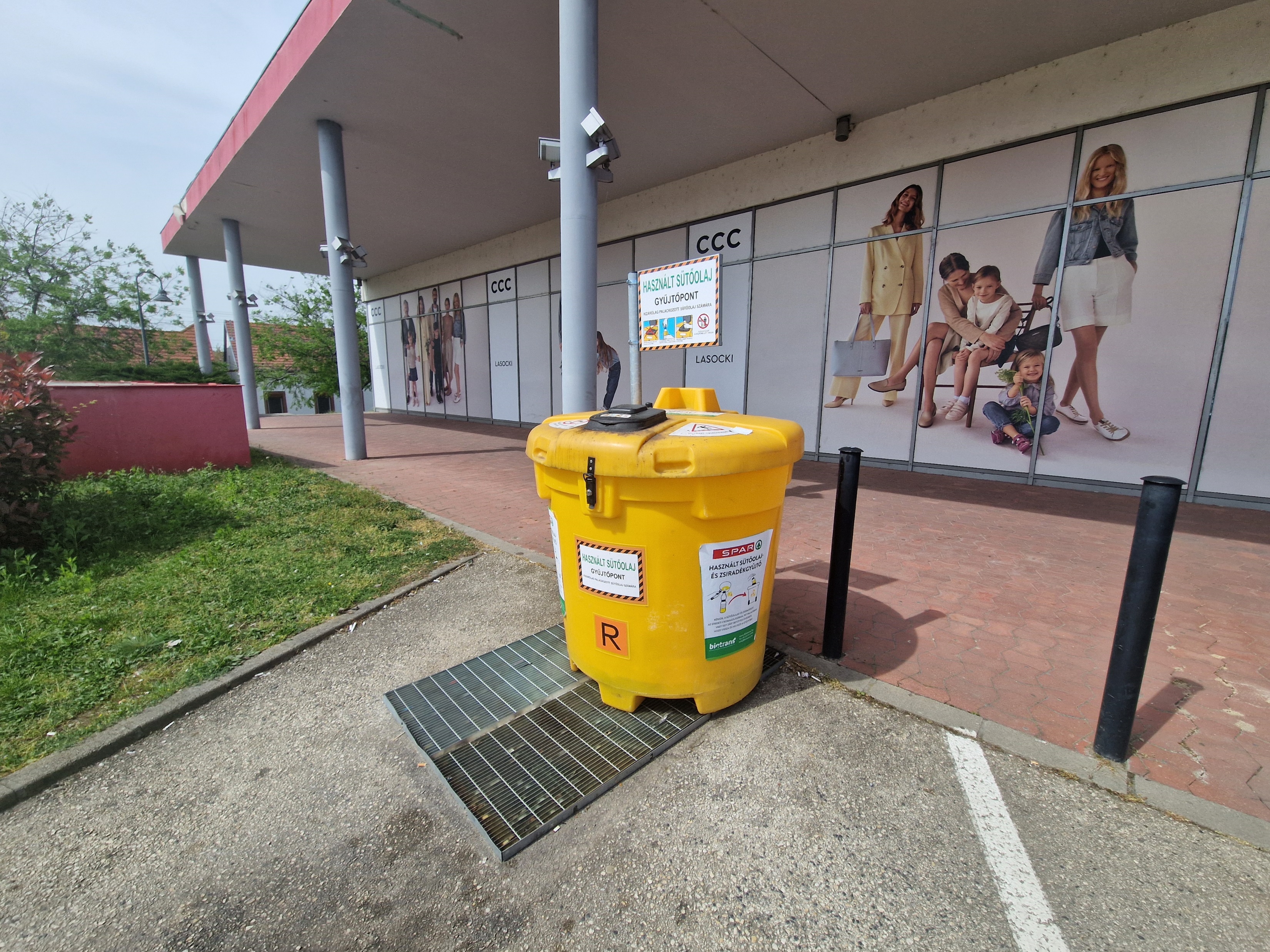 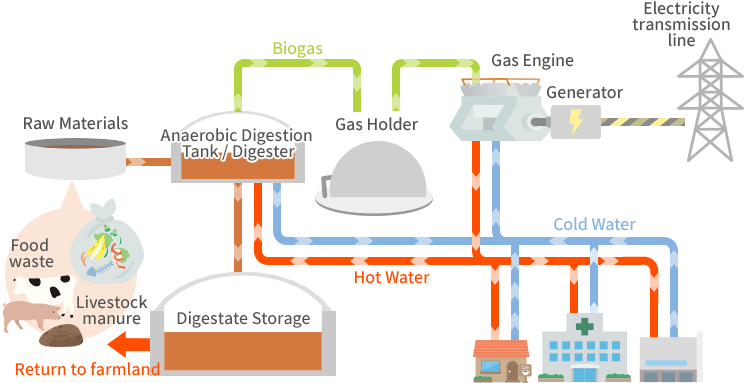 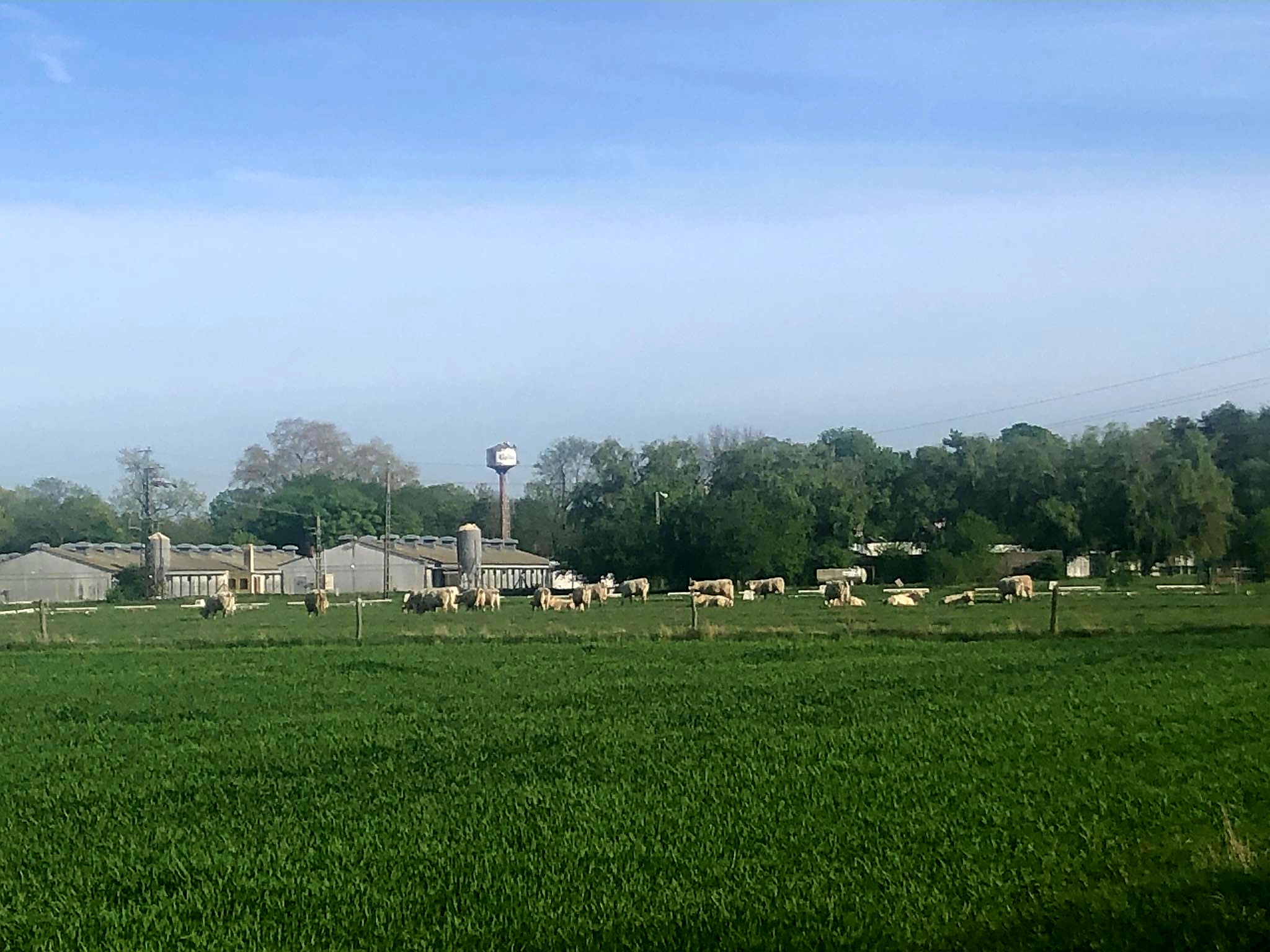 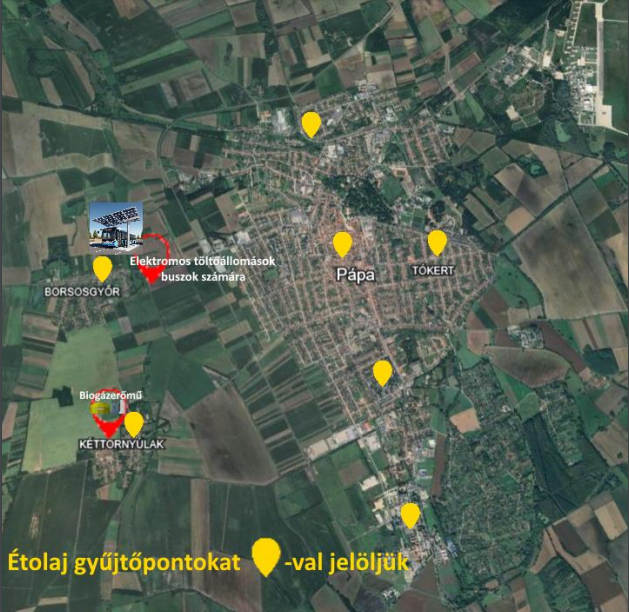 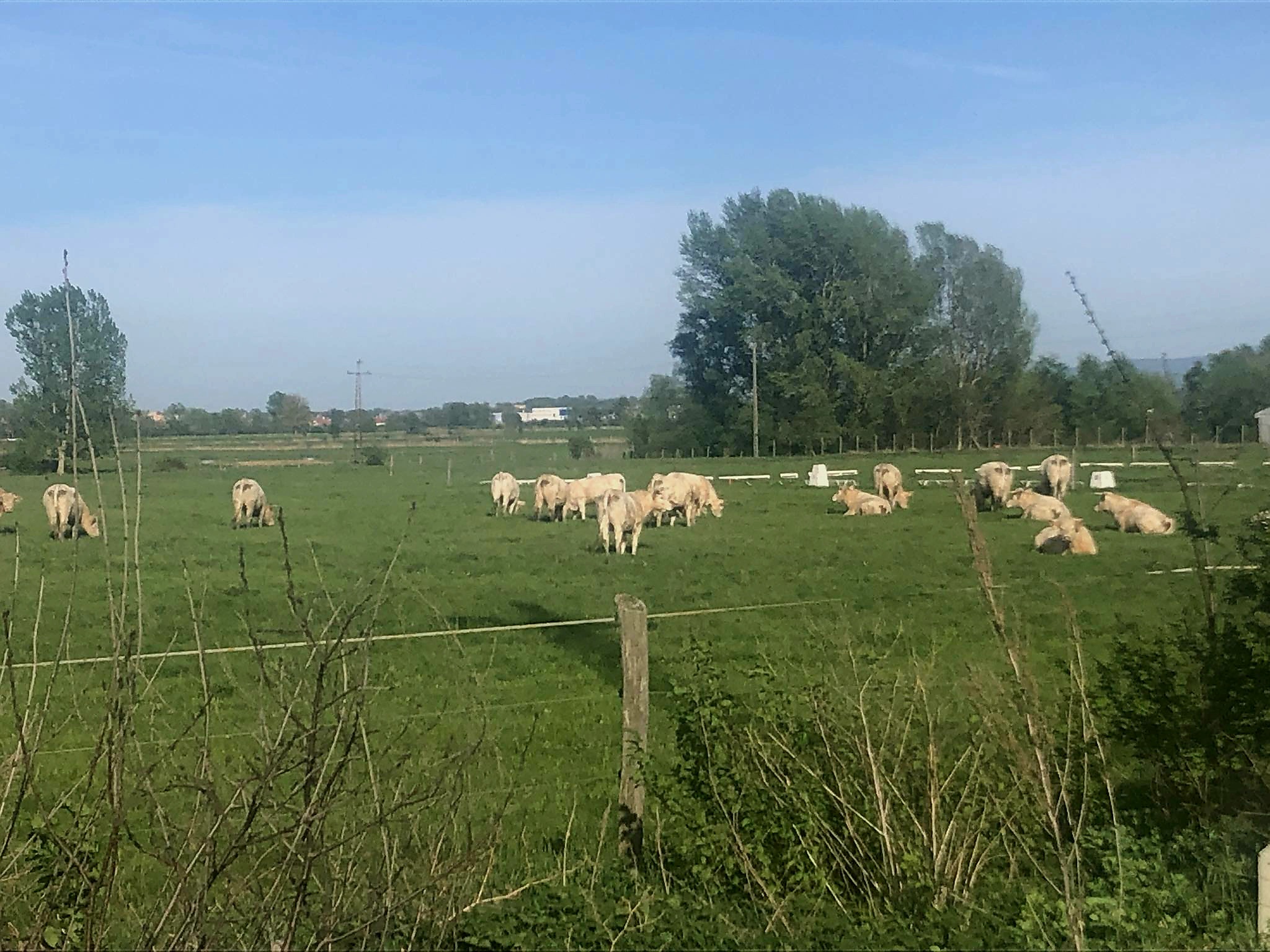 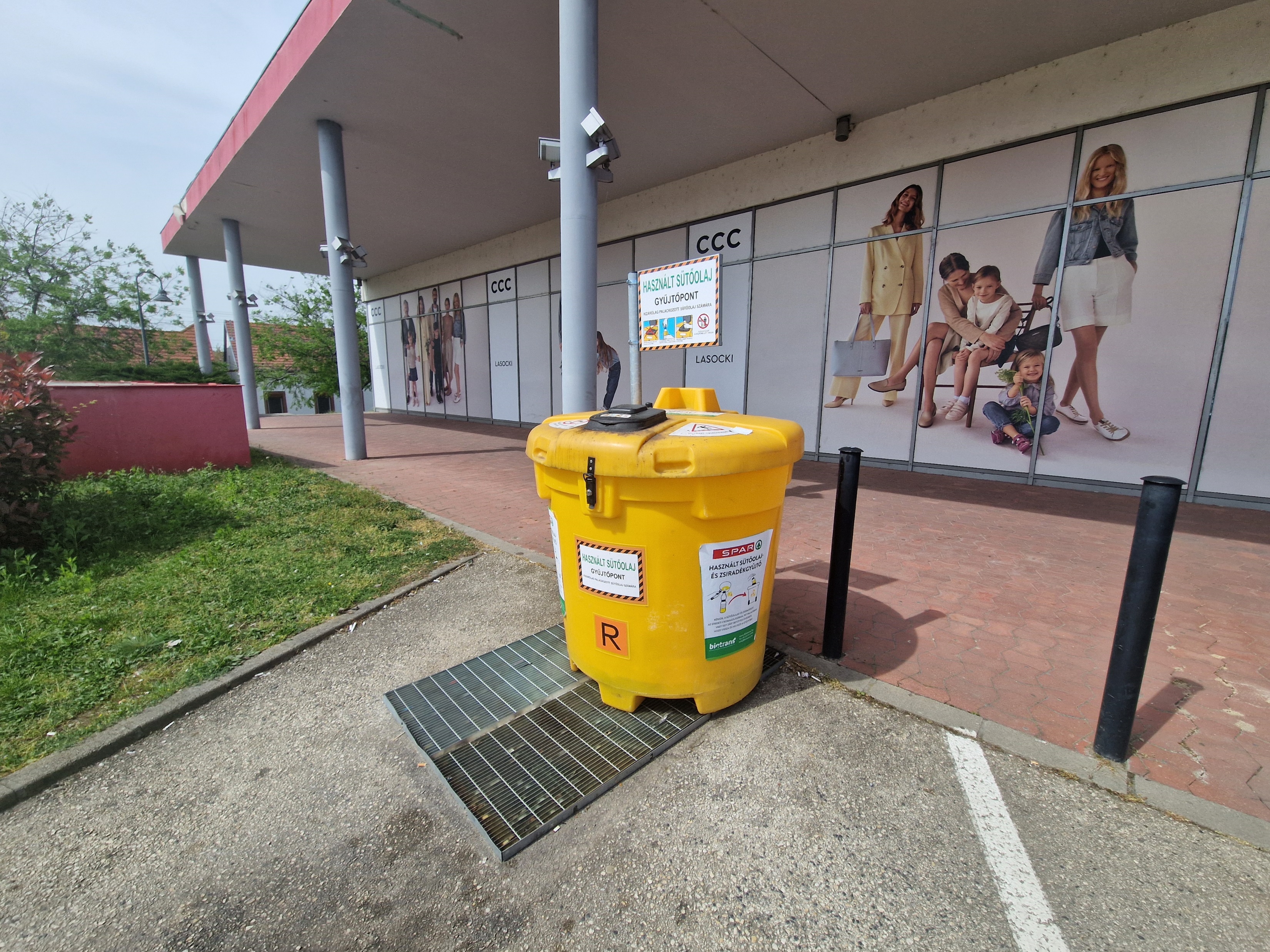 A biogázerőmű megtérülési ideje
Az erőmű telepítési költsége: 1 500 millió forint
Az előállított villamosenergia fogyasztói ára: 63,072 millió forint
A megtérülési idő:  kb. 23,8 év
(csak a villamosenergia termelésével)
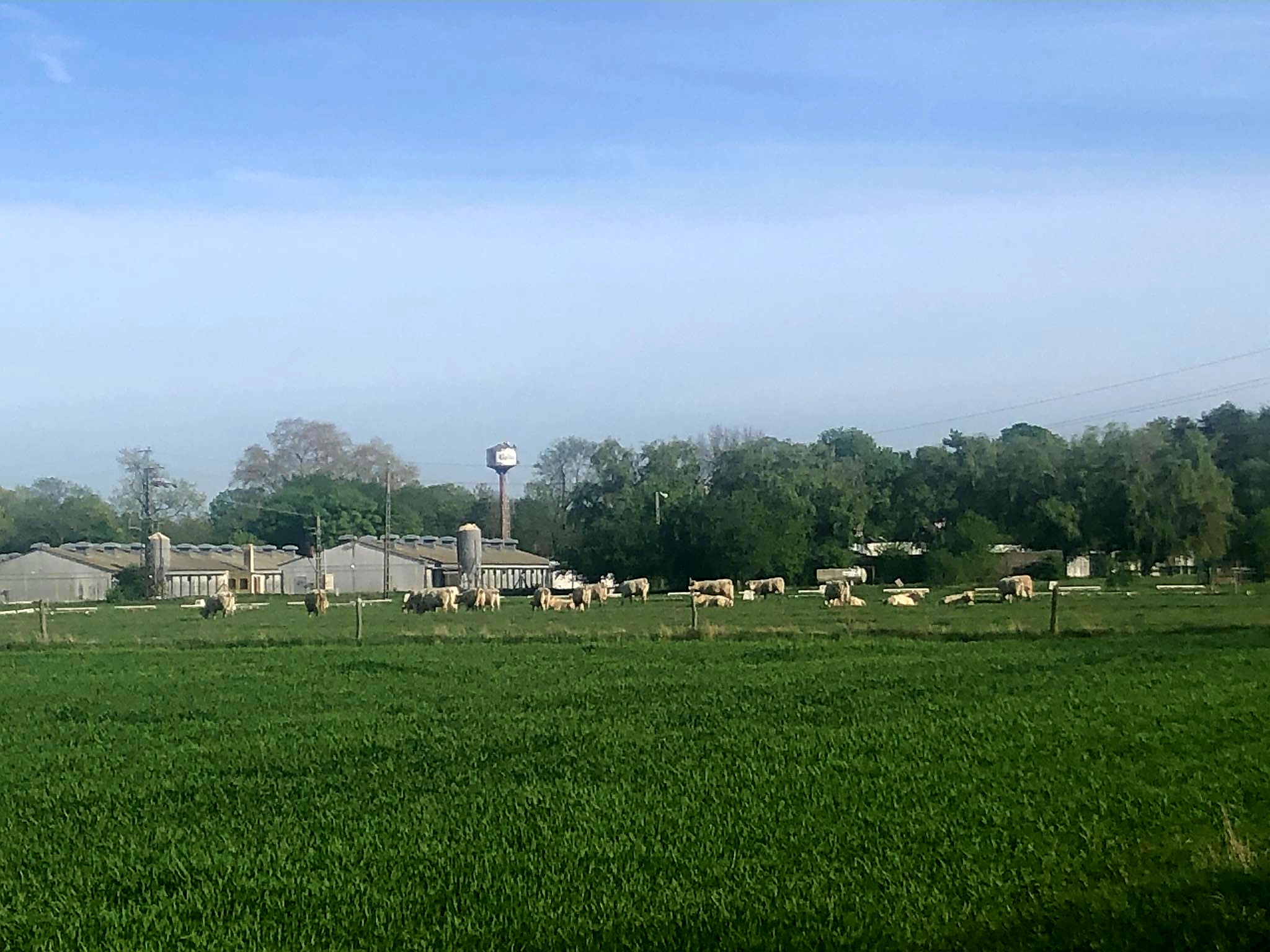 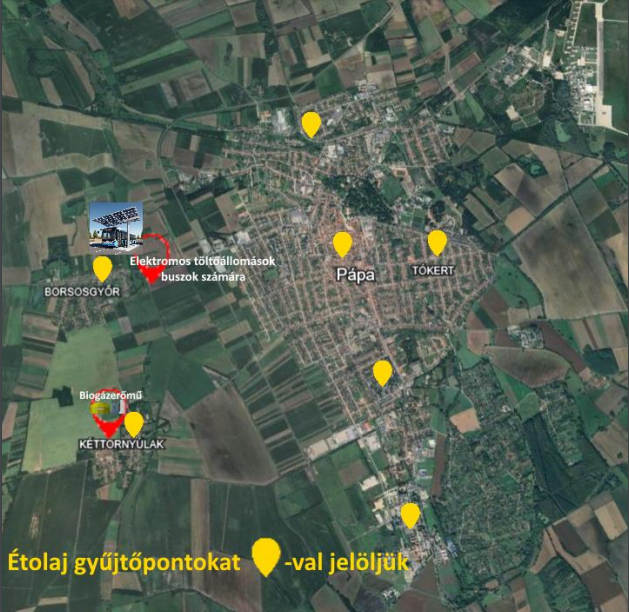 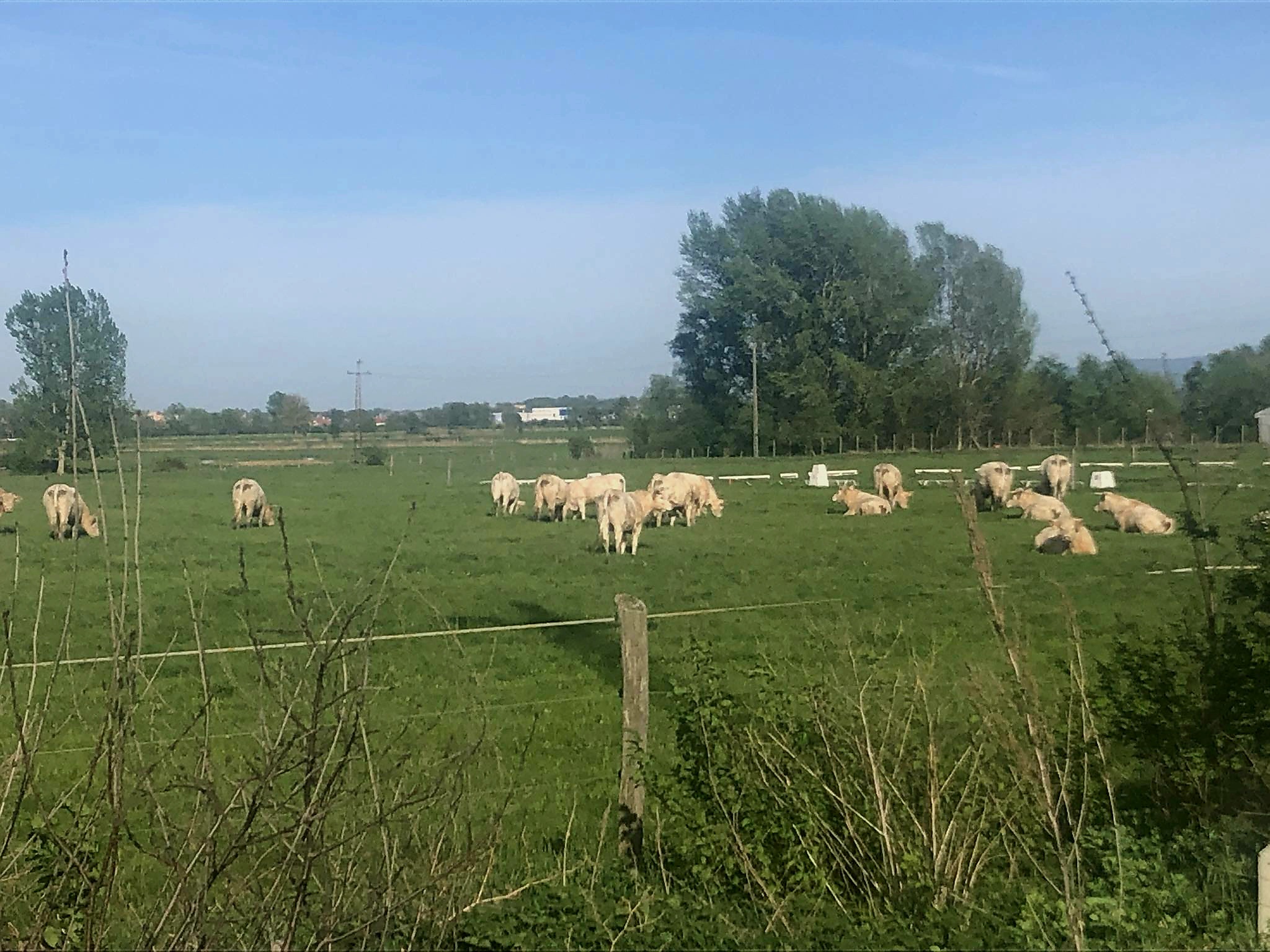 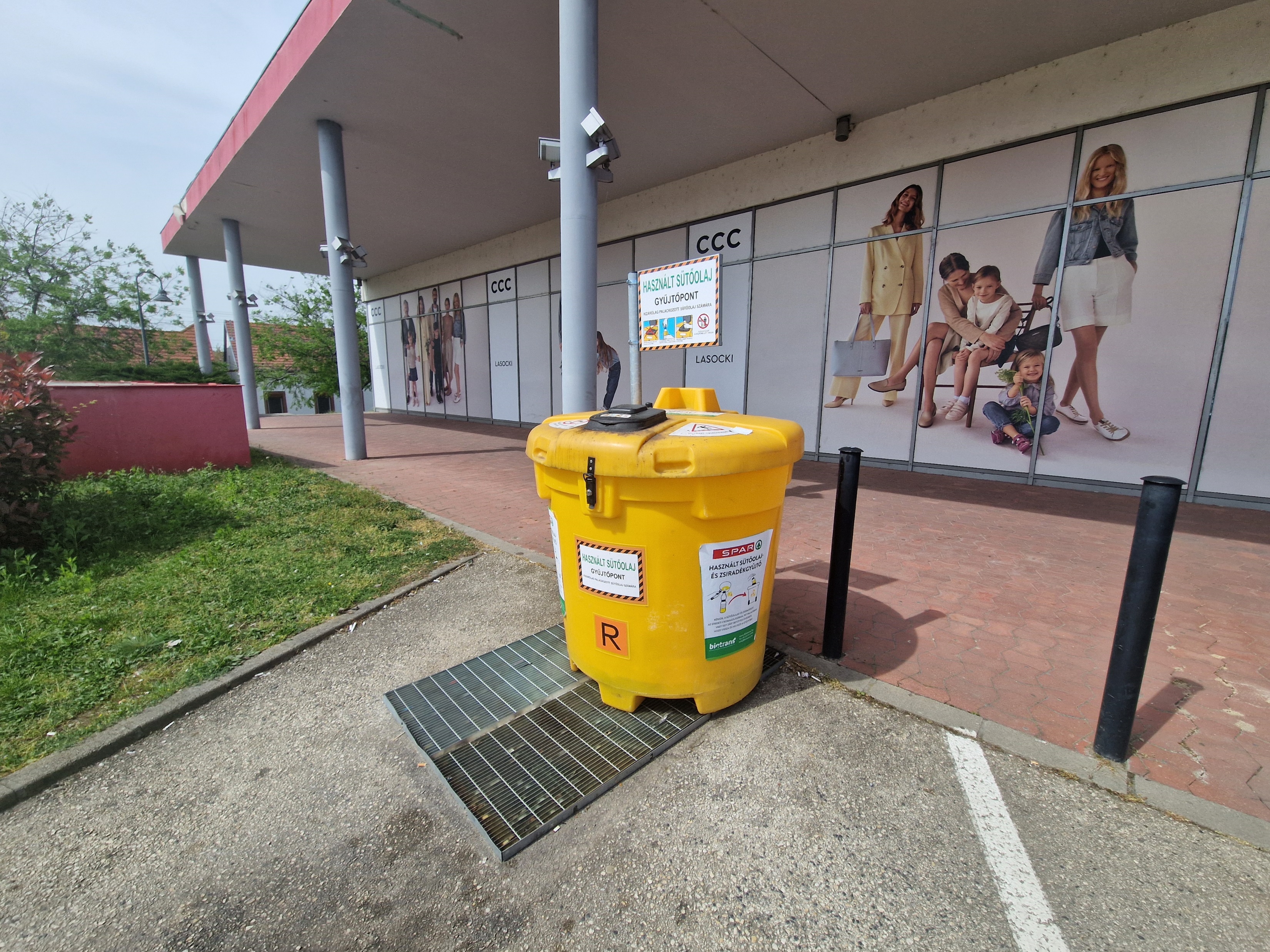 A biogázerőmű megtérülési ideje
Az erőmű telepítési költsége: 1 500 millió forint
Az előállított villamosenergia fogyasztói ára: 63,072 millió forint
A megtérülési idő:  kb. 23,8 év
(csak a villamosenergia termelésével)
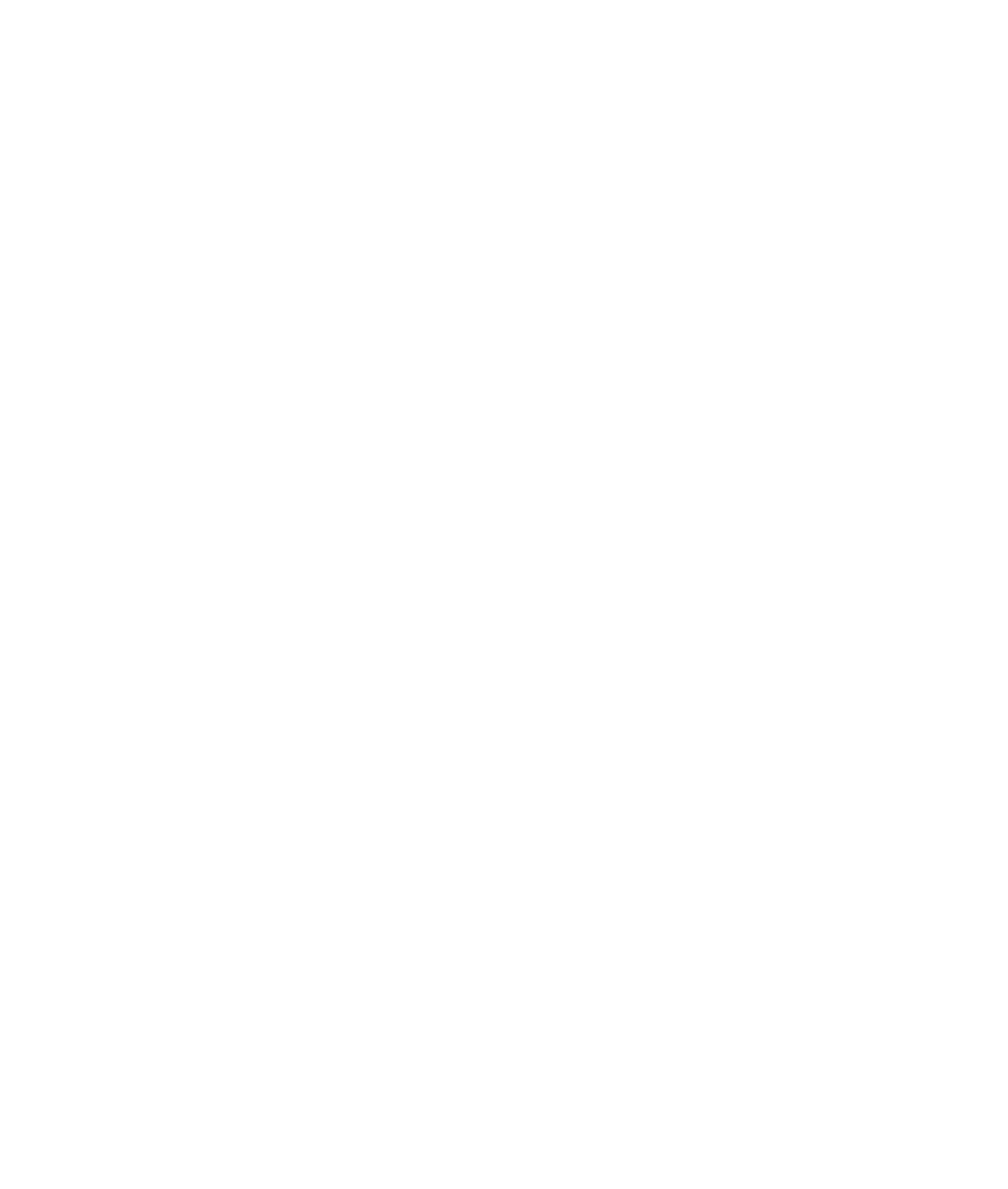 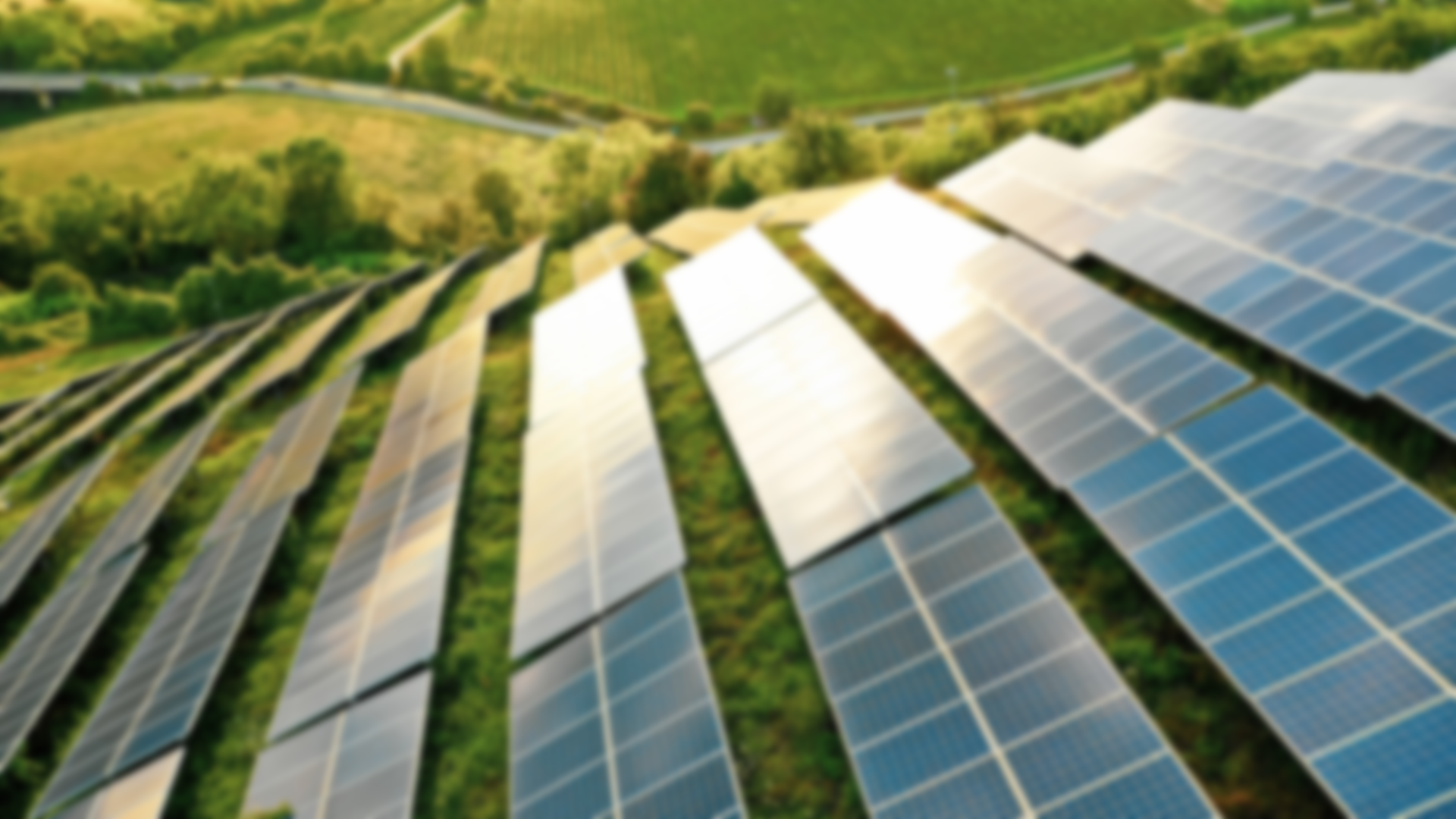 NAPENERGIA
HASZNOSÍTÁSA
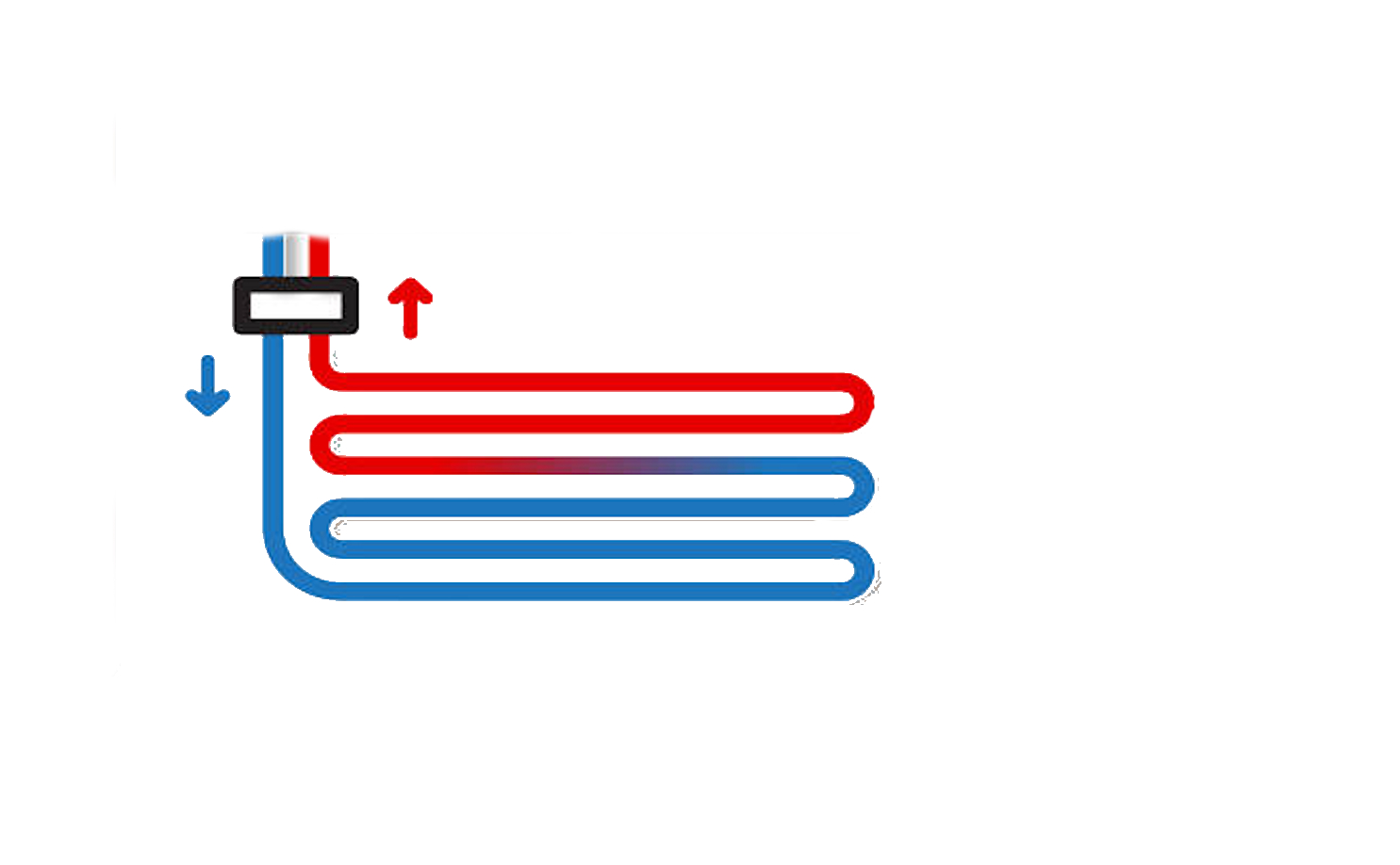 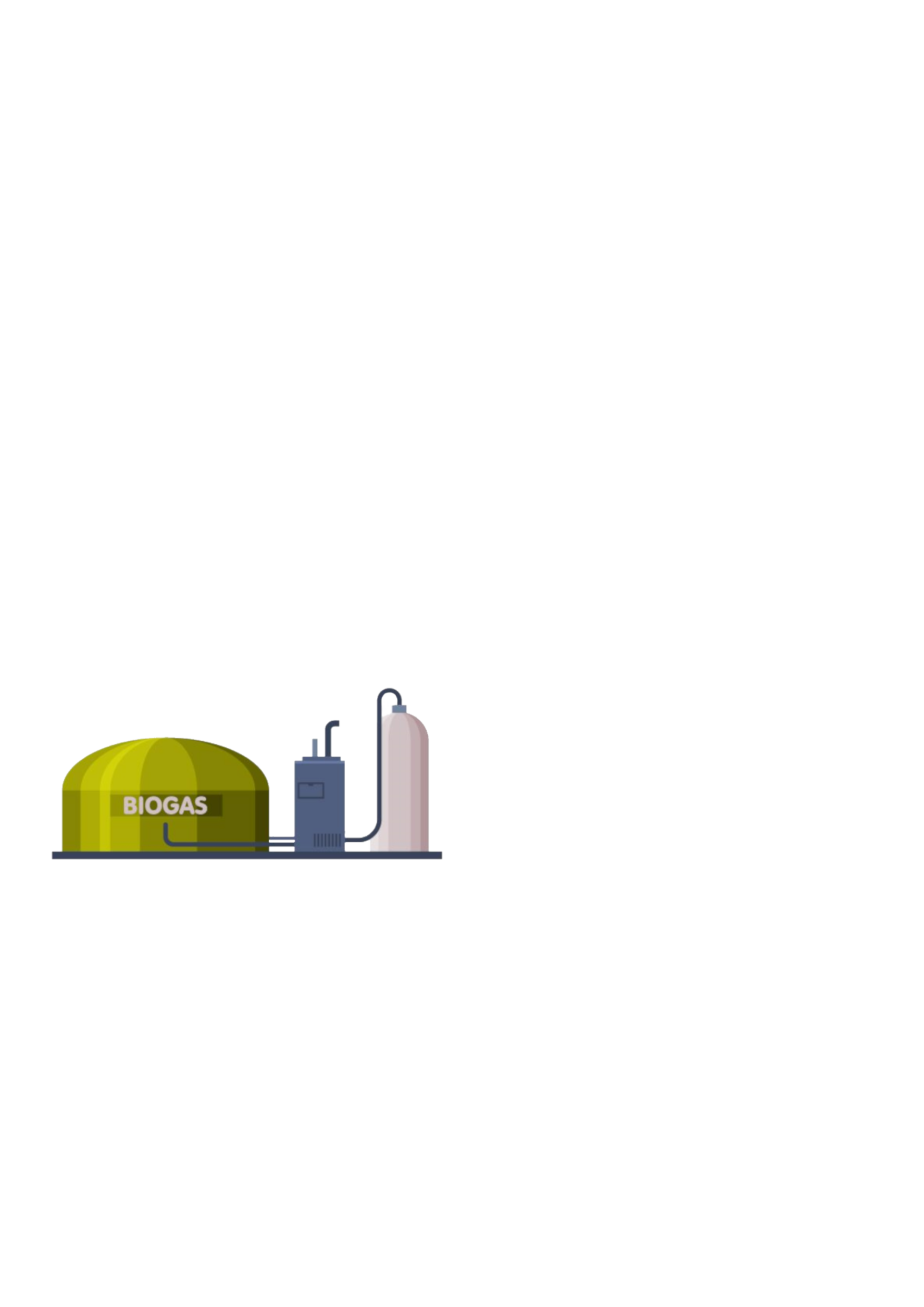 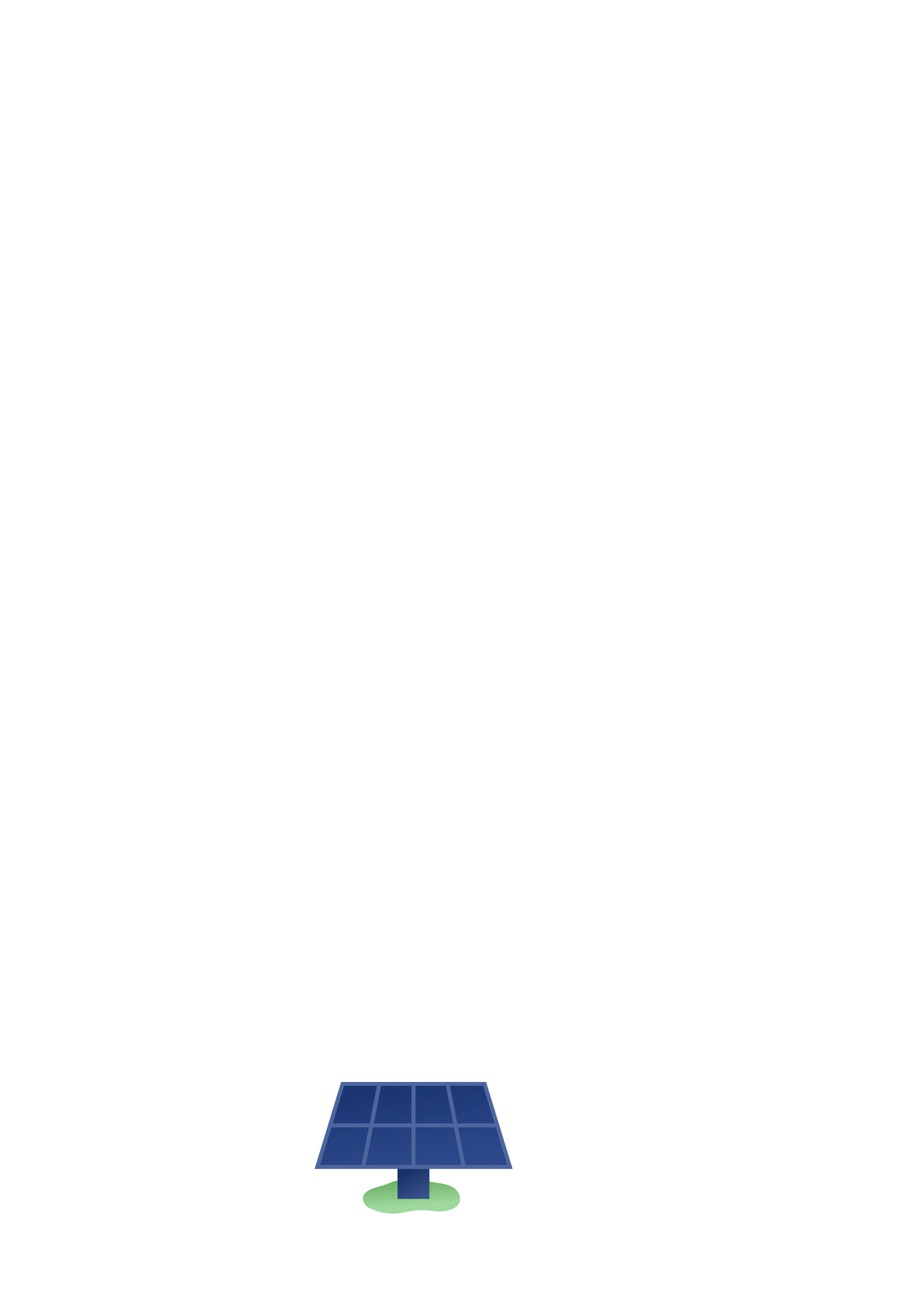 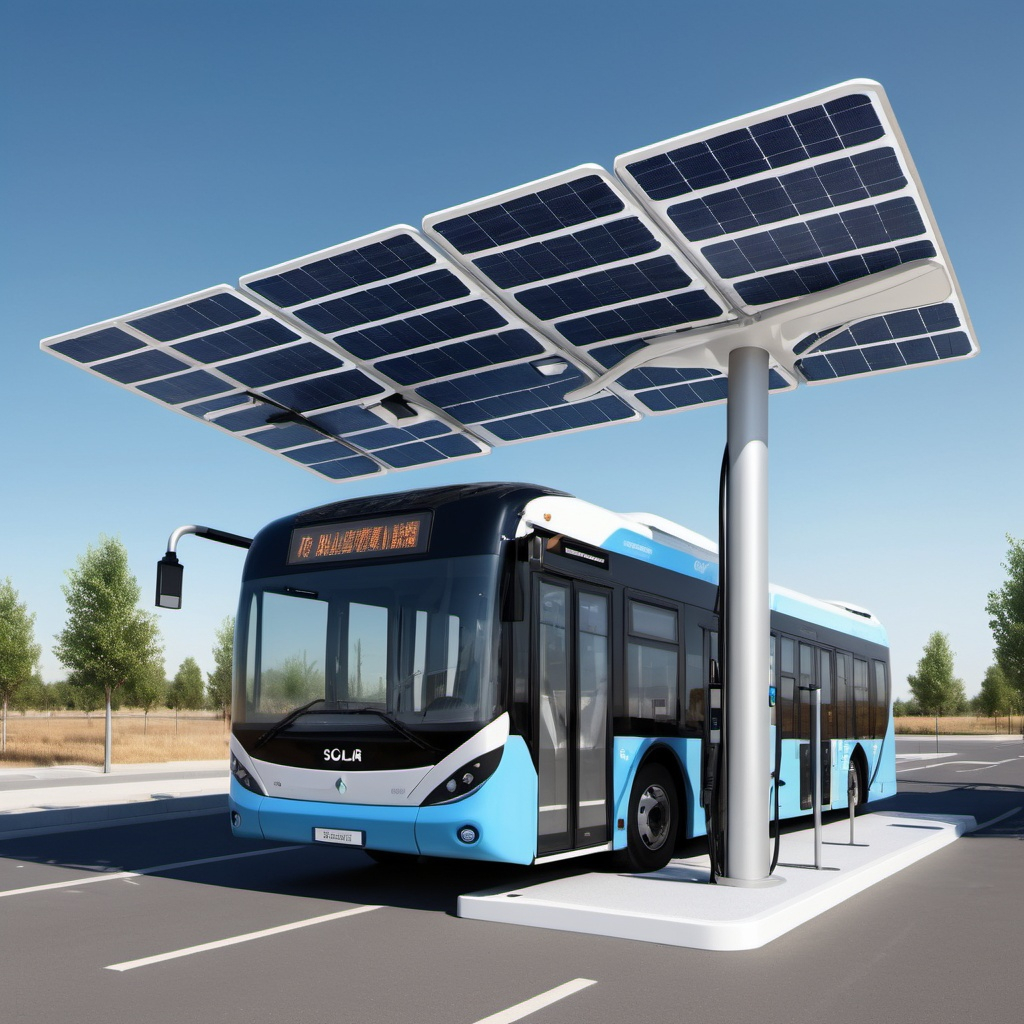 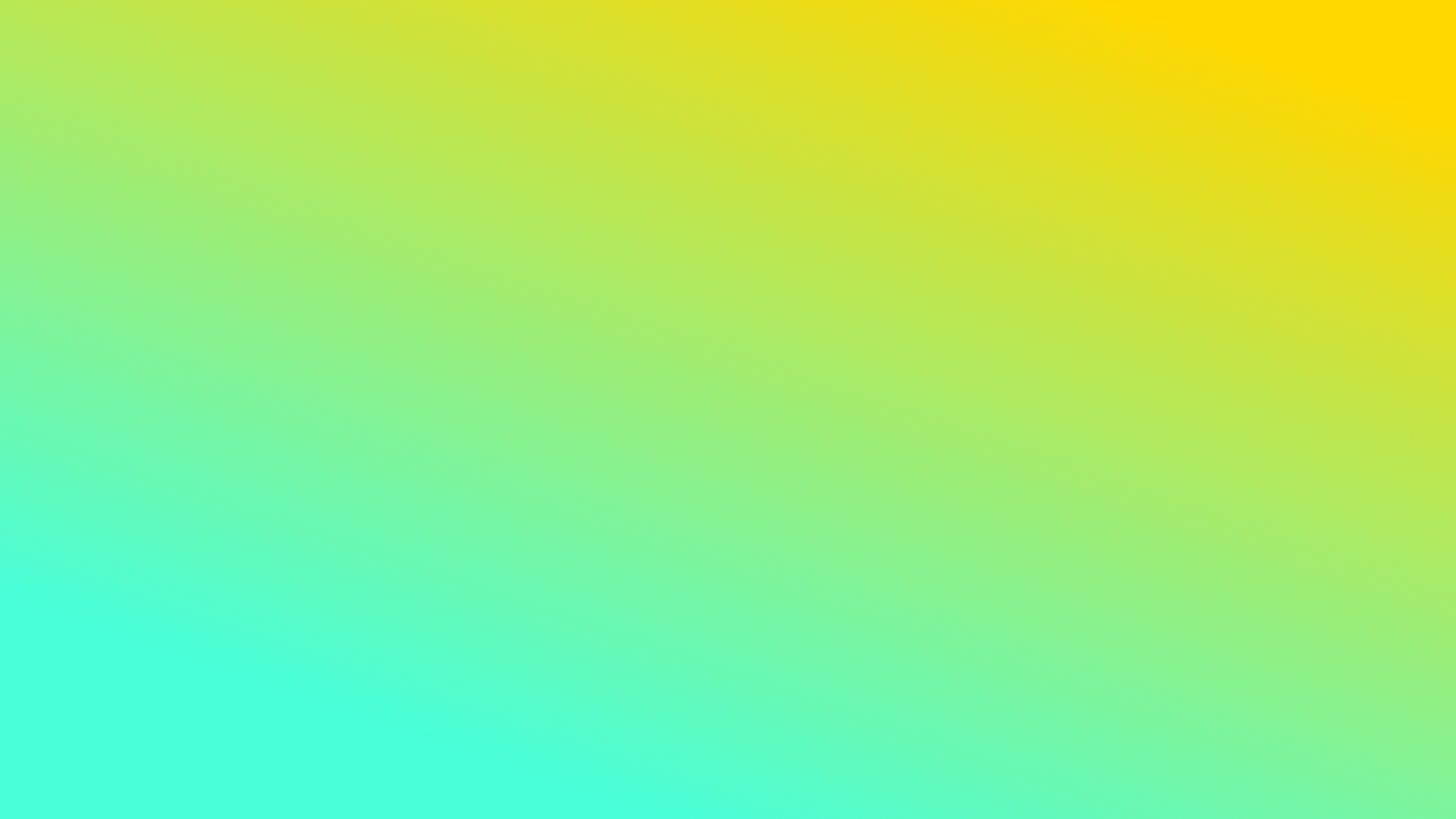 1. ELEKTROMOS
 TÖLTŐÁLLOMÁS
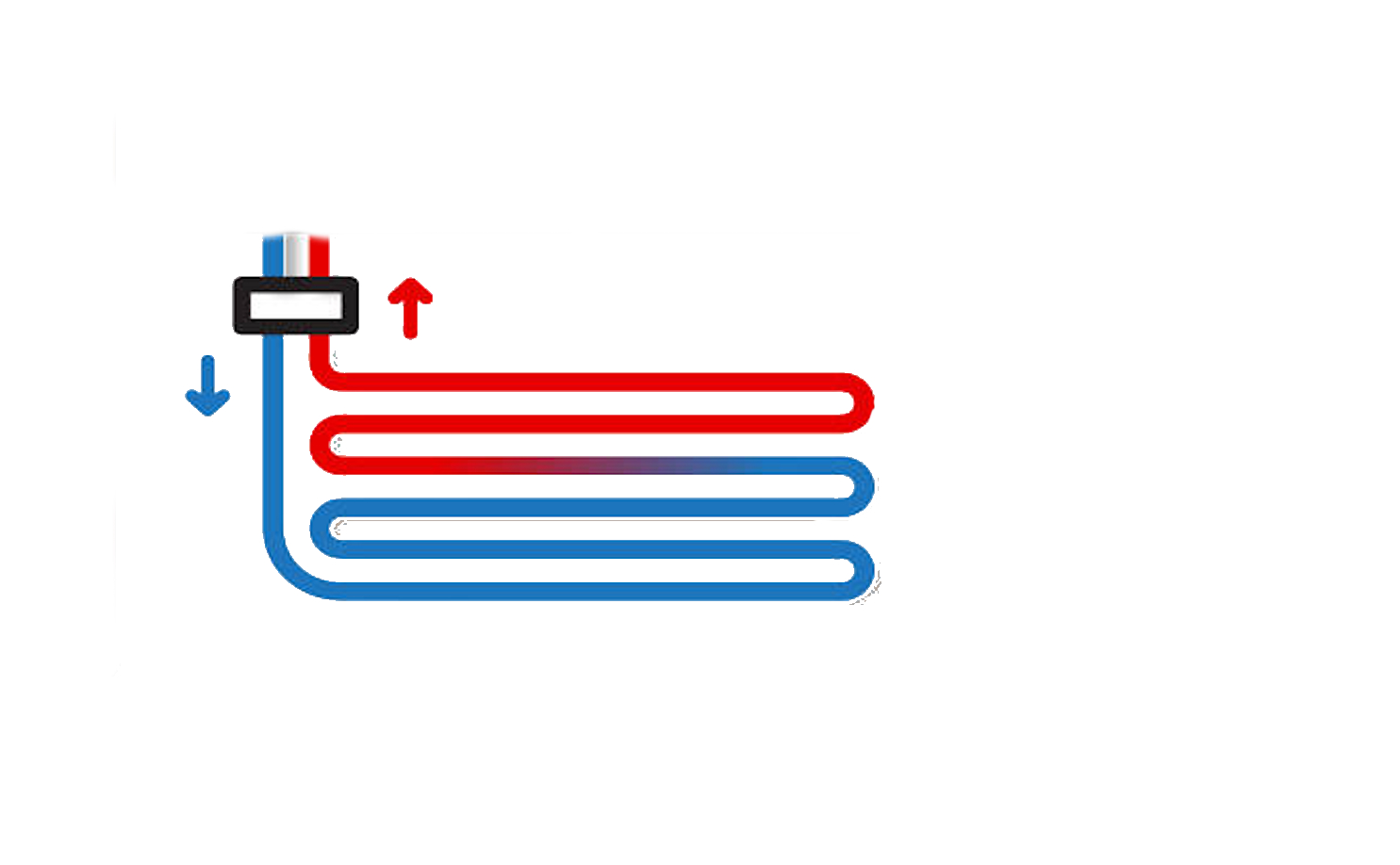 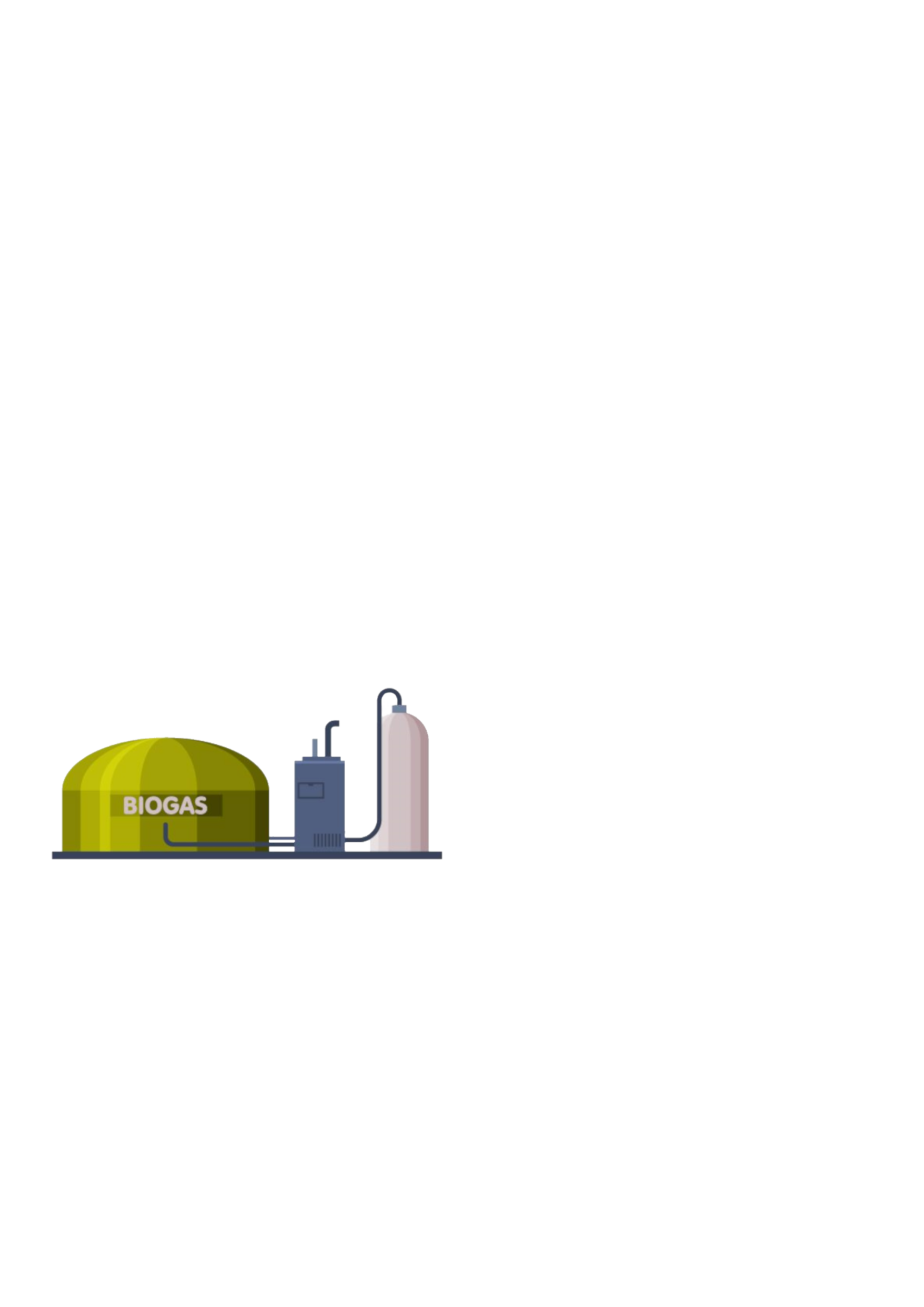 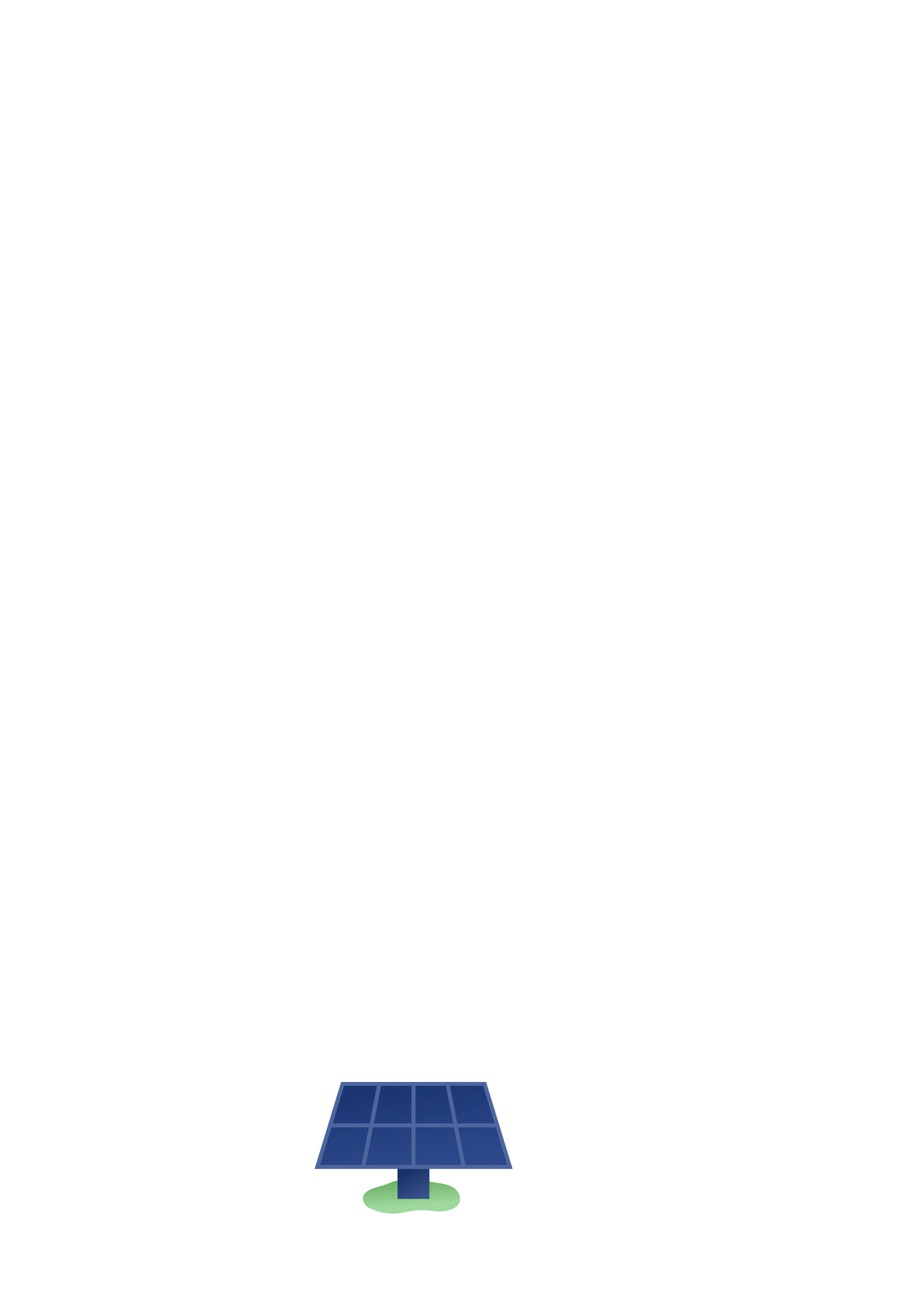 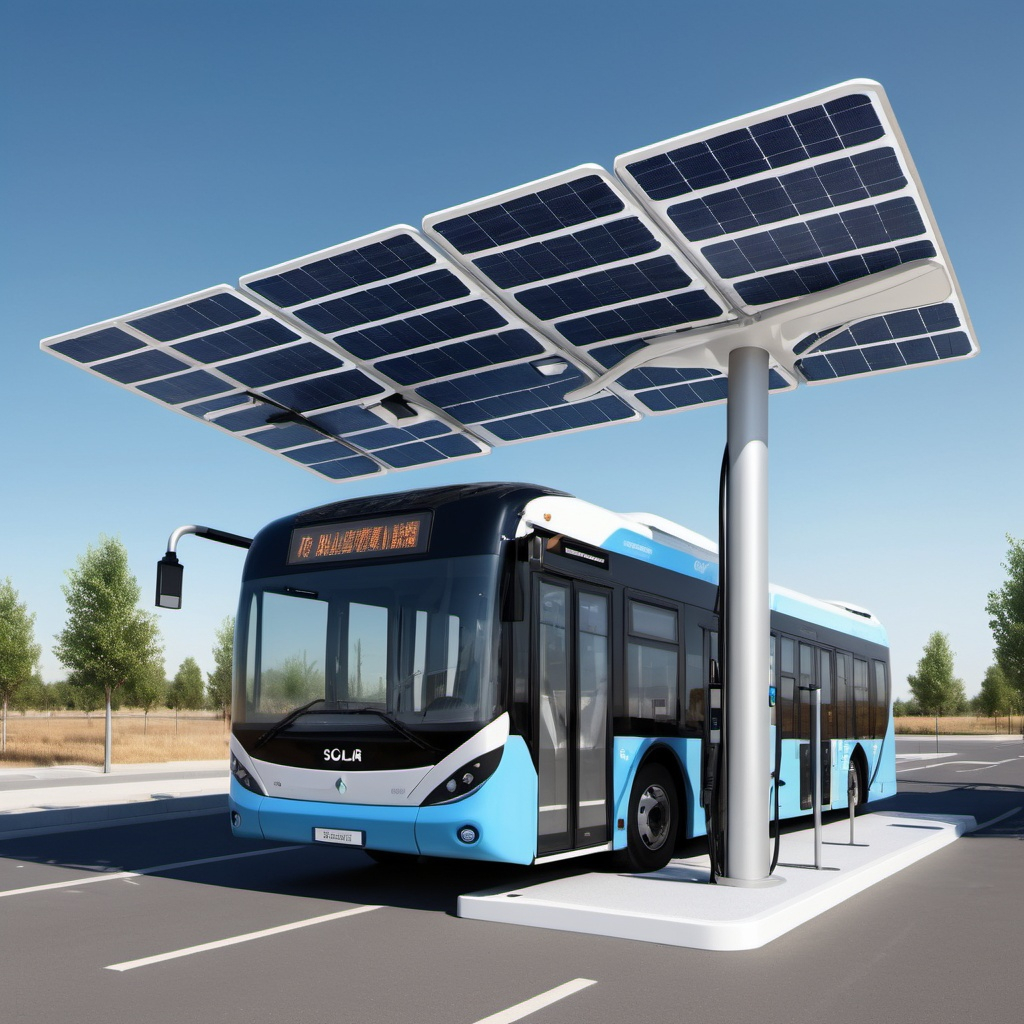 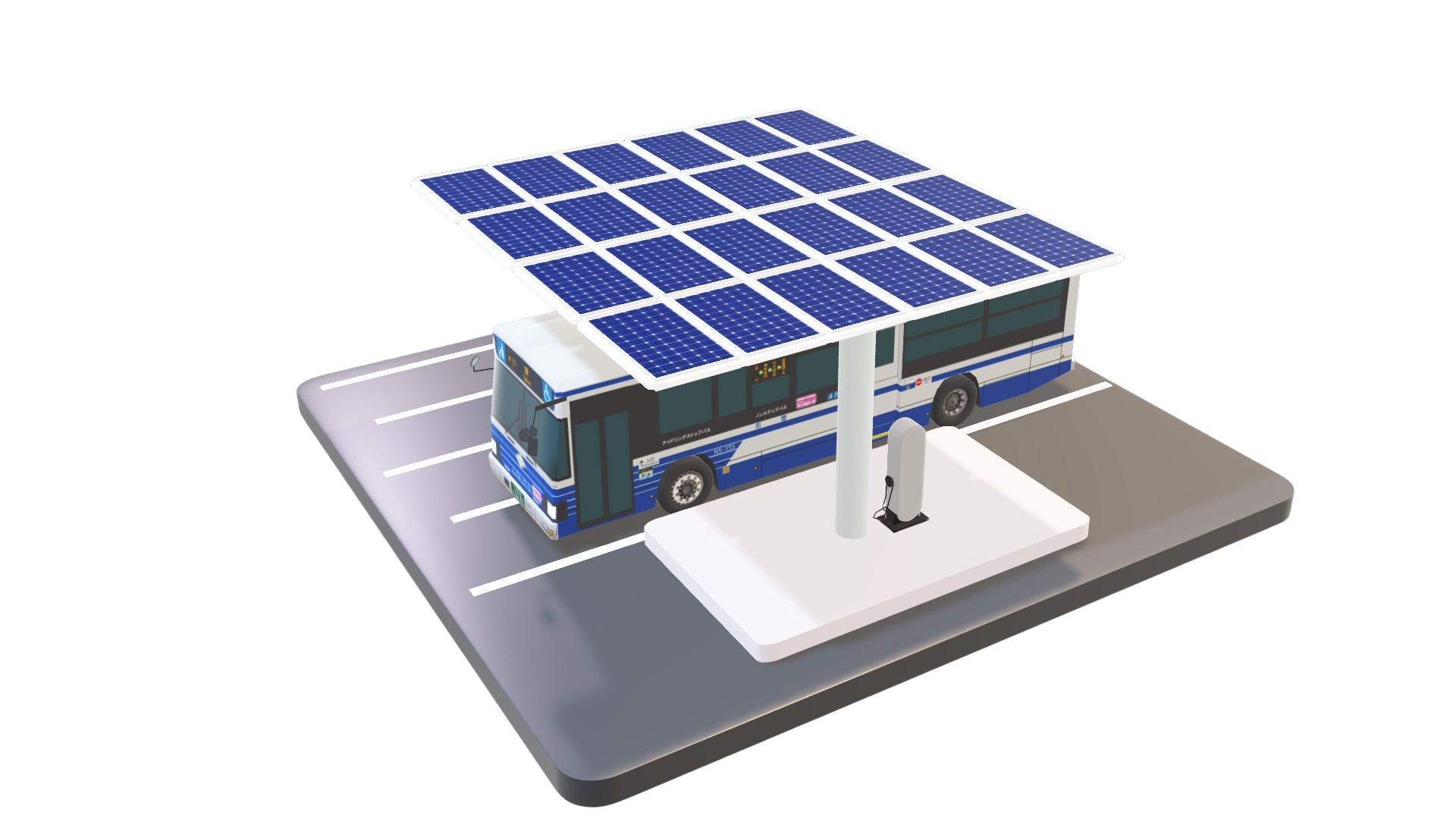 1. ELEKTROMOS
 TÖLTŐÁLLOMÁS
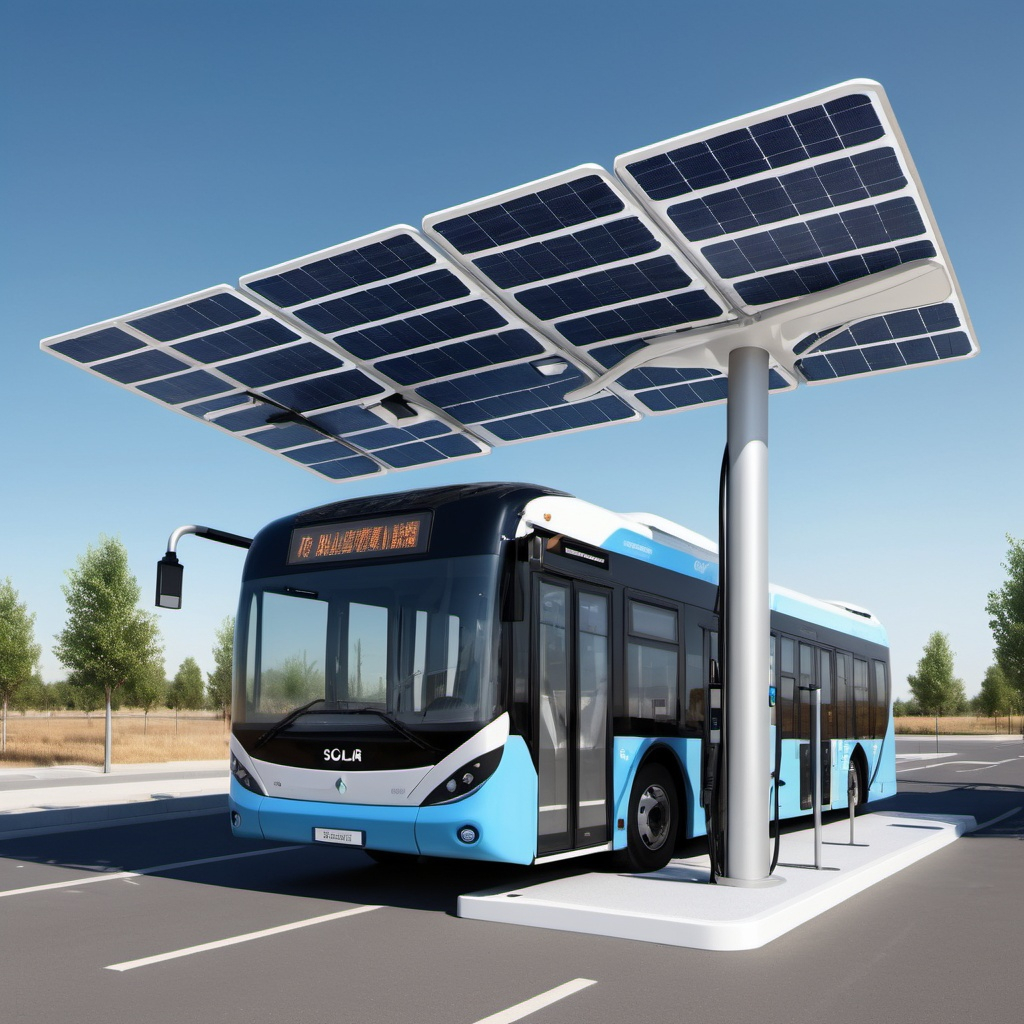 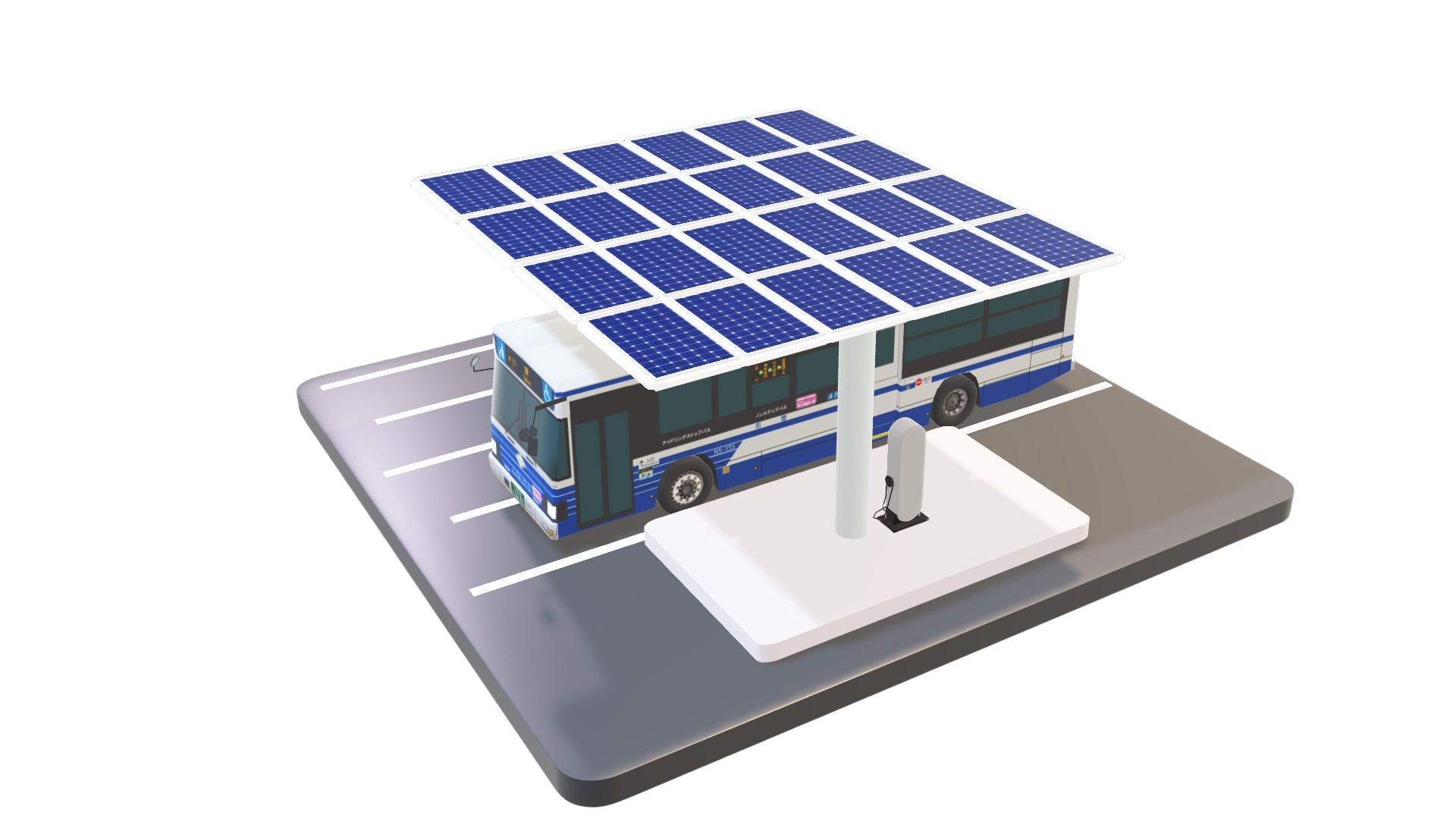 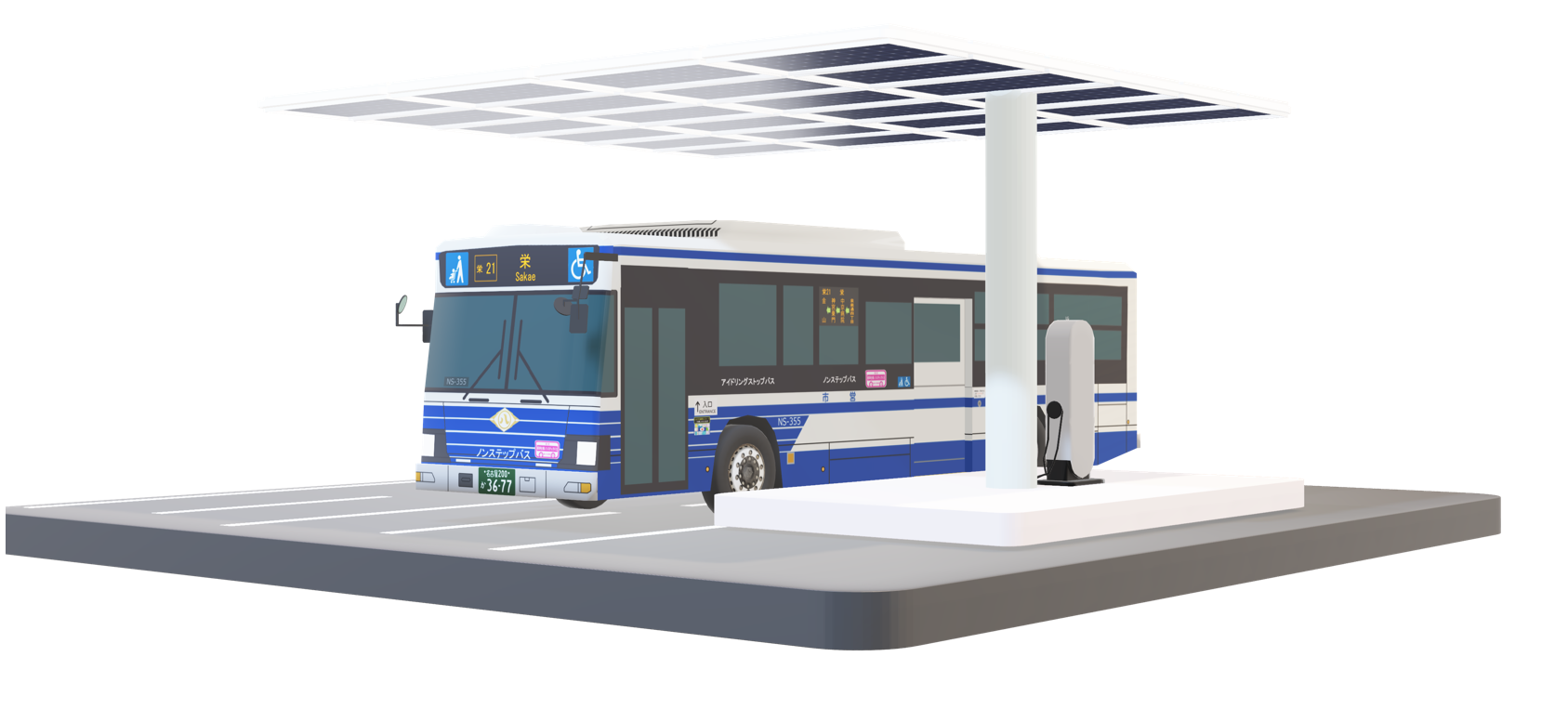 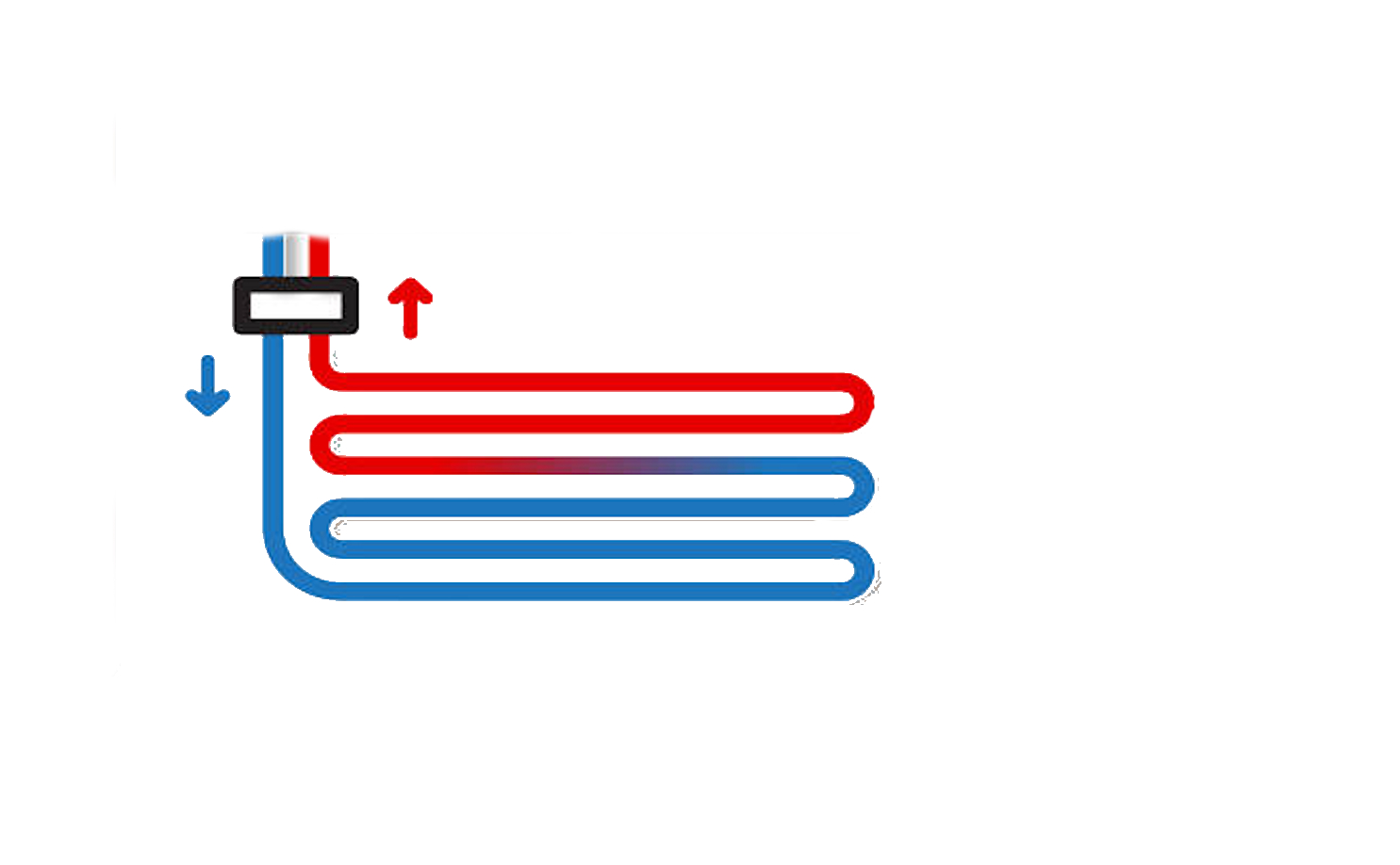 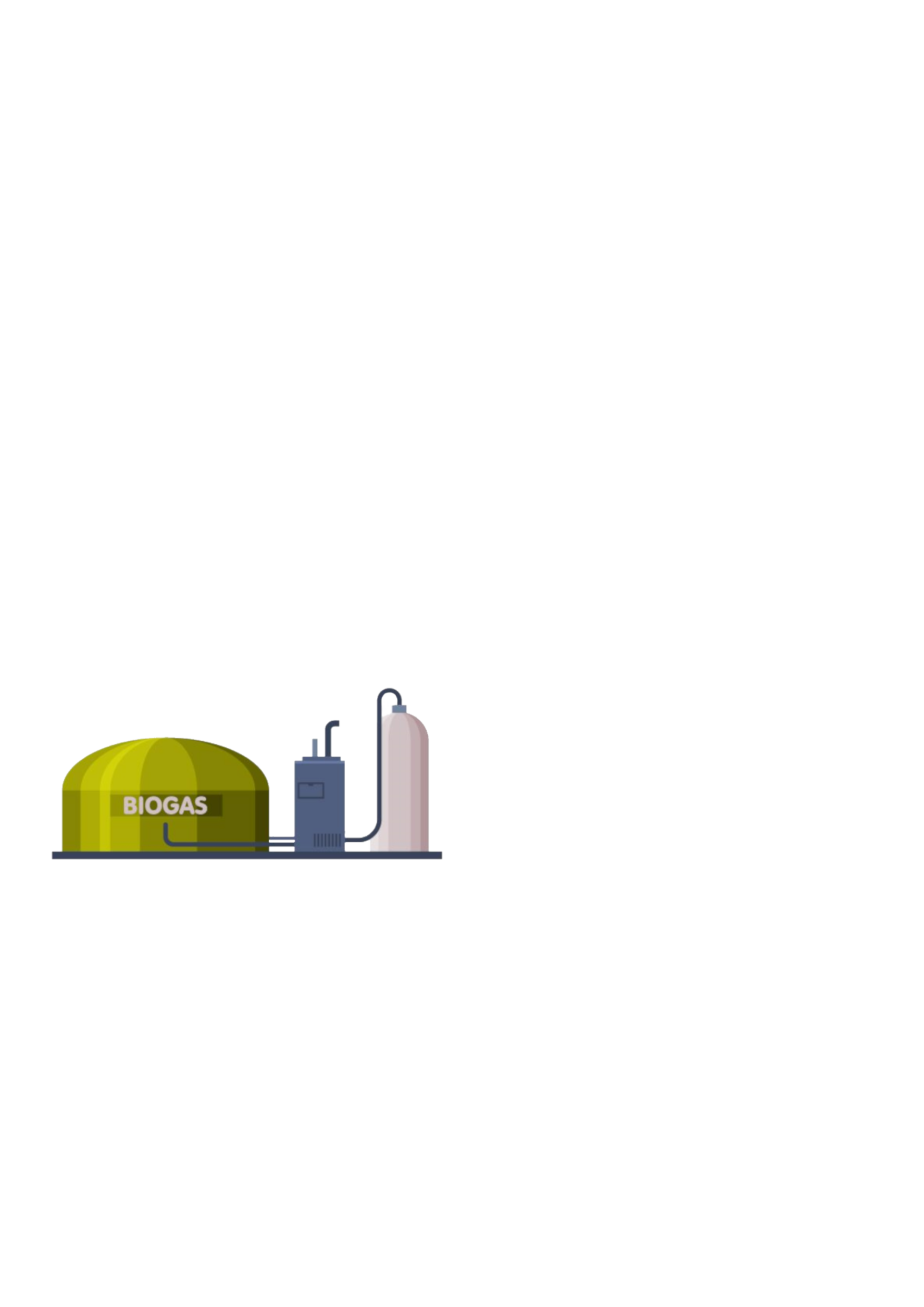 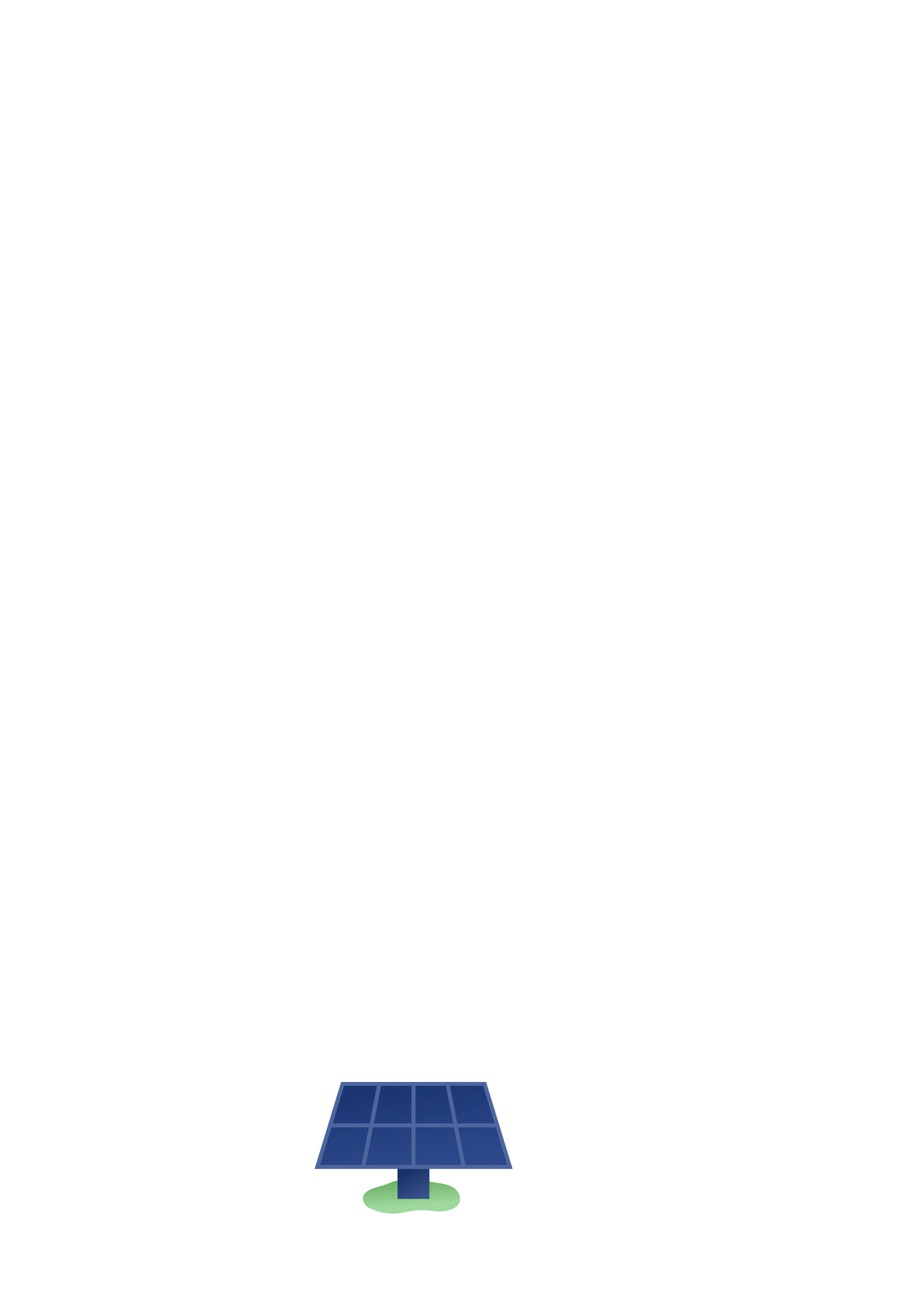 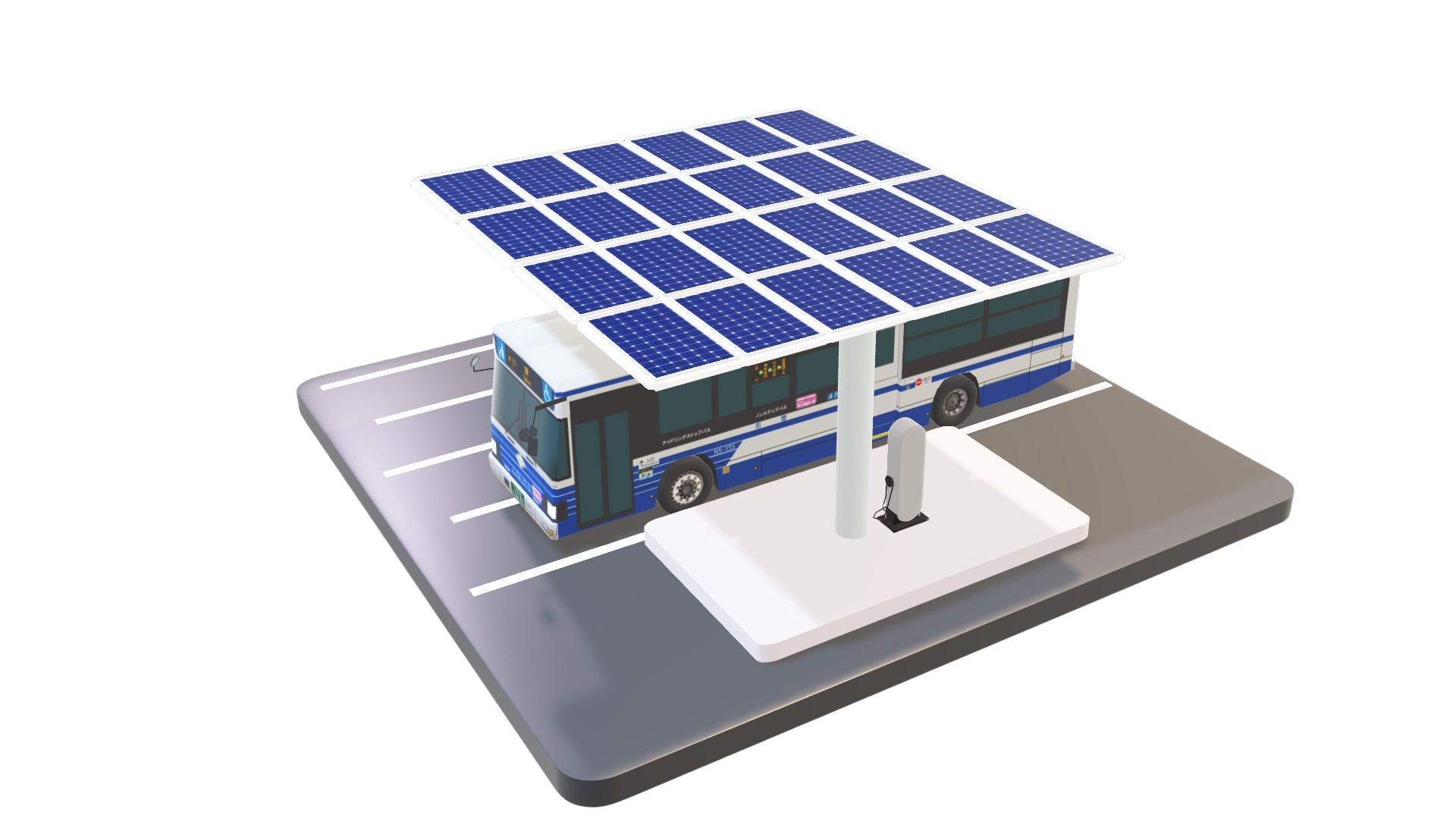 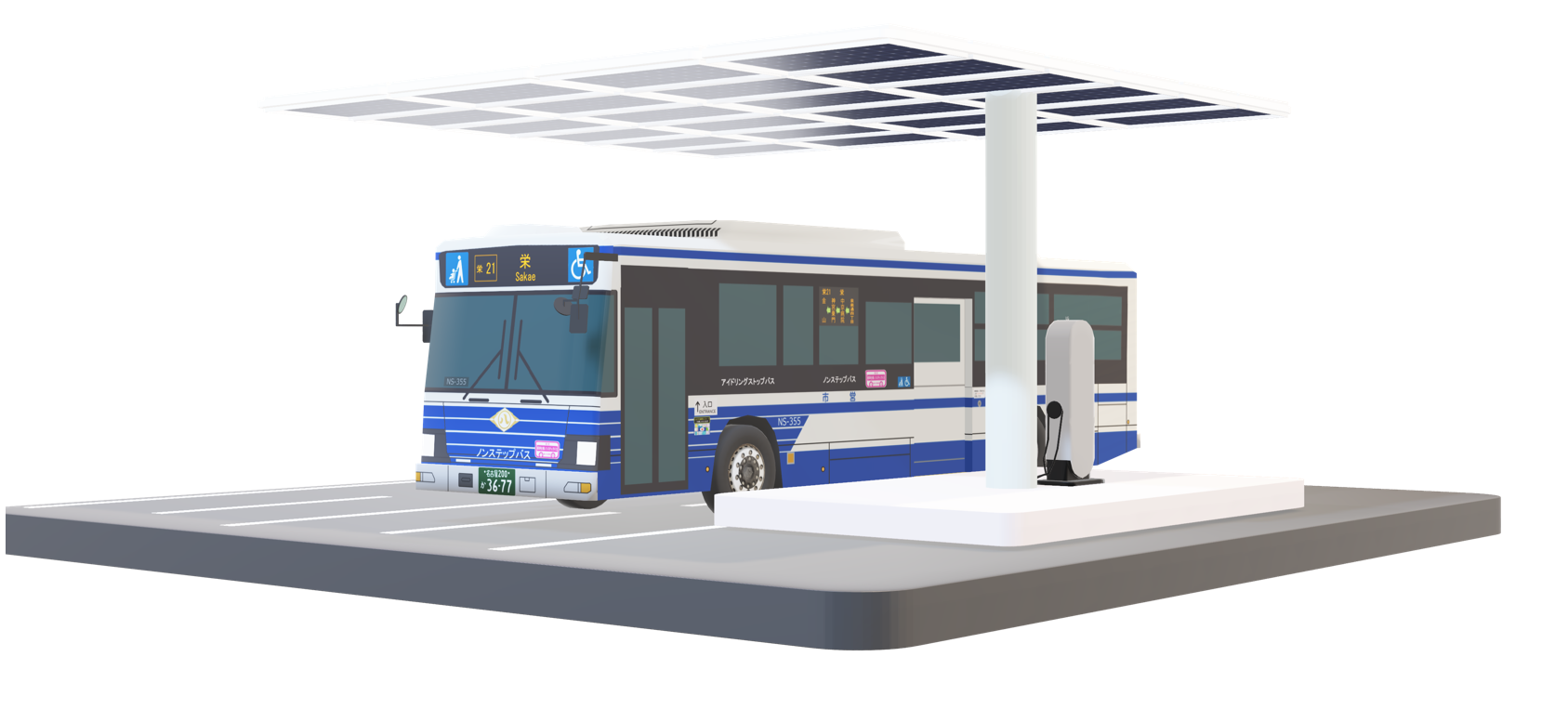 Az elektromos töltőállomás megtérülési ideje
A töltőállomás kiépítésének és a 2 busz vételének költsége: 45 millió forint
Éves bevétel: 12*(800*1500)=14,4 millió forint
Éves kiadás: 12*600 ezer=7,2 millió forint
Éves nyereség: 14,4 millió- 7,2 millió= 7,2 millió ft
A megtérülési idő:  
45 millió/7,2 millió=
=6,25 év
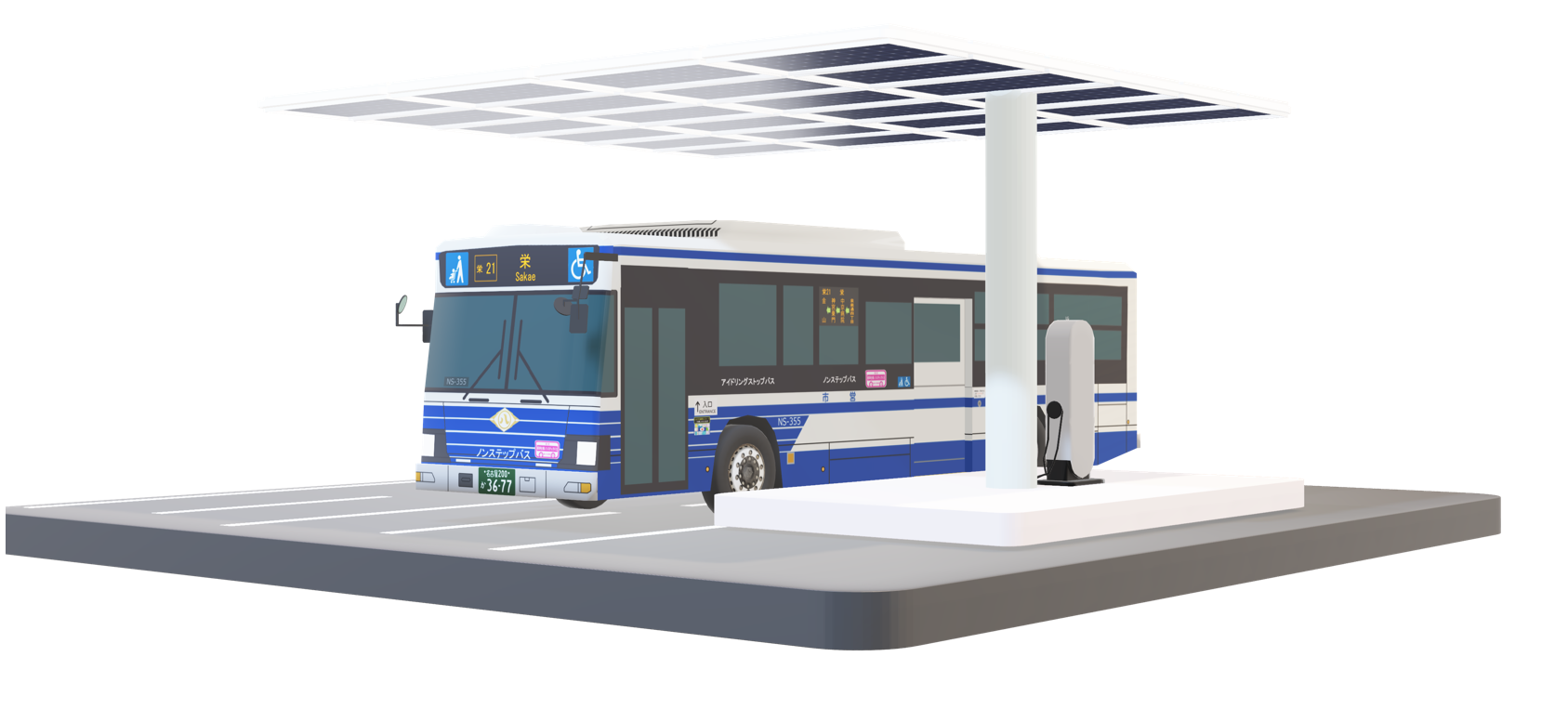 Az elektromos töltőállomás megtérülési ideje
A töltőállomás kiépítésének és a 2 busz vételének költsége: 45 millió forint
Éves bevétel: 12*(800*1500)=14,4 millió forint
Éves kiadás: 12*600 ezer=7,2 millió forint
Éves nyereség: 14,4 millió- 7,2 millió= 7,2 millió ft
A megtérülési idő:  
45 millió/7,2 millió=
=6,25 év
2.  NAPELEMES KANDELÁBEREK
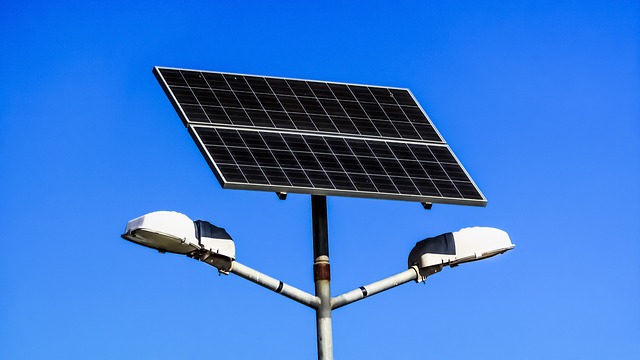 Az elektromos töltőállomás megtérülési ideje
A töltőállomás kiépítésének és a 2 busz vételének költsége: 45 millió forint
Éves bevétel: 12*(800*1500)=14,4 millió forint
Éves kiadás: 12*600 ezer=7,2 millió forint
Éves nyereség: 14,4 millió- 7,2 millió= 7,2 millió ft
A megtérülési idő:  
45 millió/7,2 millió=
=6,25 év
2.  NAPELEMES KANDELÁBEREK
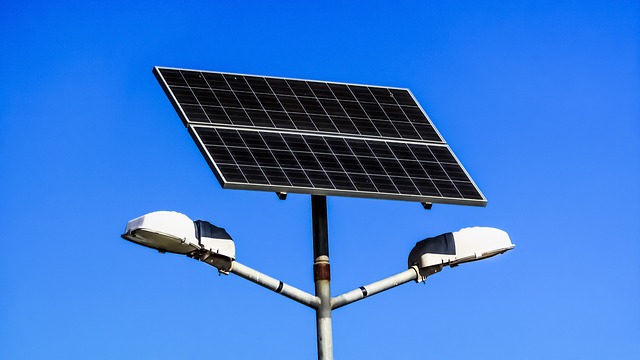 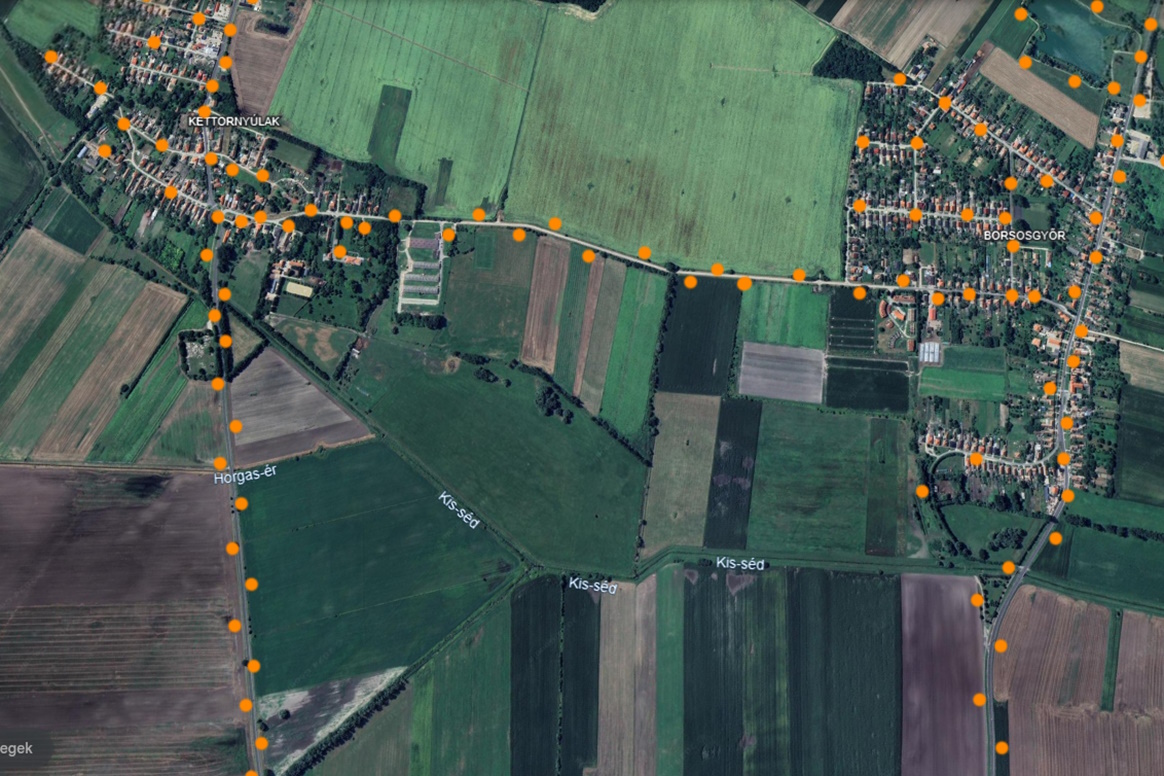 2.  NAPELEMES KANDELÁBEREK
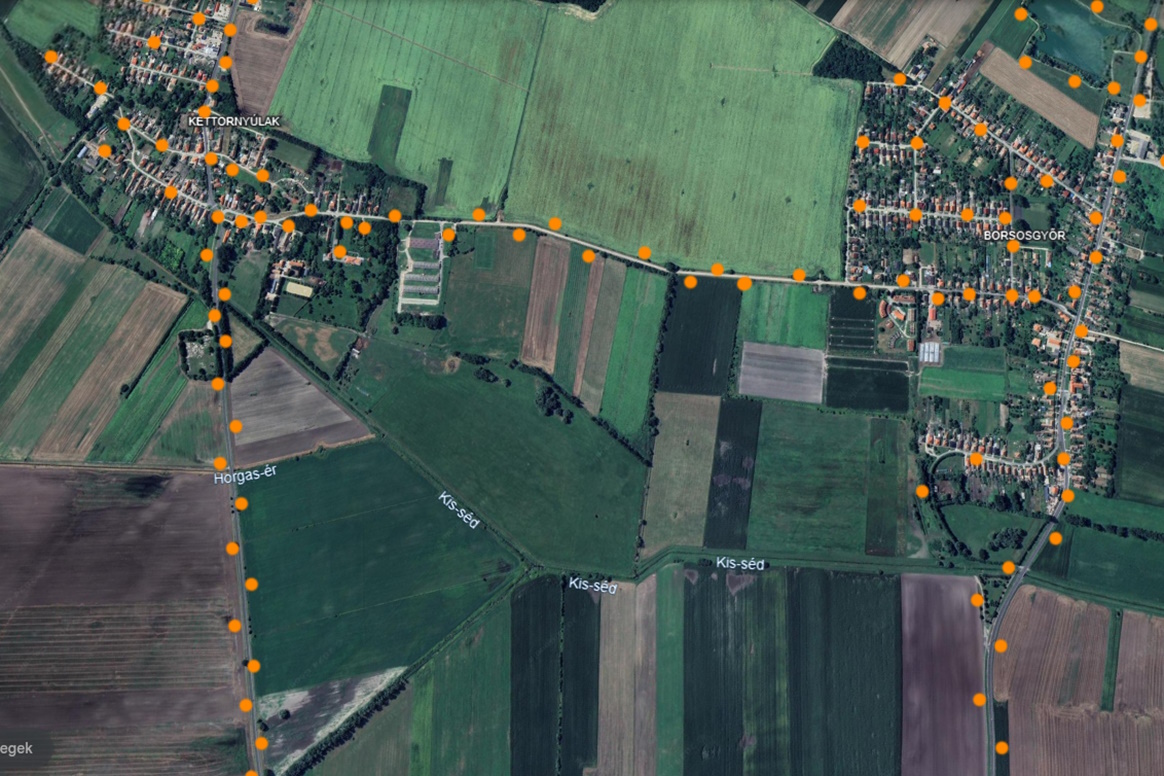 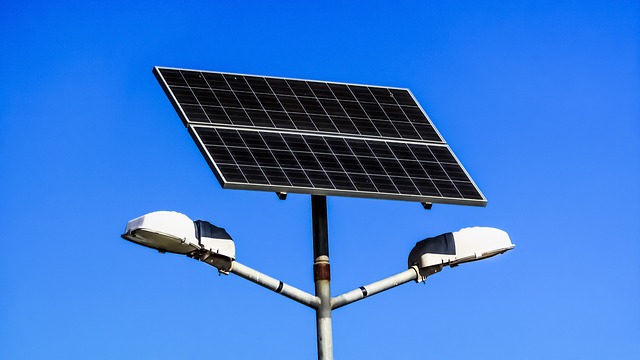 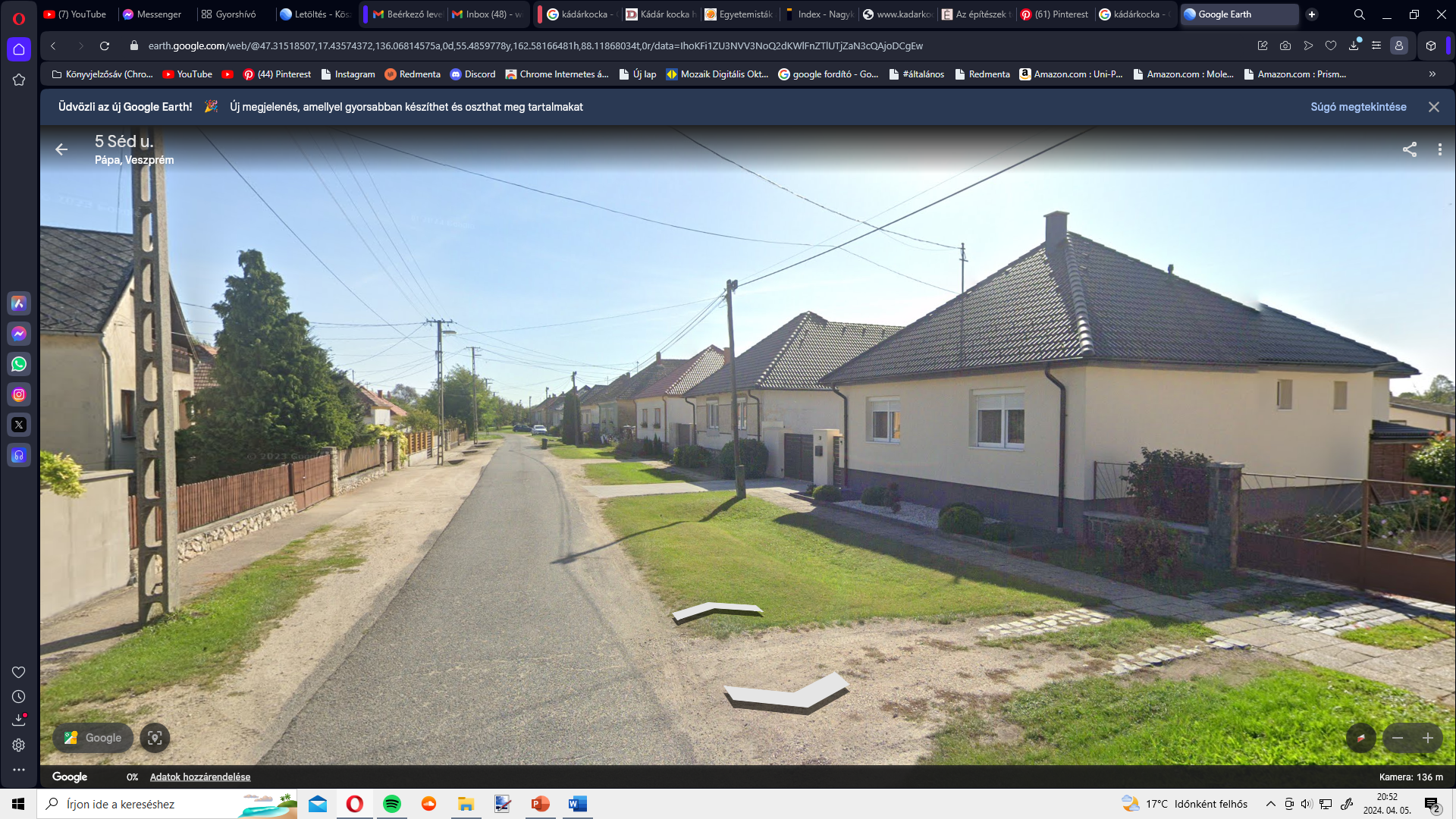 Borsosgyőr, Séd utca
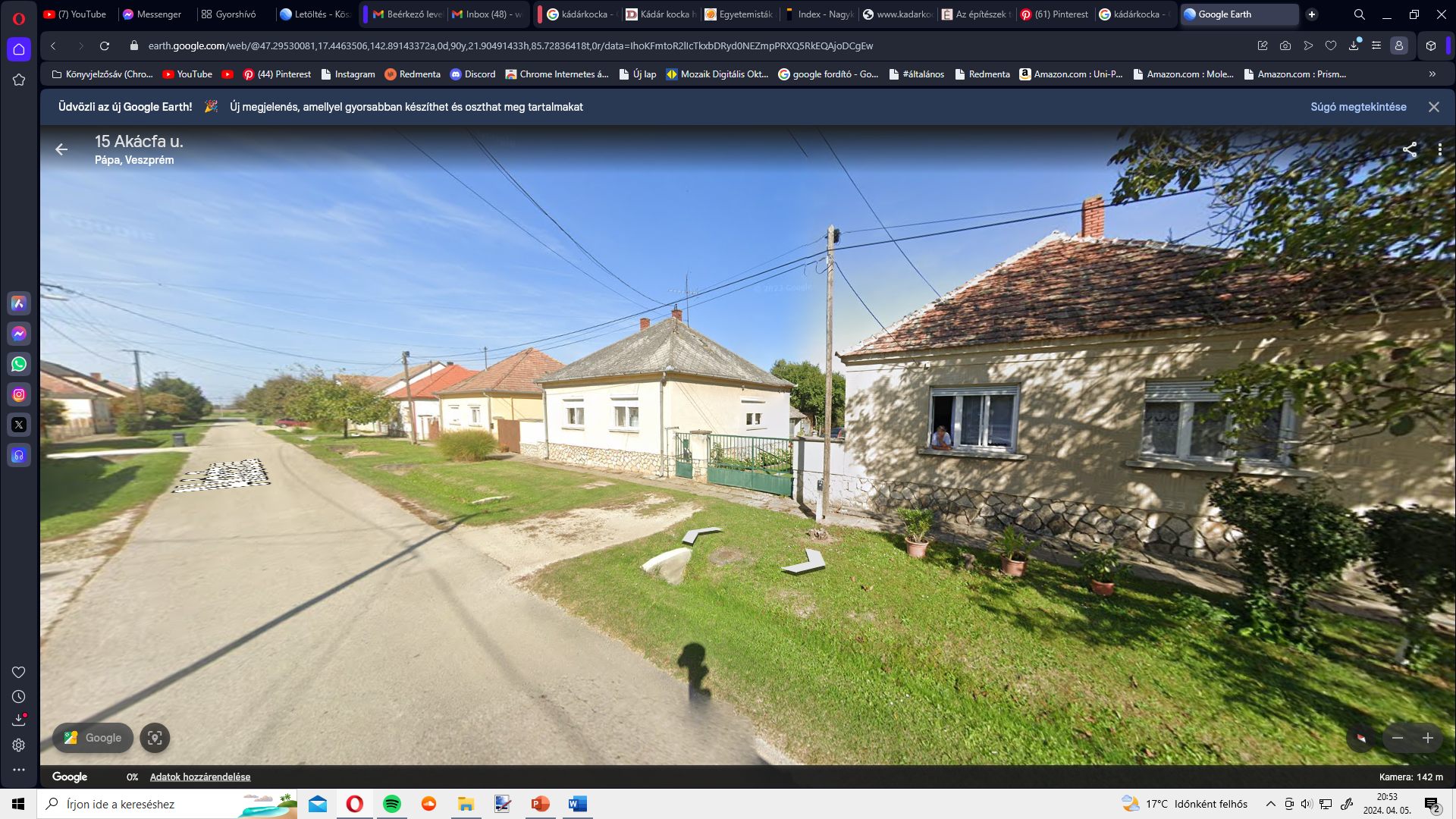 ELŐTTE:
Kéttornyúlak,  Akácfa utca
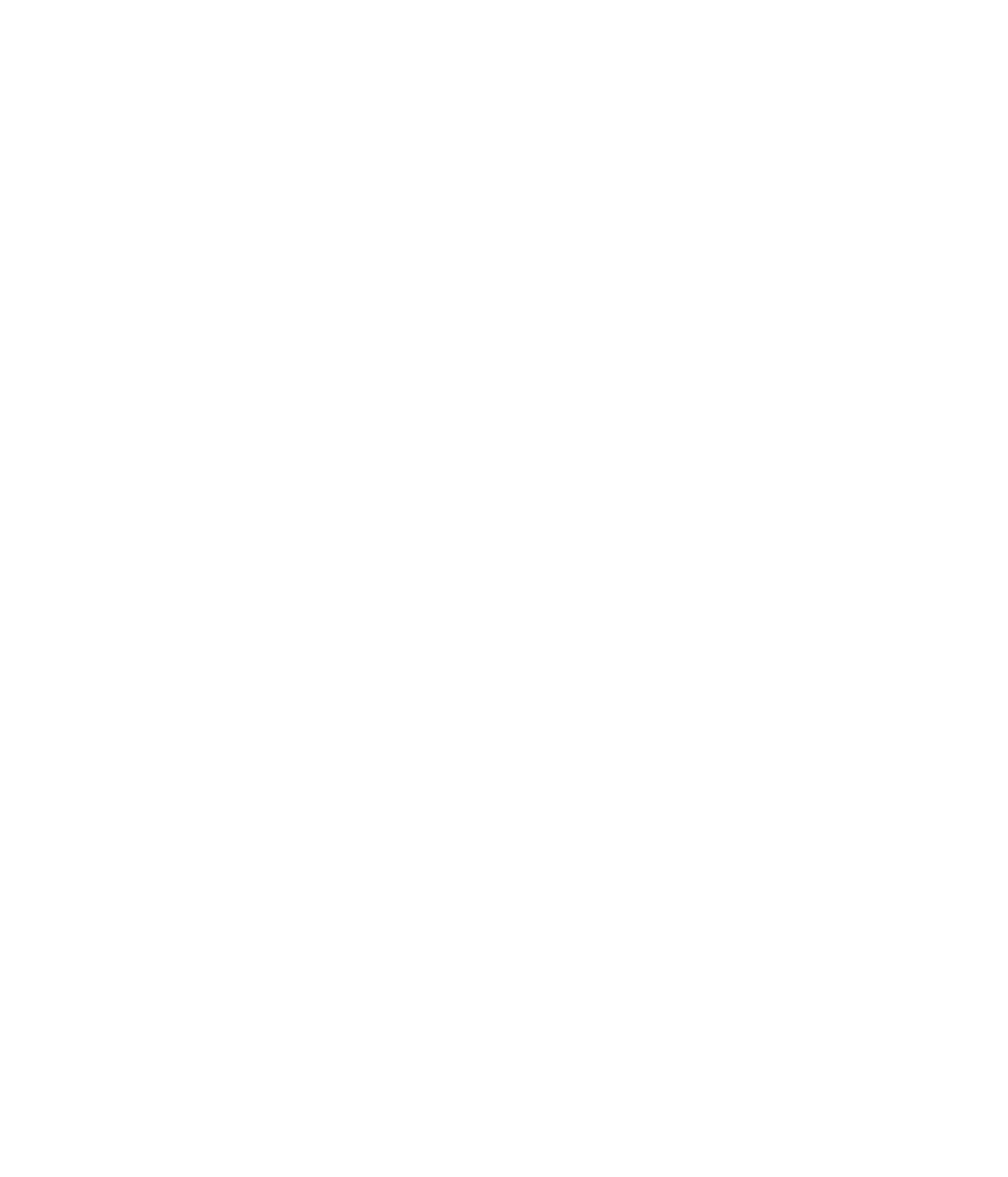 LAKOSSÁGI
MEGOLDÁSOK
ÁLLAMI ÉS EU-S PÁLYÁZATOK
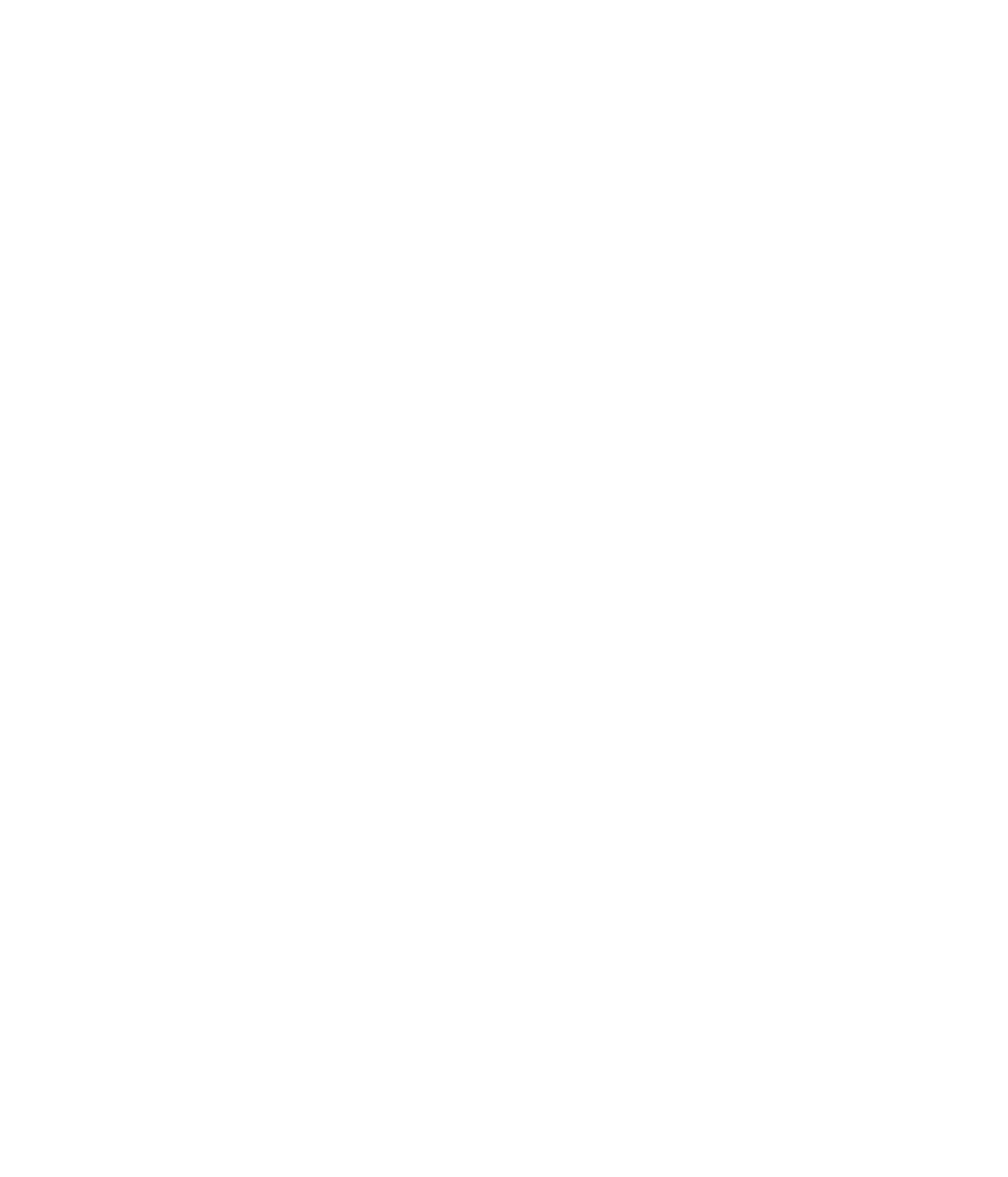 LAKOSSÁGI
MEGOLDÁSOK
ÁLLAMI ÉS EU-S PÁLYÁZATOK
,,KÁDÁR-KOCKÁK”
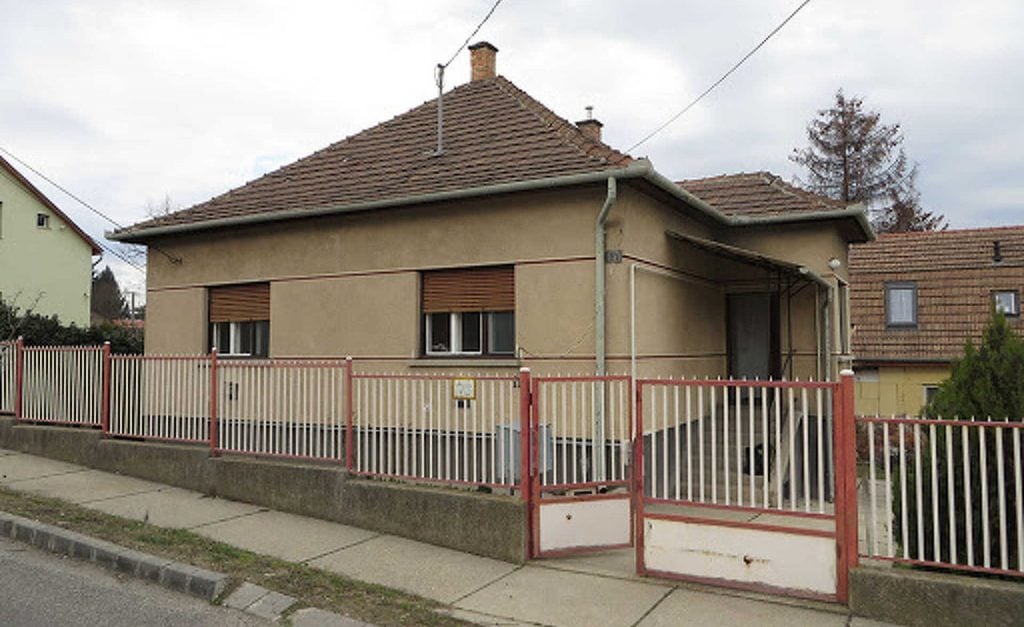 jellemzően 100 m² alapterületű családi házak
fűtőanyag a gáz
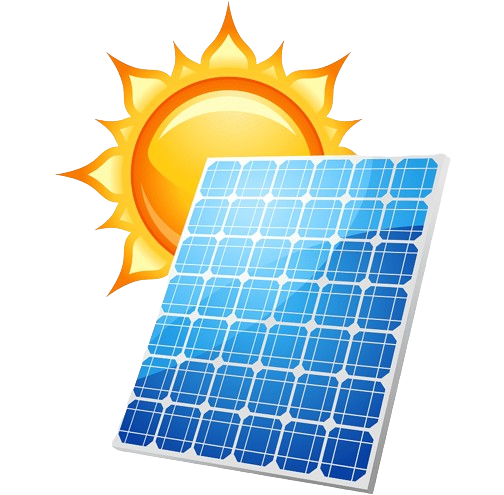 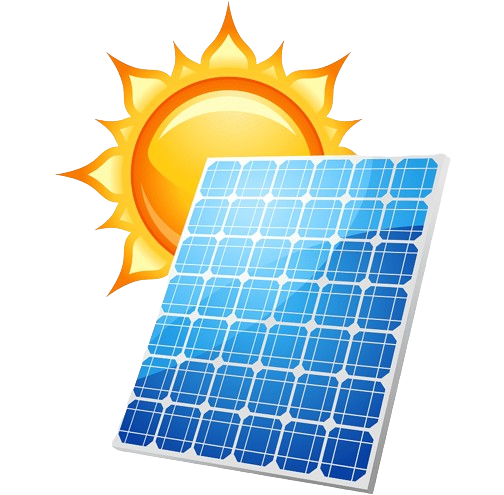 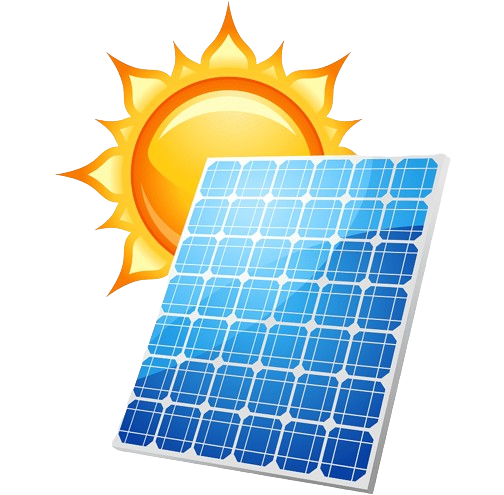 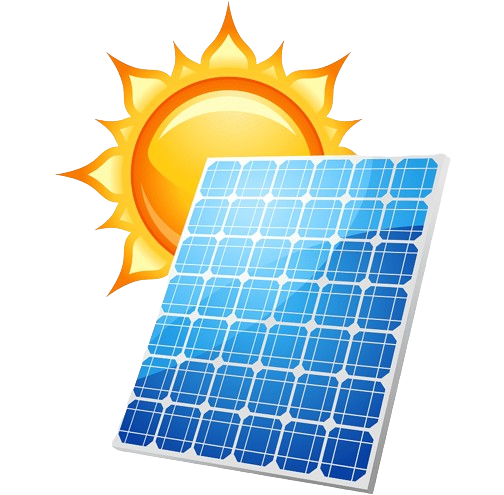 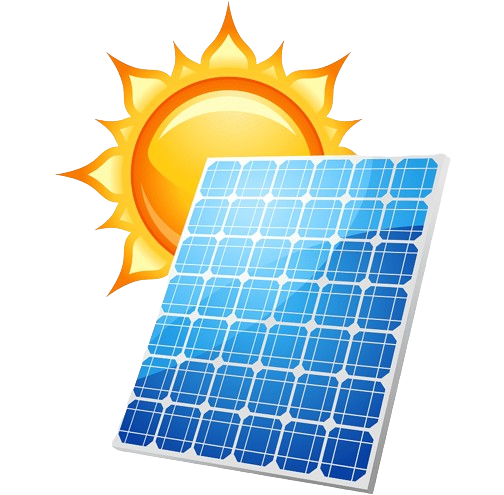 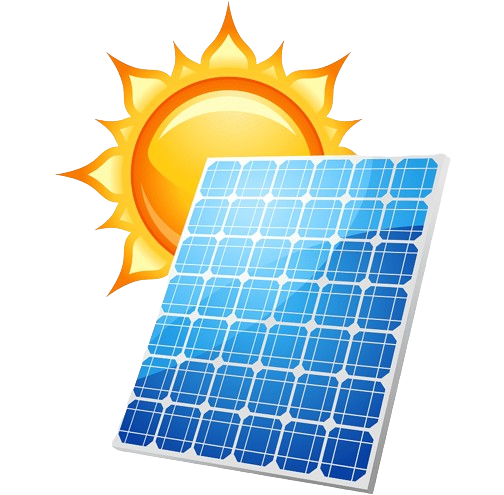 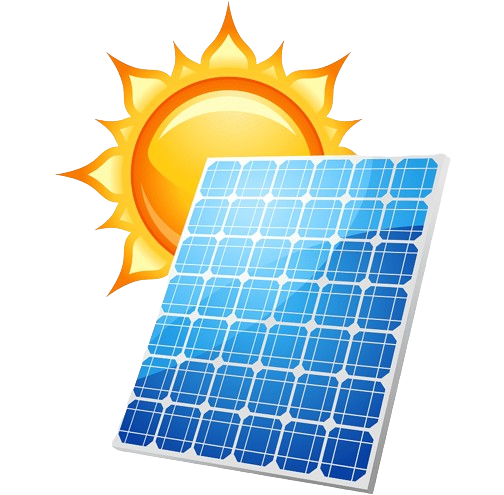 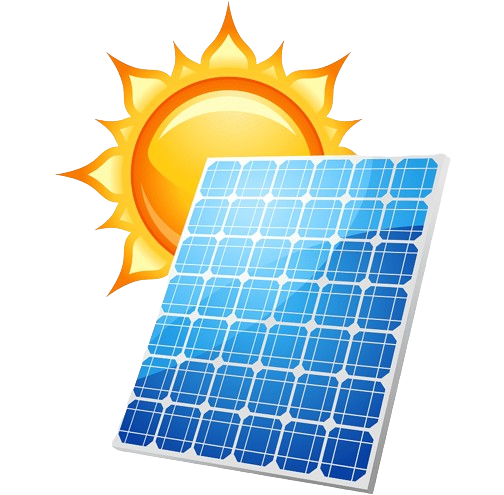 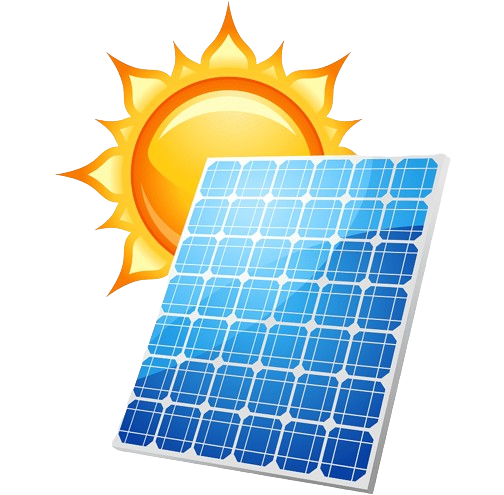 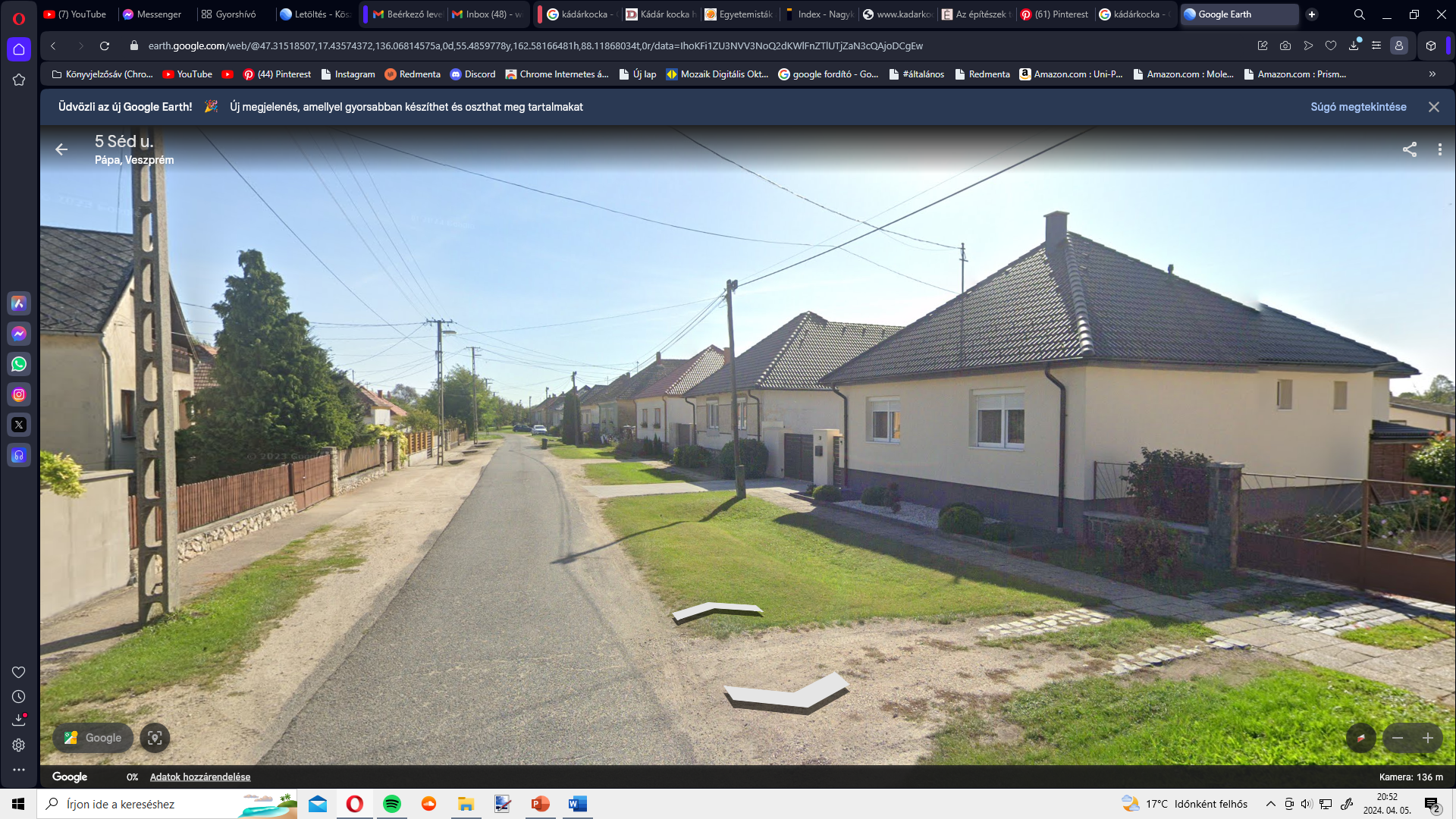 LAKOSSÁGI NAPELEMEK
Borsosgyőr, Séd utca
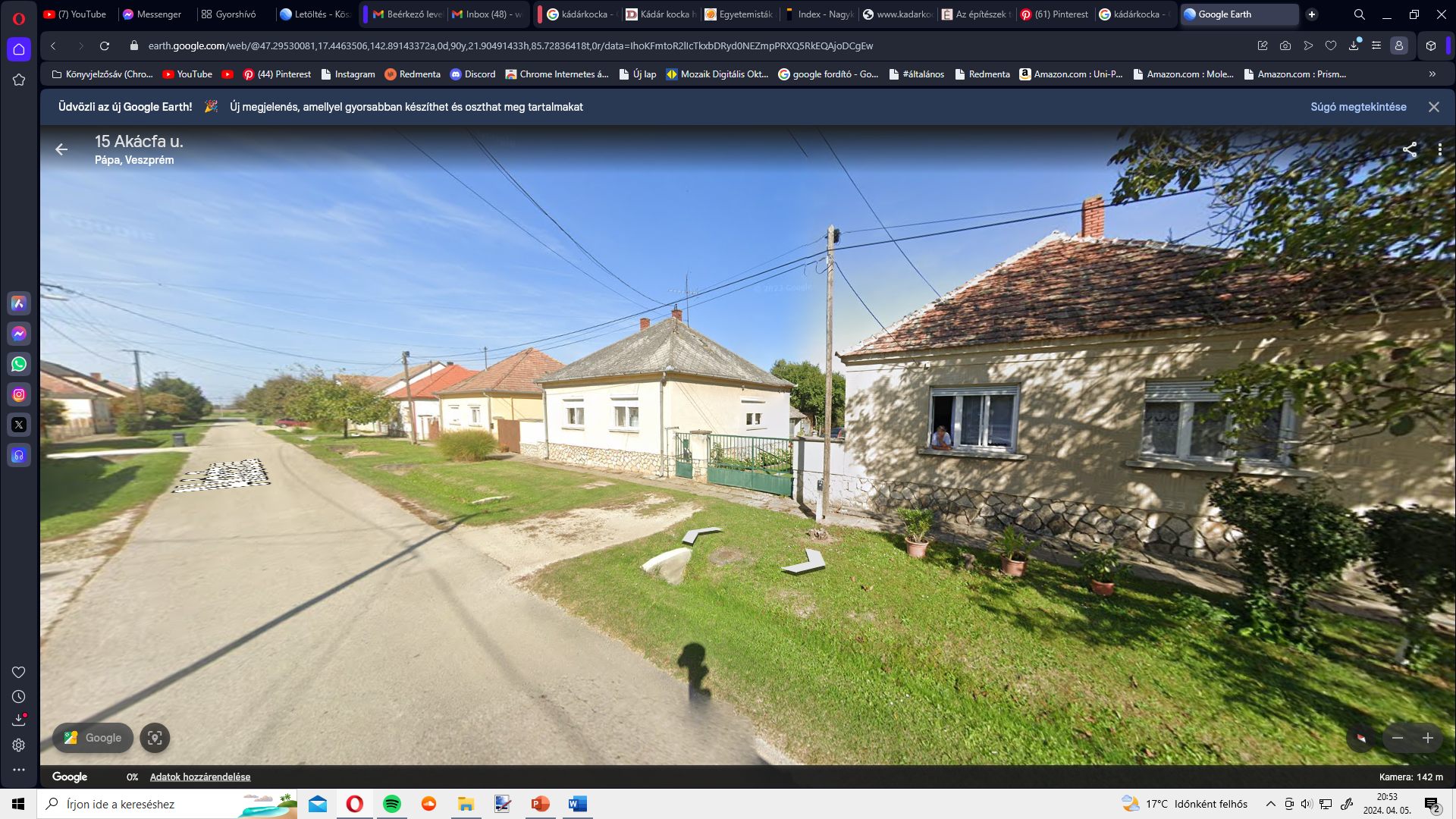 ELŐTTE:
Kéttornyúlak,  Akácfa utca
UTÁNA:
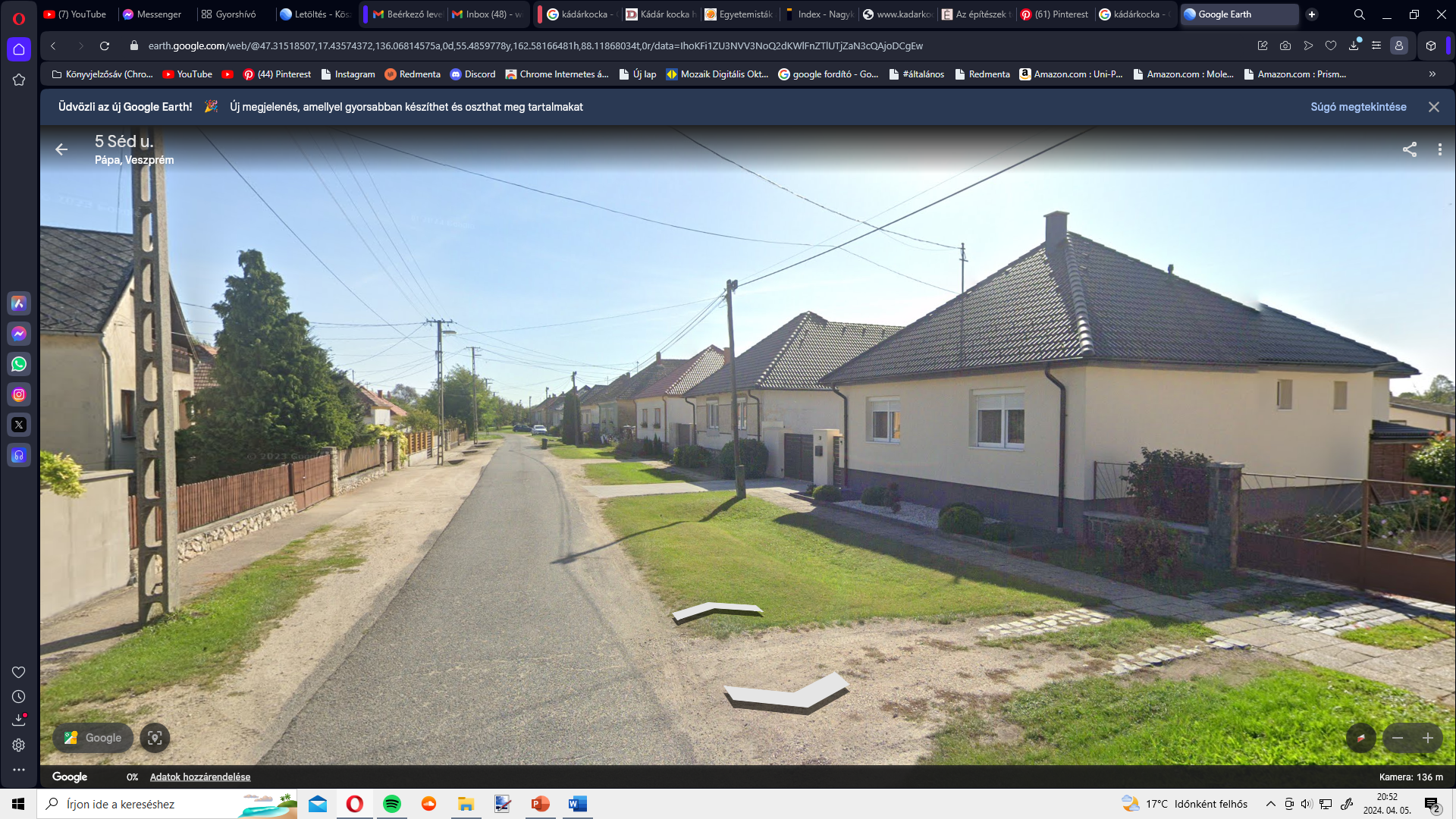 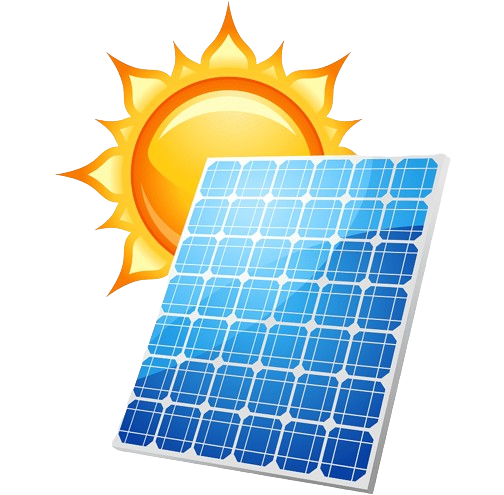 LAKOSSÁGI NAPELEMEK
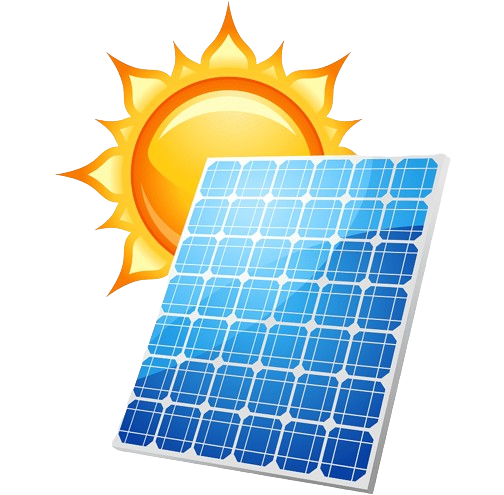 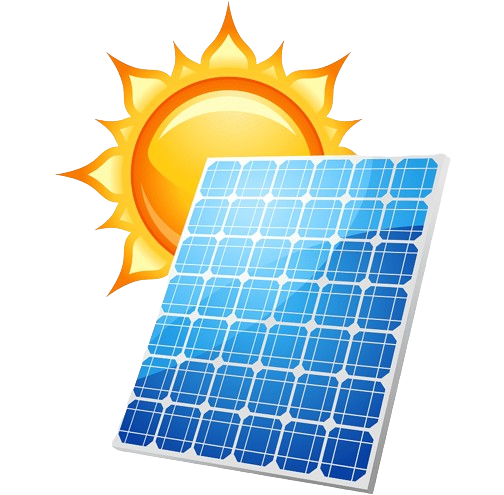 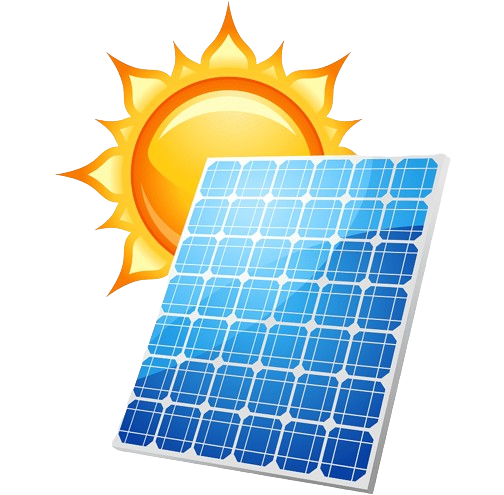 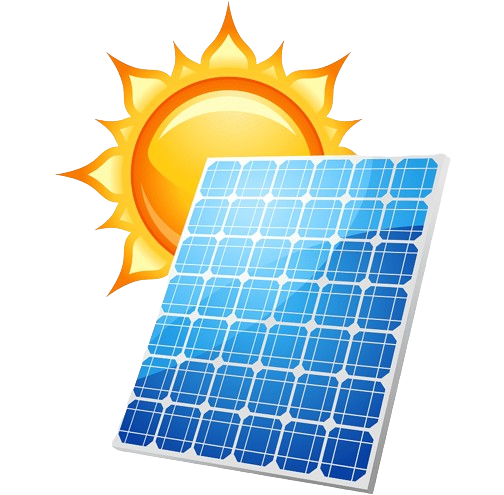 Borsosgyőr, Séd utca
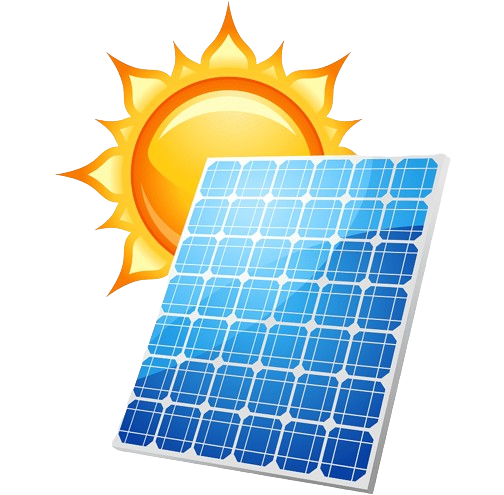 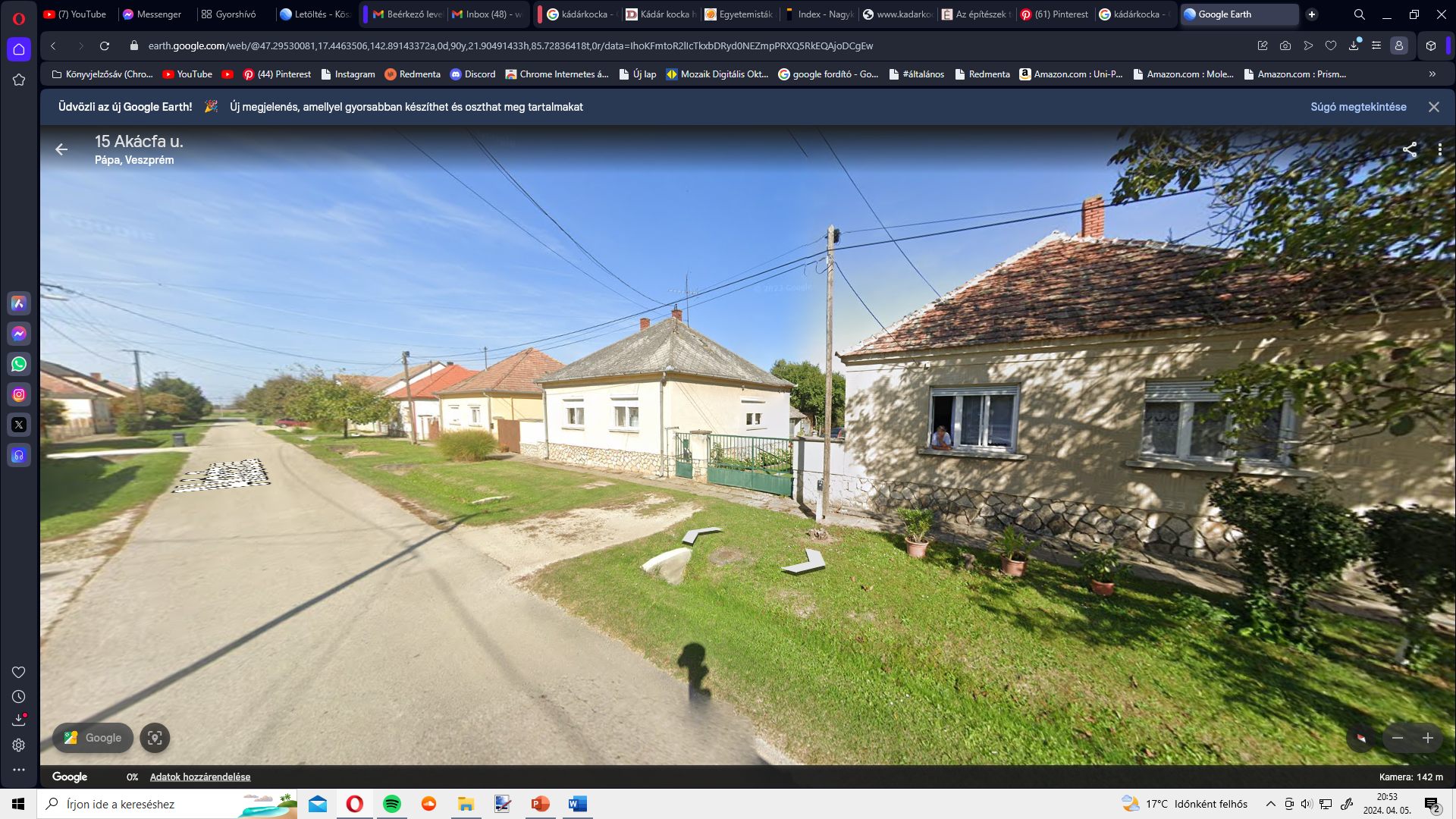 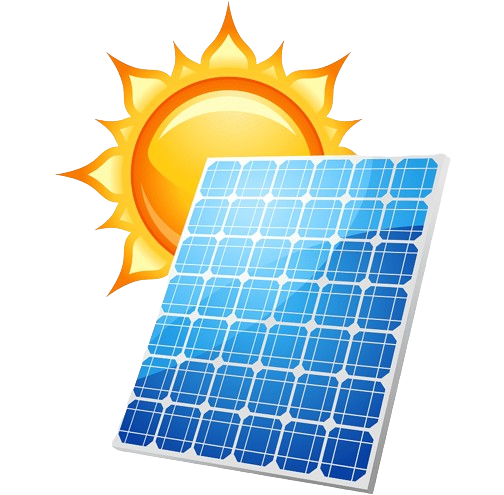 UTÁNA:
ELŐTTE:
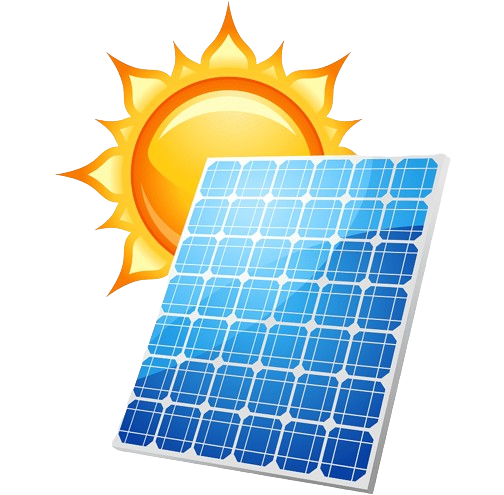 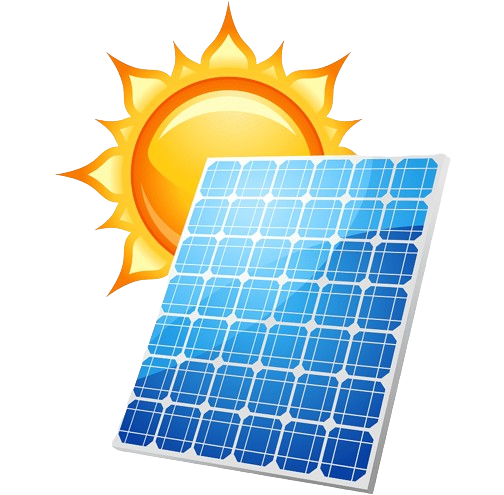 Kéttornyúlak,  Akácfa utca
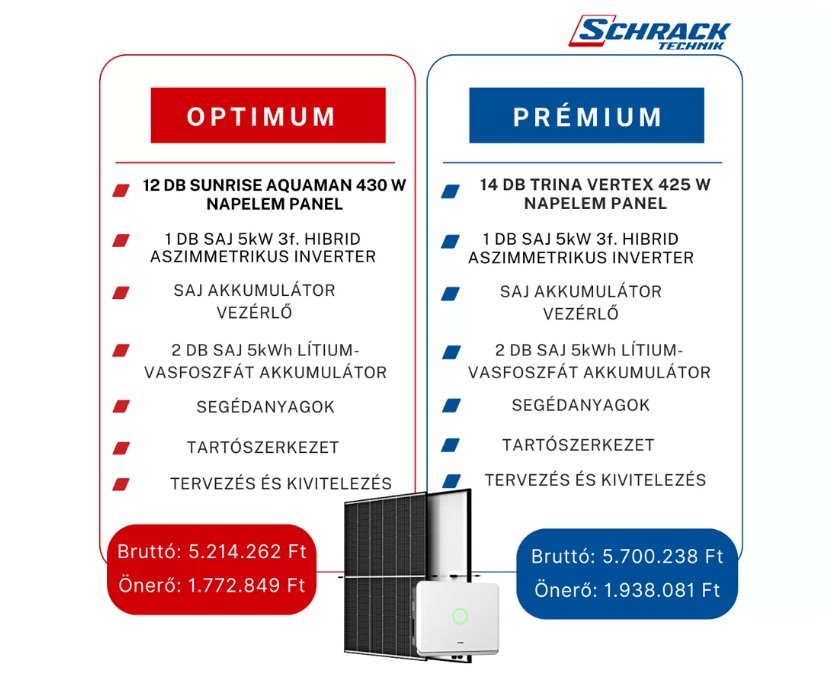 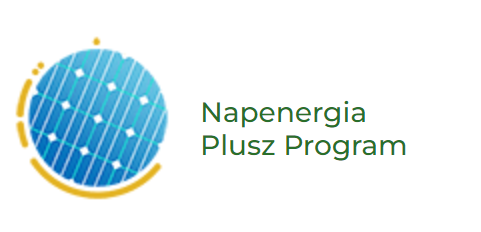 Napelemes rendszer megtérülési ideje
,,KÁDÁR-KOCKÁK”
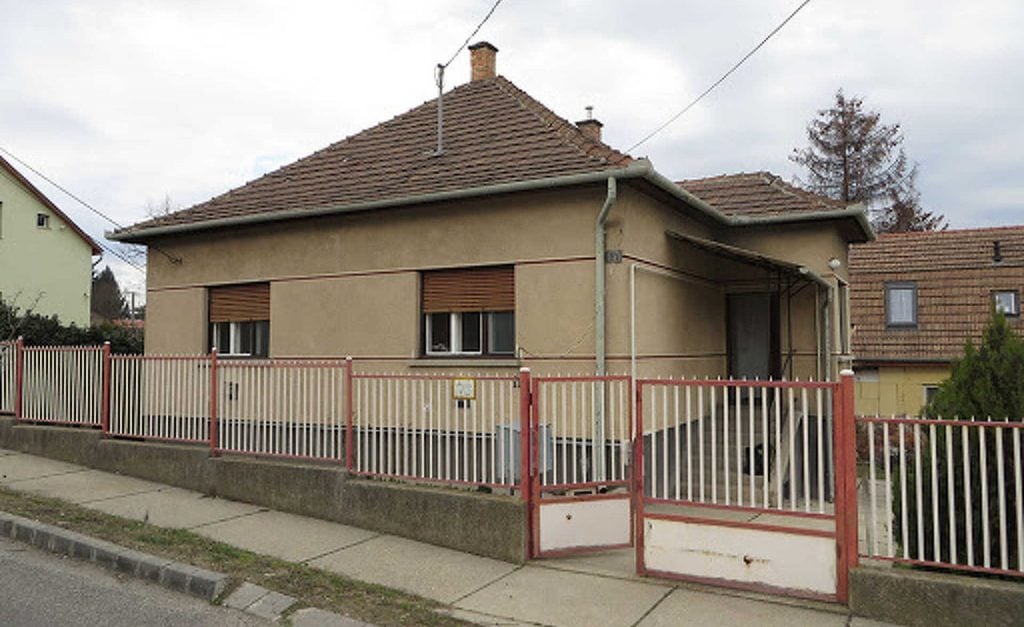 Kiépítés költsége(lakosságnak): 1 772 849 forint
Éves villany költség:  90 828  forint
A megtérülési idő:  
1 772 849/ 90 828 =
= 19,5 év
Napelemes rendszer megtérülési ideje
,,KÁDÁR-KOCKÁK”
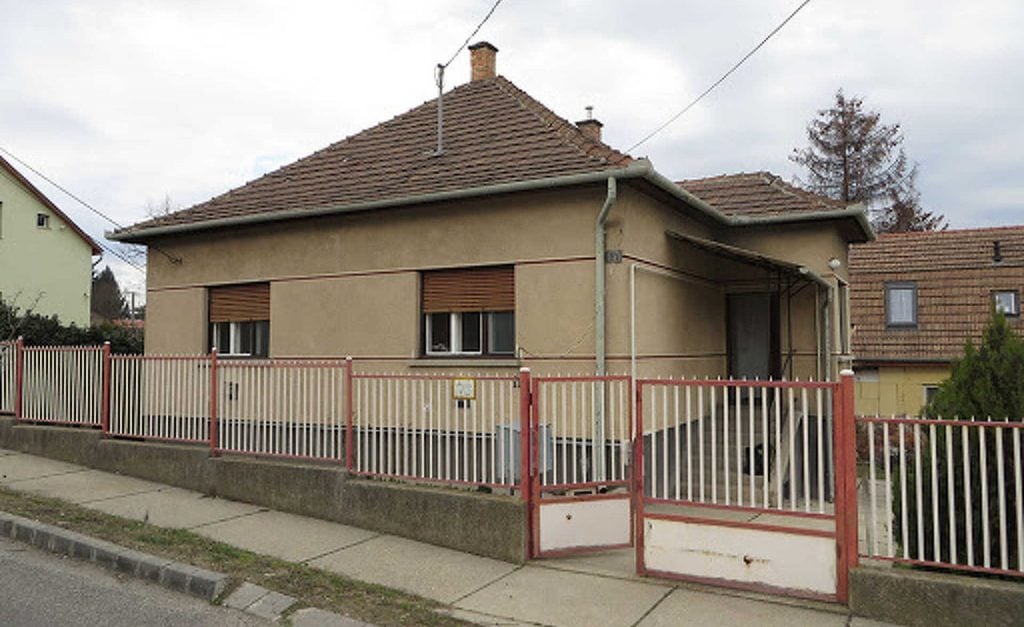 Kiépítés költsége(lakosságnak): 1 772 849 forint
Éves villany költség:  90 828  forint
jellemzően 100 m² alapterületű szigeteletlen családi házak
A megtérülési idő:  
1 772 849/ 90 828 =
= 19,5 év
,,KÁDÁR-KOCKÁK”
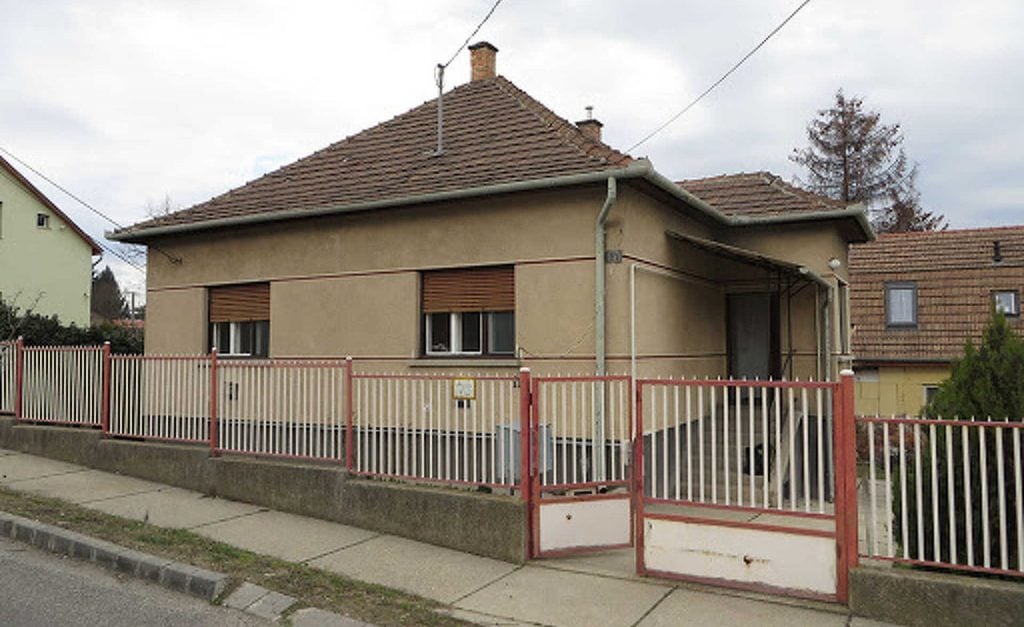 jellemzően 100 m² alapterületű szigeteletlen családi házak
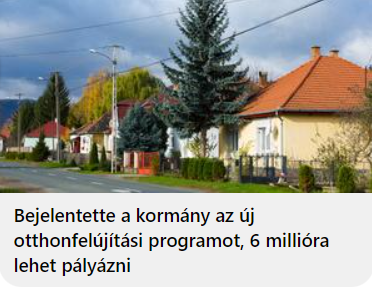 ,,KÁDÁR-KOCKÁK”
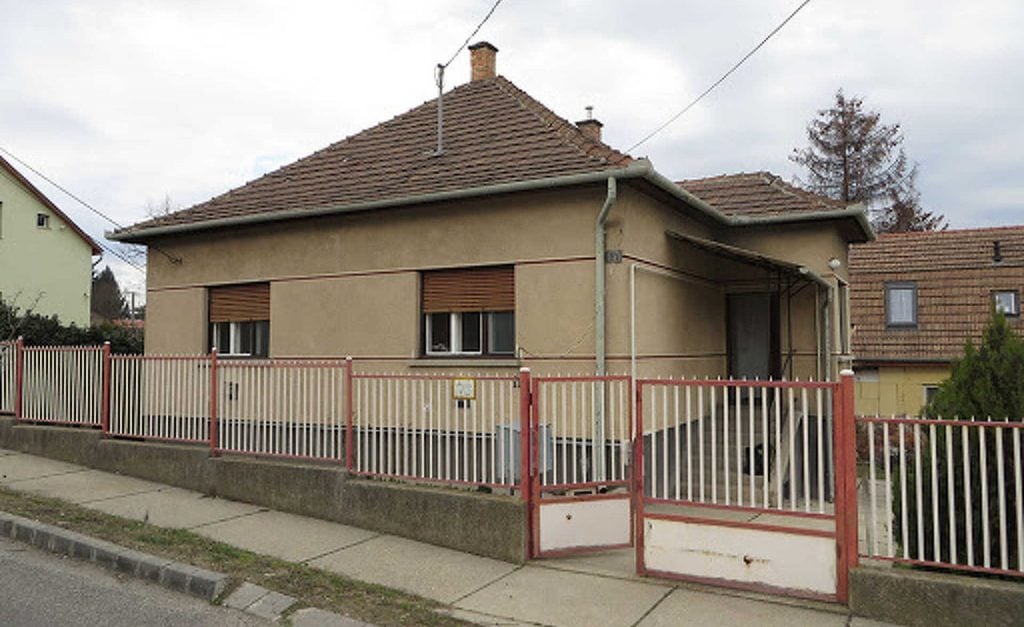 jellemzően 100 m² alapterületű szigeteletlen családi házak
fűtőanyaguk a gáz
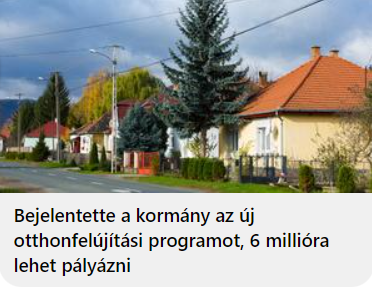 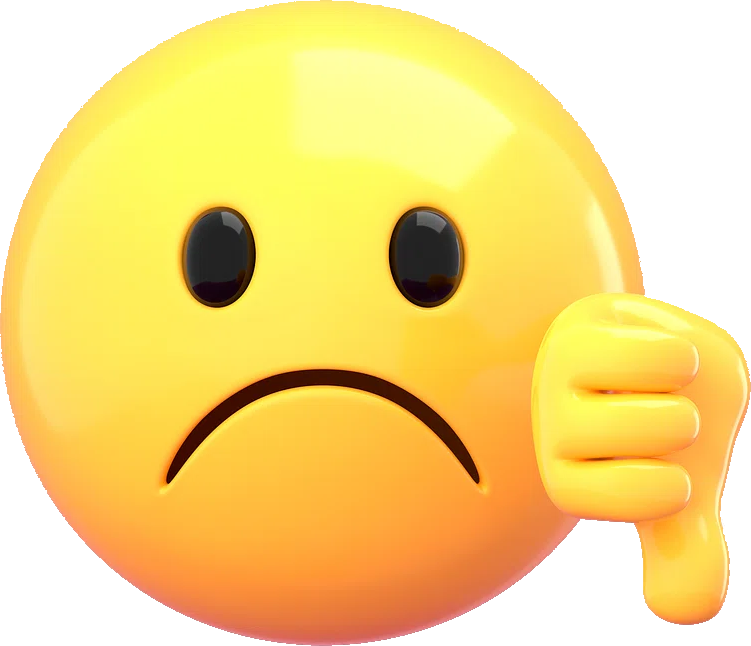 ,,KÁDÁR-KOCKÁK”
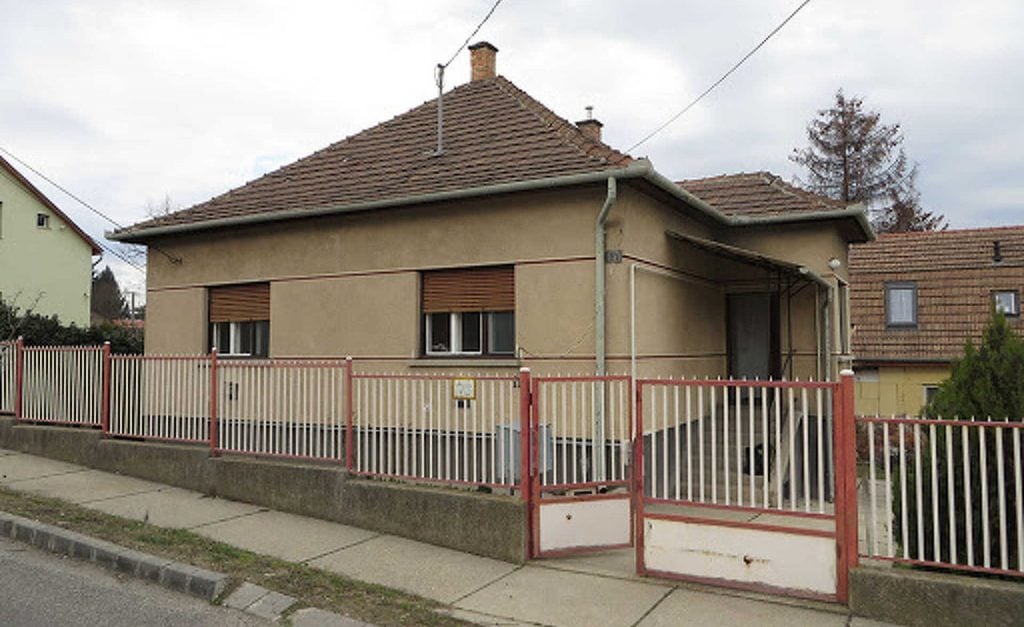 jellemzően 100 m² alapterületű szigeteletlen családi házak
fűtőanyaguk a gáz
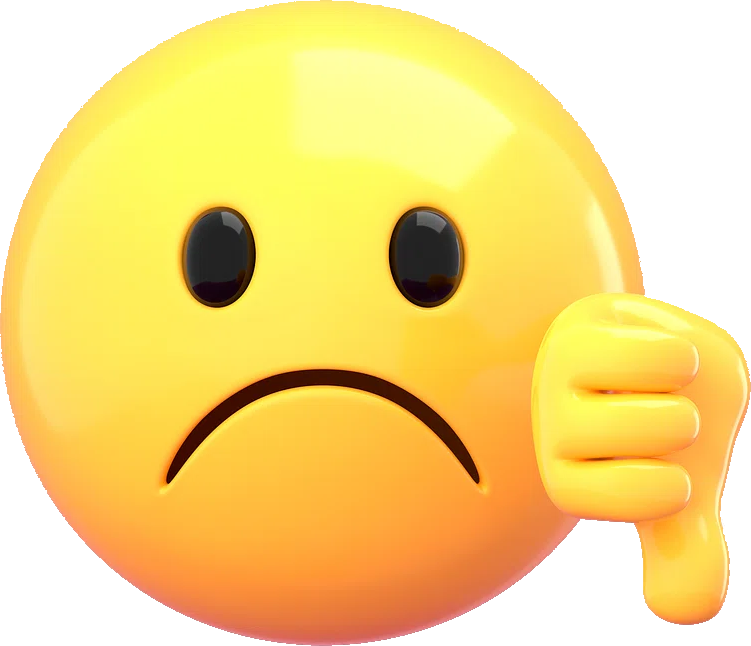 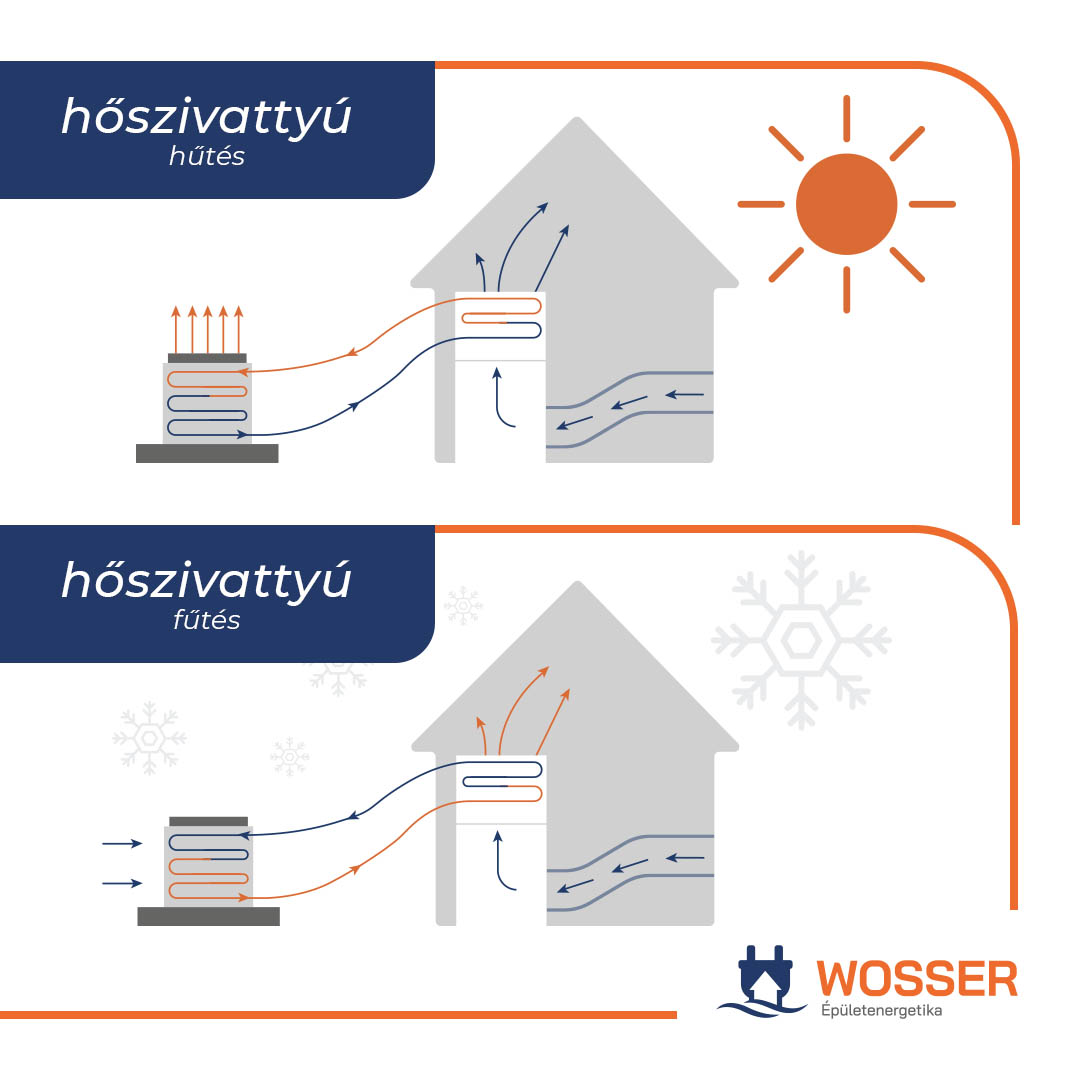 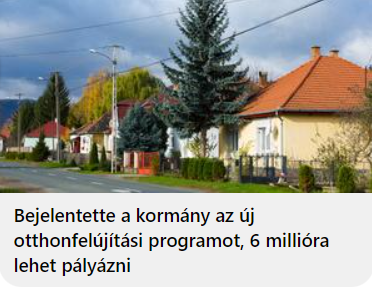 HŐSZIVATTYÚS RENDSZEREK TELEPÍTÉSE
,,KÁDÁR-KOCKÁK”
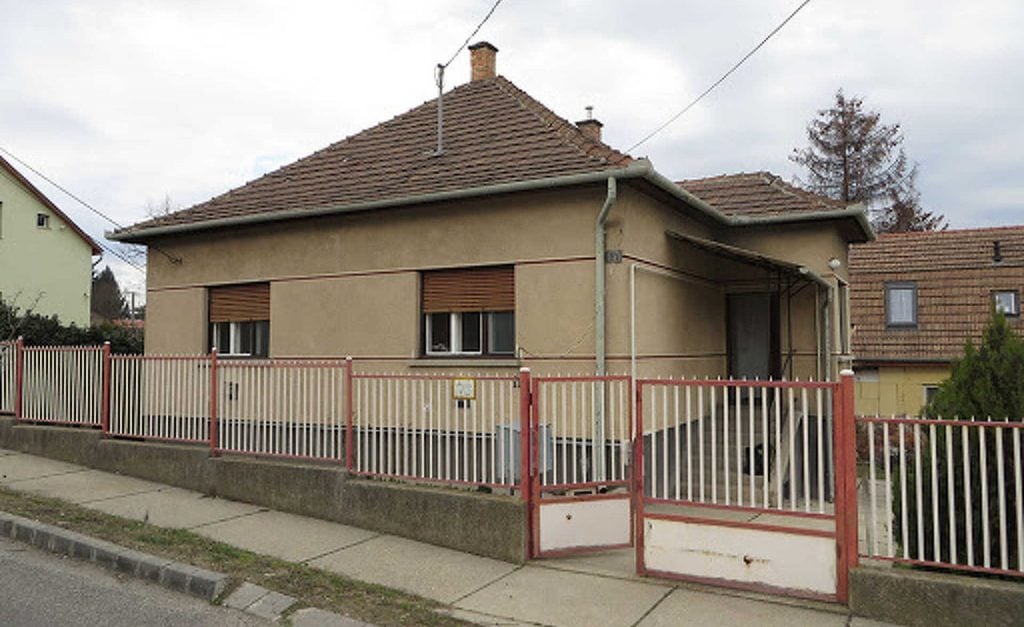 jellemzően 100 m² alapterületű szigeteletlen családi házak
fűtőanyaguk a gáz
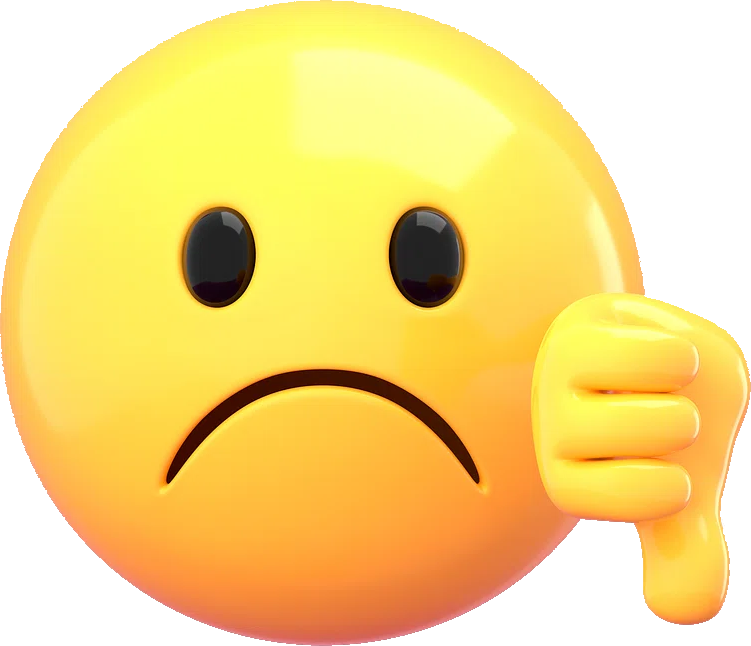 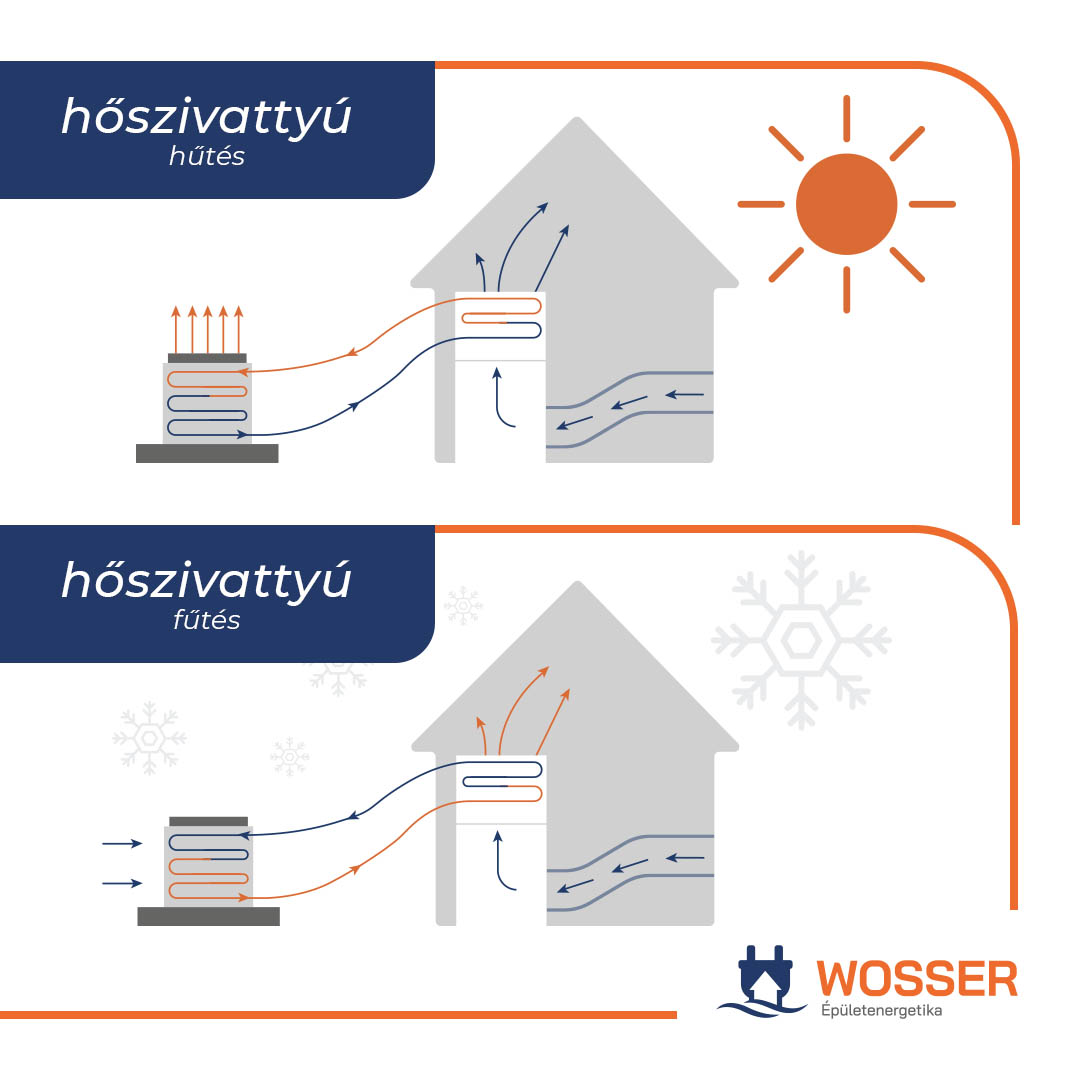 HŐSZIVATTYÚS RENDSZEREK TELEPÍTÉSE
Hőszivattyús rendszer megtérülési ideje
Átlagfogyasztás esetén:
fűtési-hűtési rendszer telepítési költség: 4,5 millió forint
éves gázszámla a rendszerhasználati díjjal együtt: 185 ezer forint
A megtérülési idő:  
4,5 millió/185 000=
=27 év
Felújítatlan Kádár-kocka esetén:
éves gázszámla a rendszerhasználati díjjal együtt: 1 095 315  forint
éves gázszámla: 162 000 forint
A megtérülési idő:  
4 500 000/(1 095 315-162000)=
=4,82 év
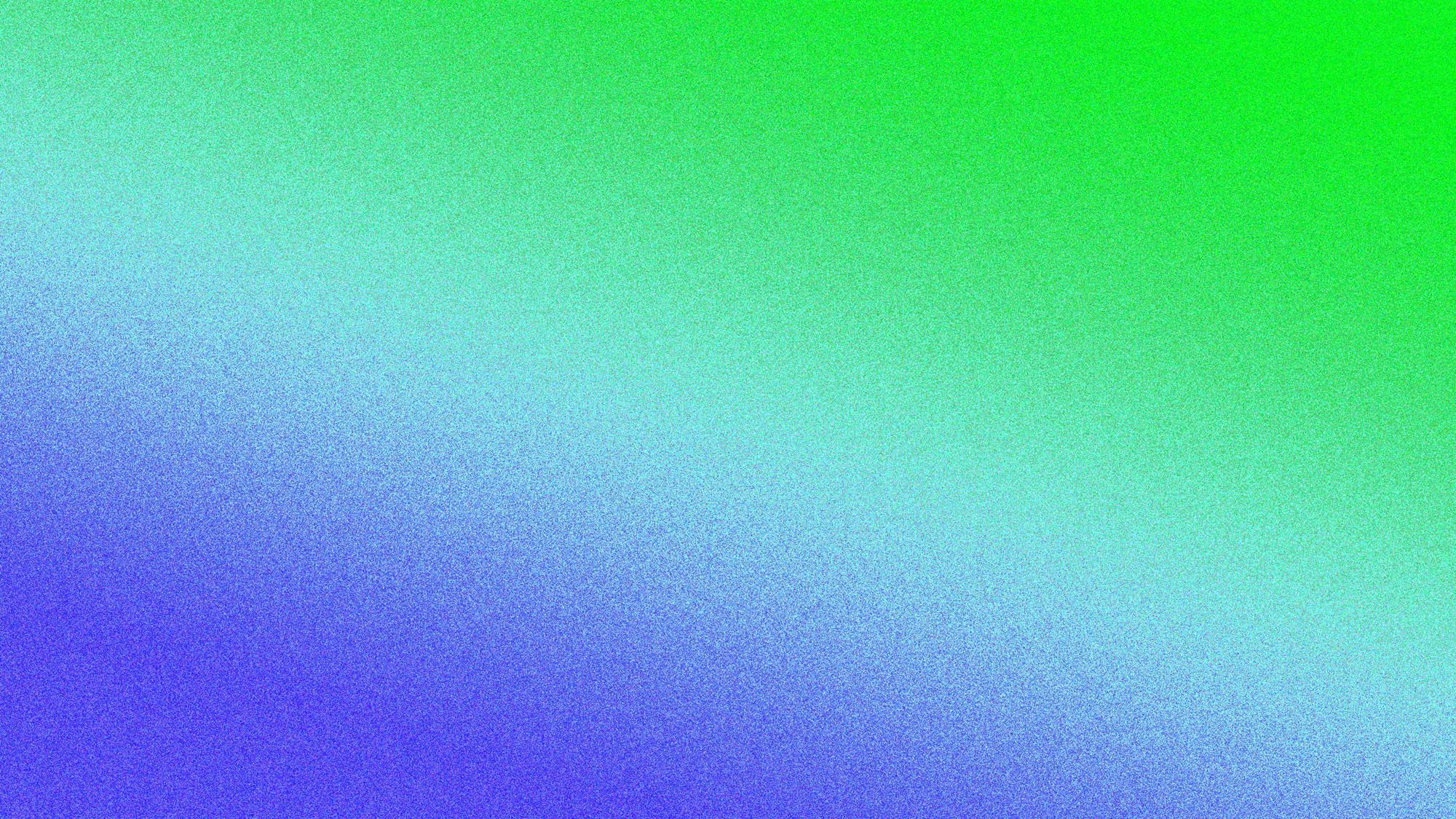 JÖVŐKÉP
Alaperőművek építése (hulladékégető erőmű)
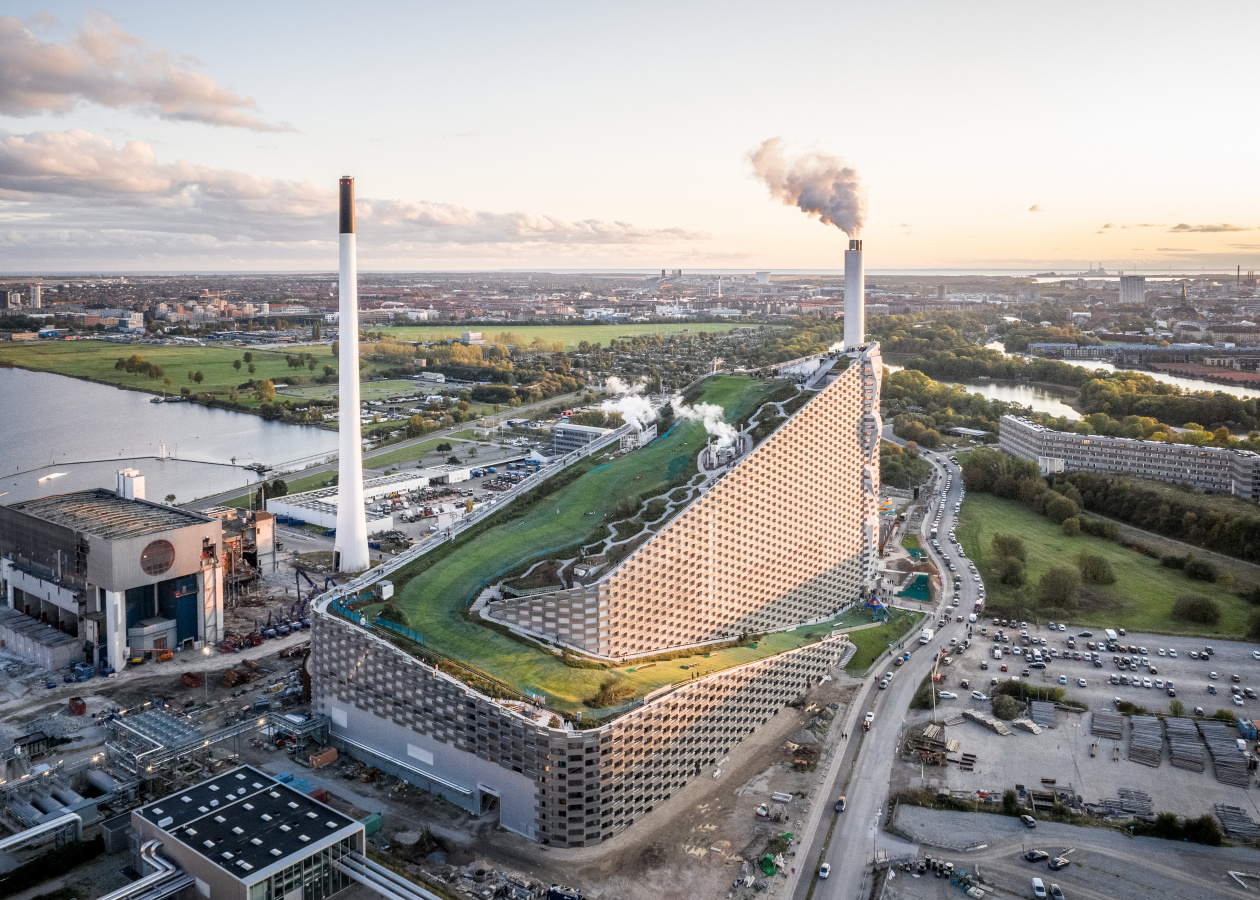 JÖVŐKÉP
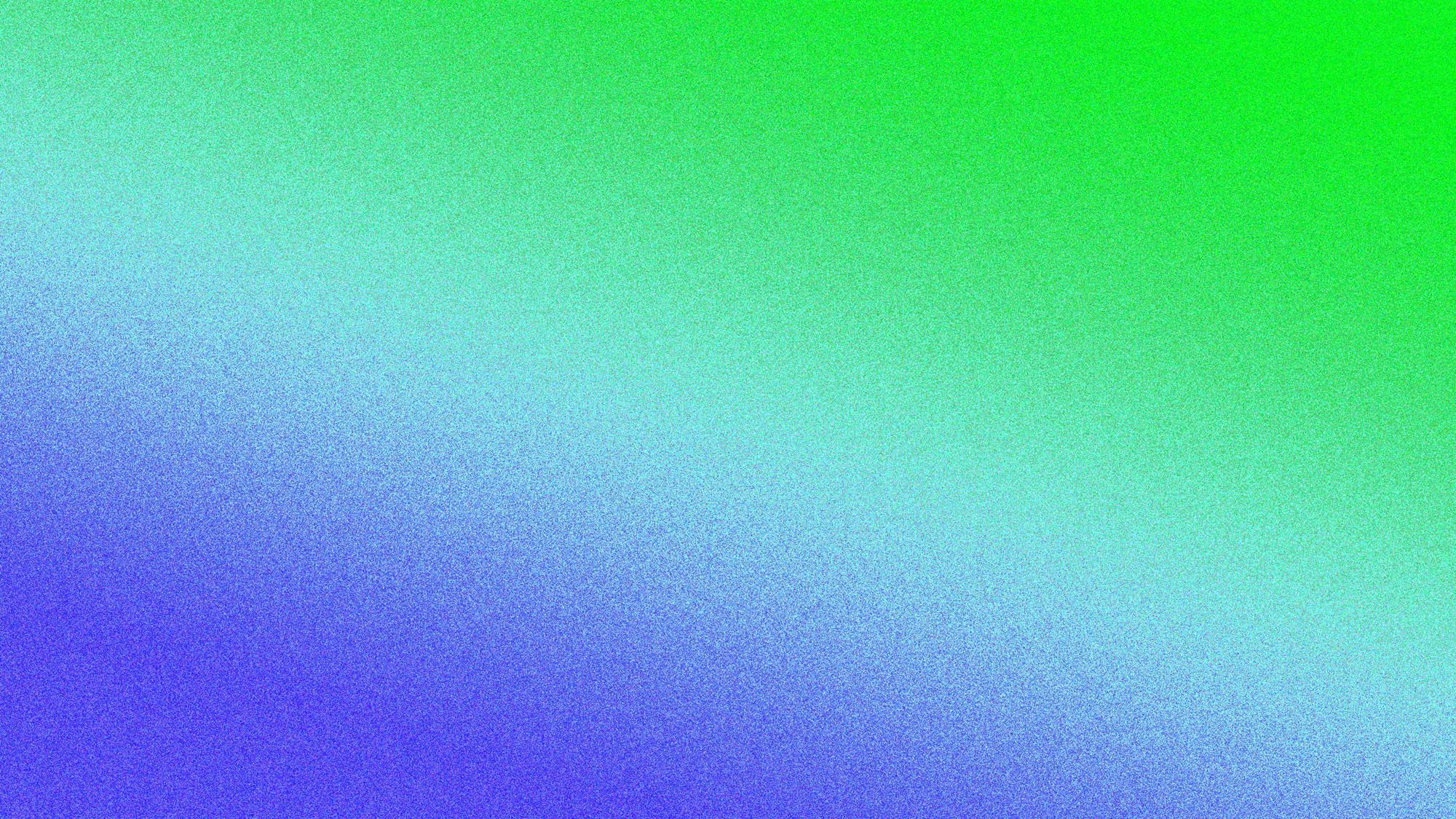 Alaperőművek építése (hulladékégető erőmű)
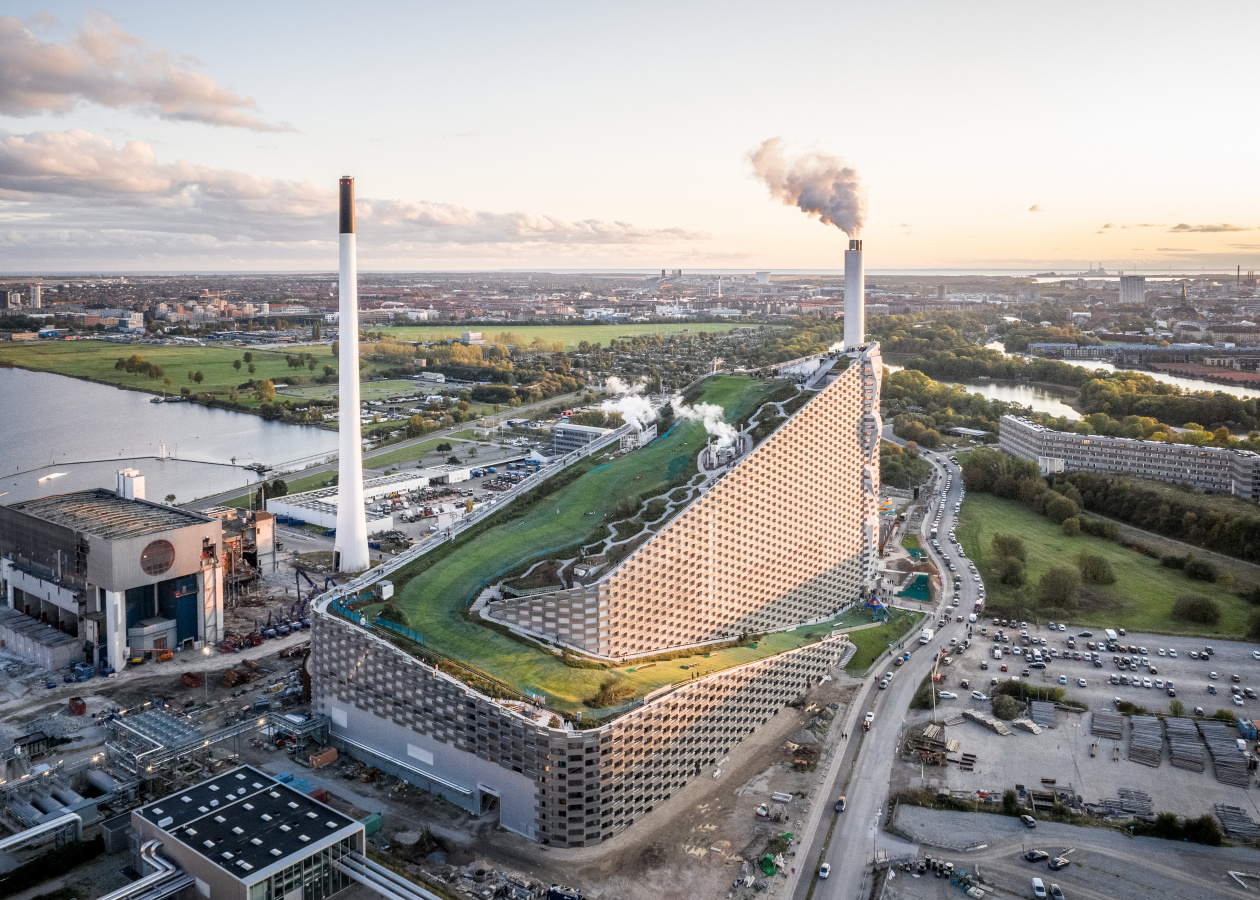 Menetrendtartó erőművek
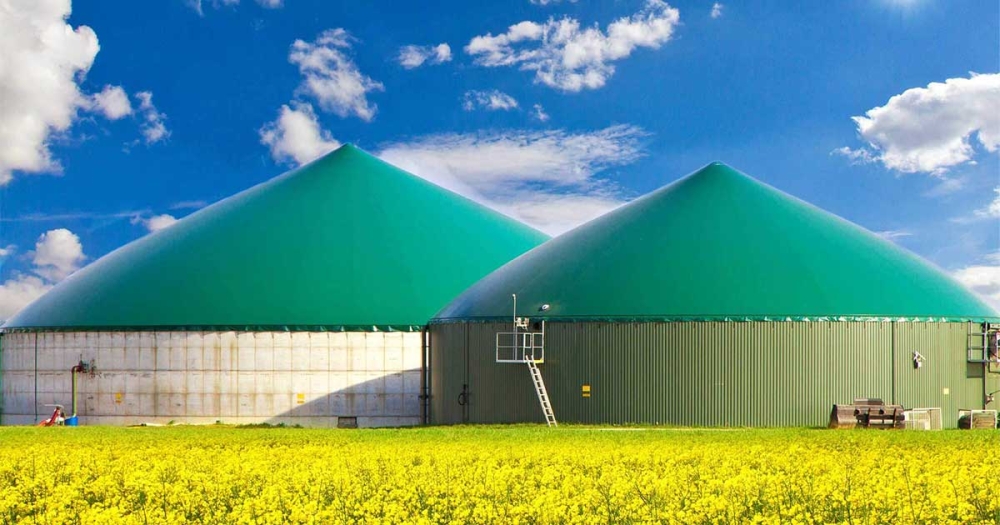 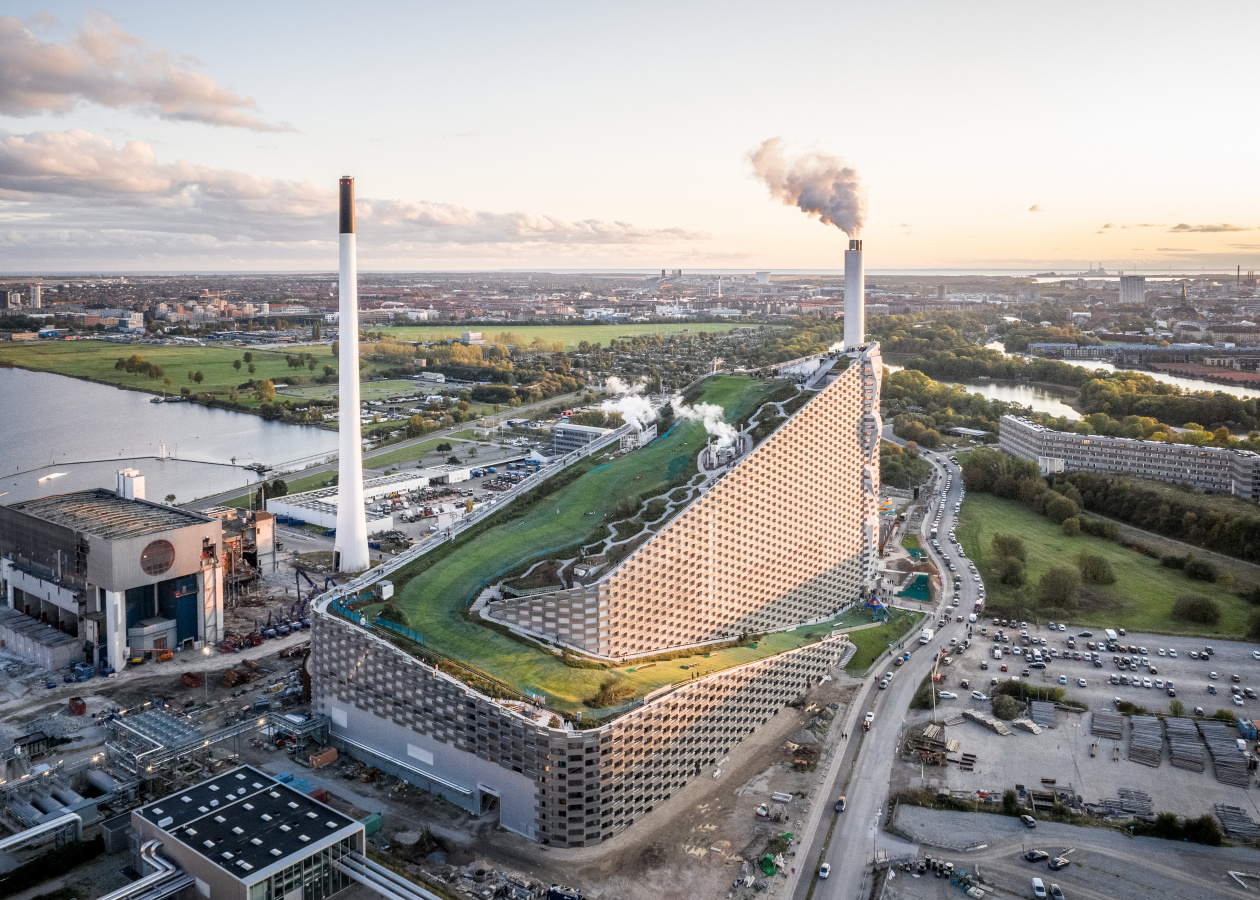 Alaperőművek építése (hulladékégető erőmű)
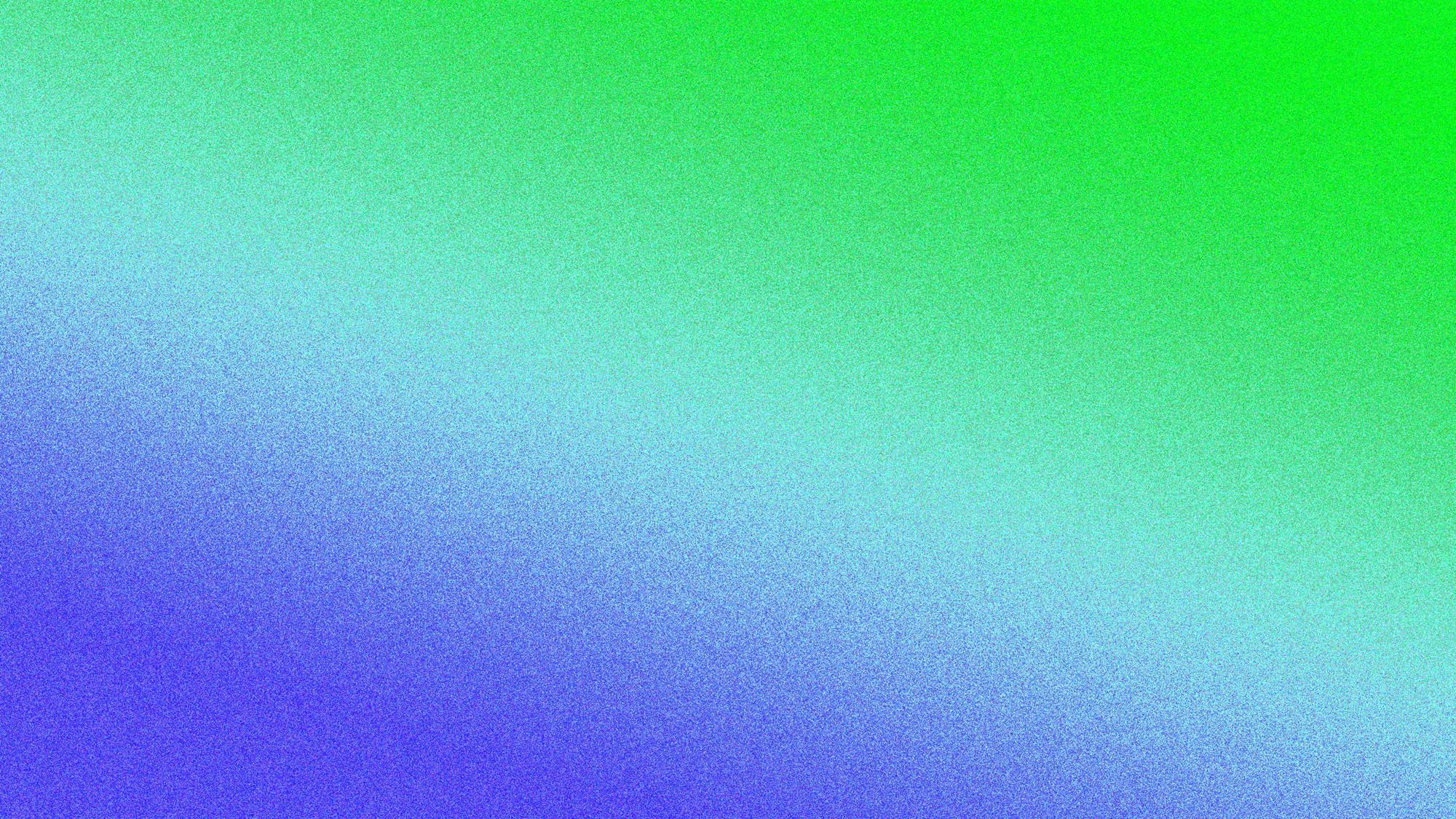 Menetrendtartó erőművek
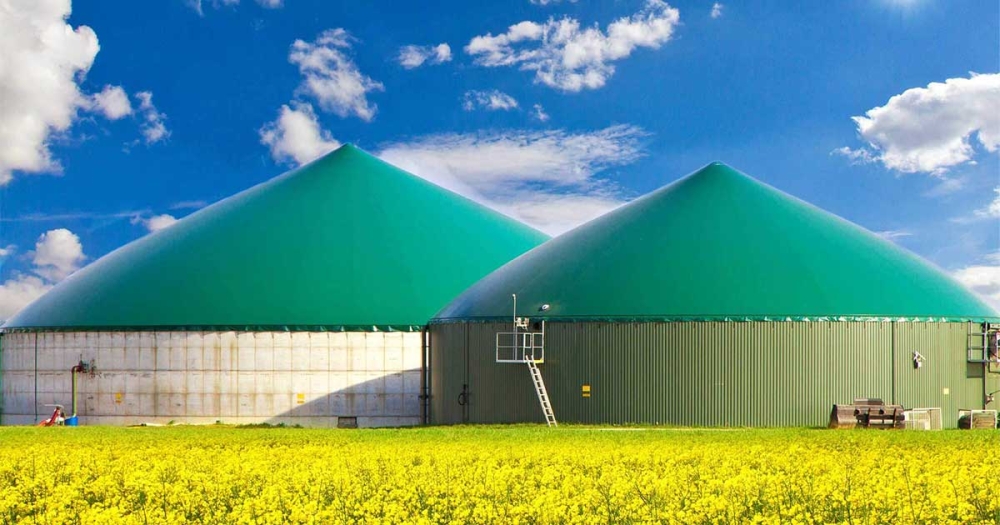 Napelempark (mezőgazdasági önellátás)
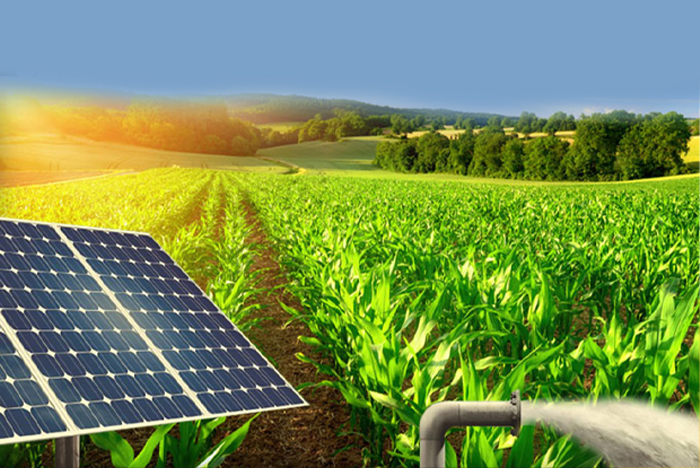 Menetrendtartó erőművek
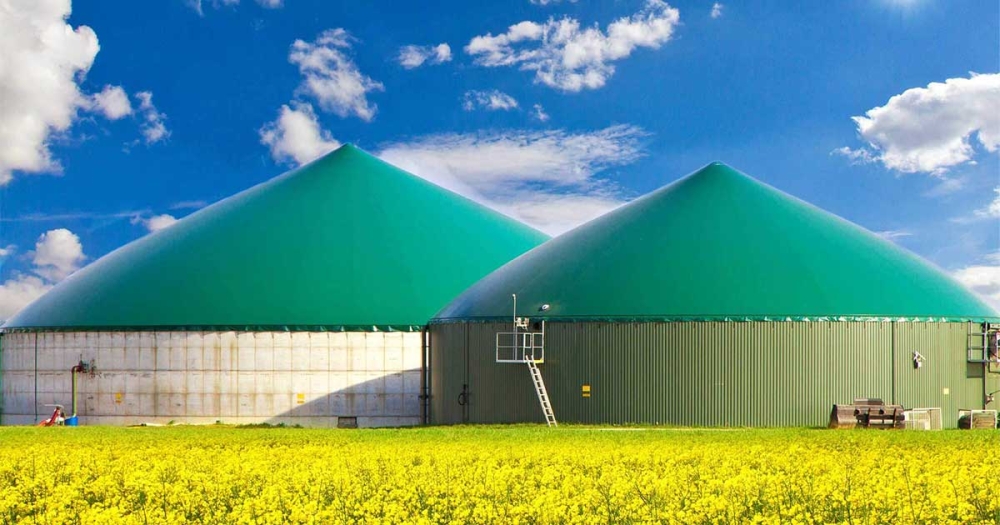 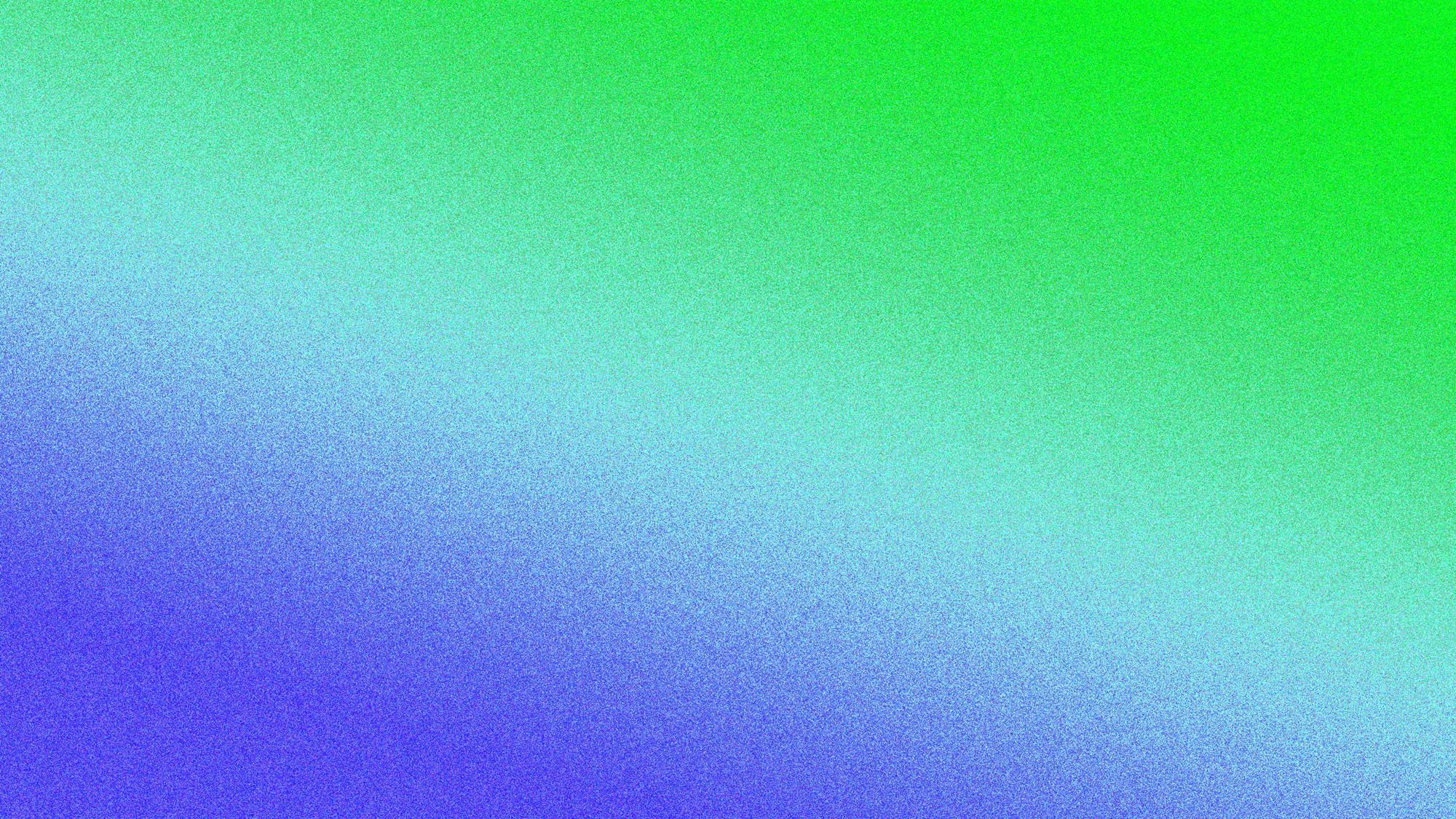 Napelempark (mezőgazdasági önellátás)
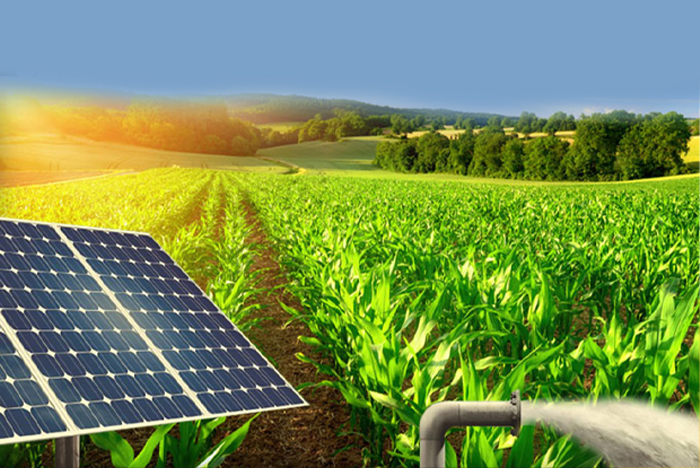 Távfűtés (biomassza fűtőmű)
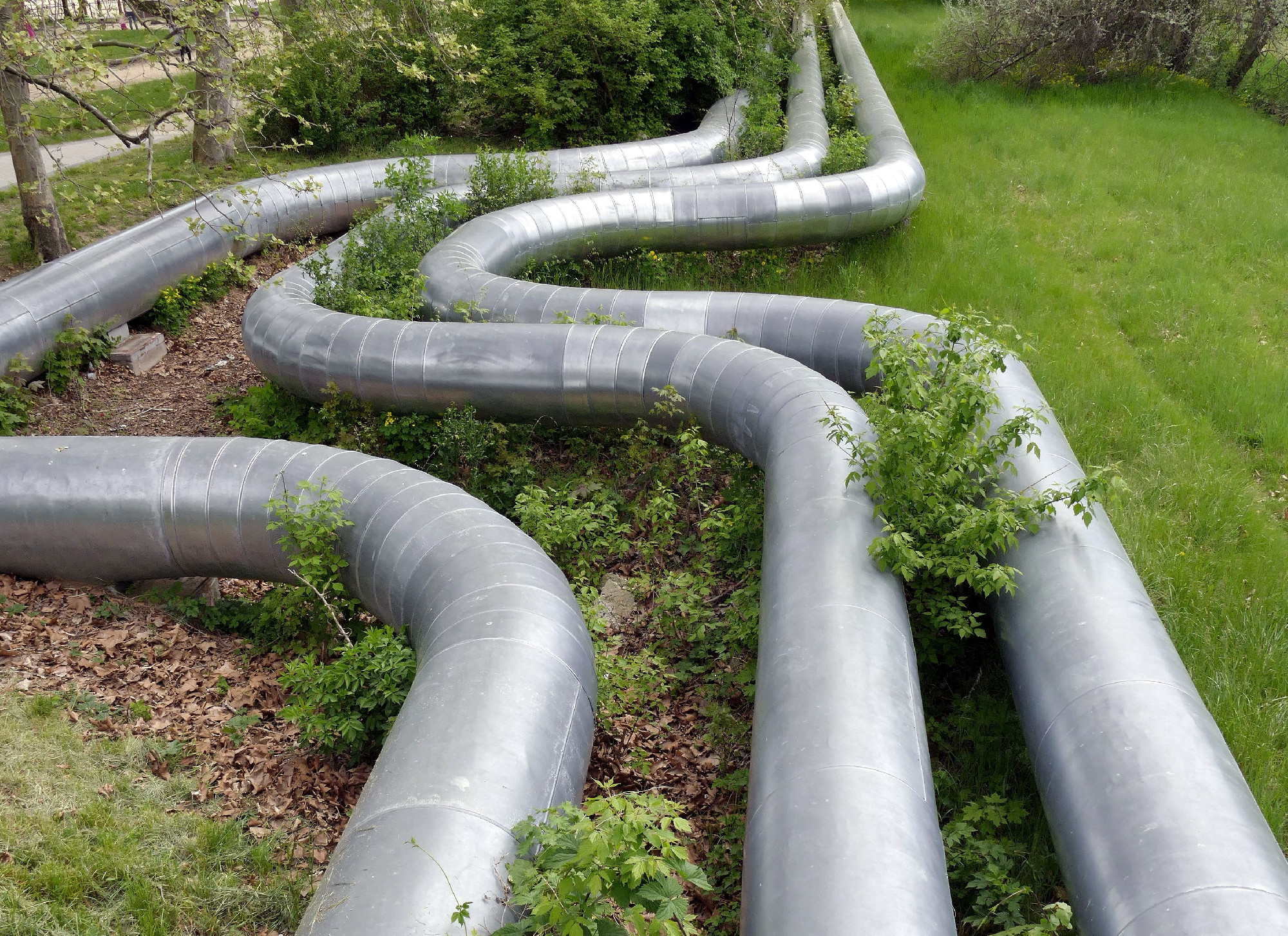 Napelempark (mezőgazdasági önellátás)
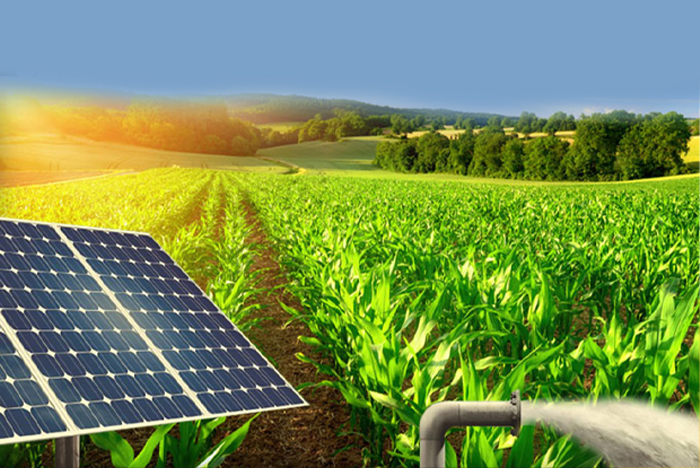 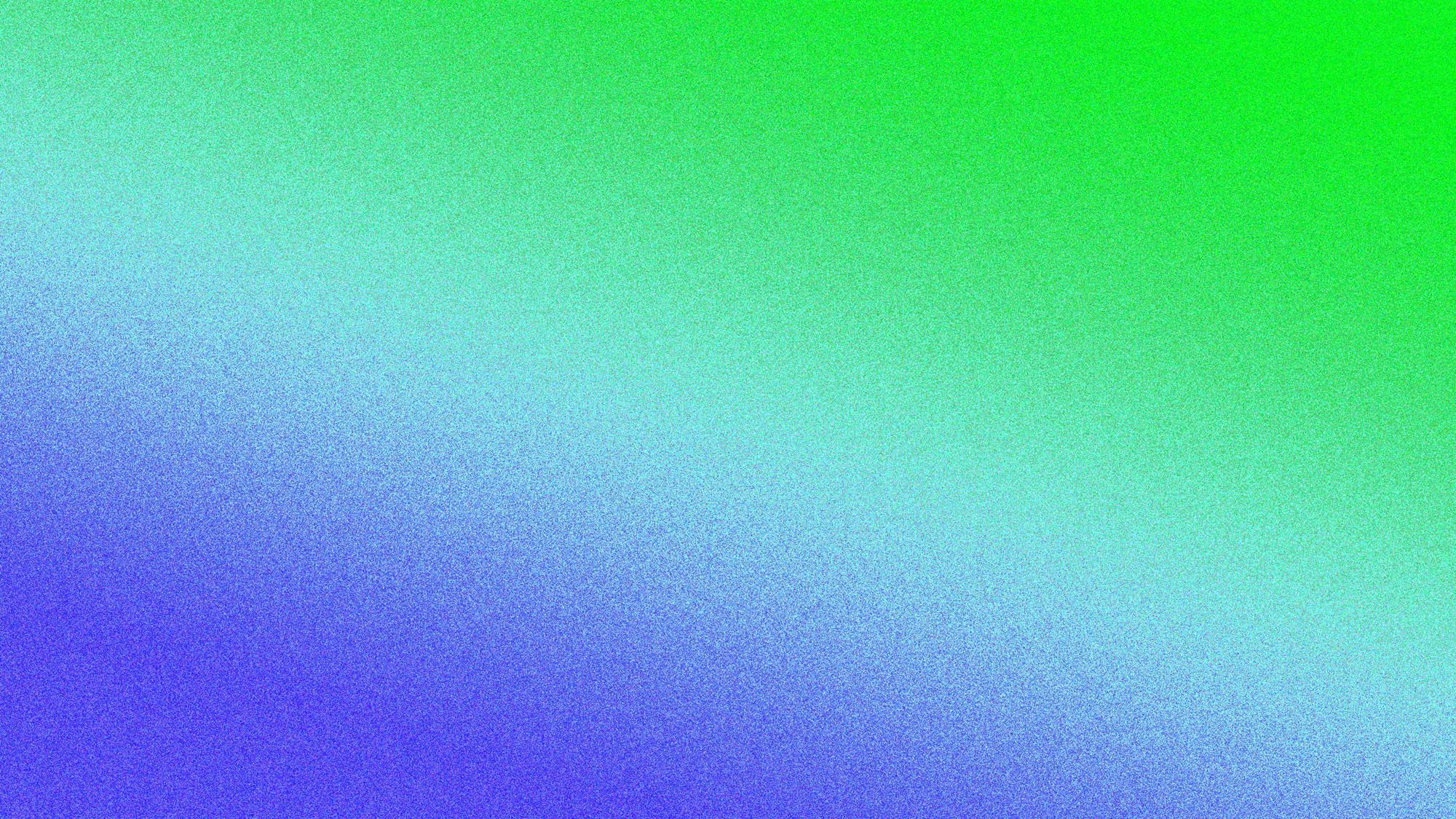 Távfűtés (biomassza fűtőmű)
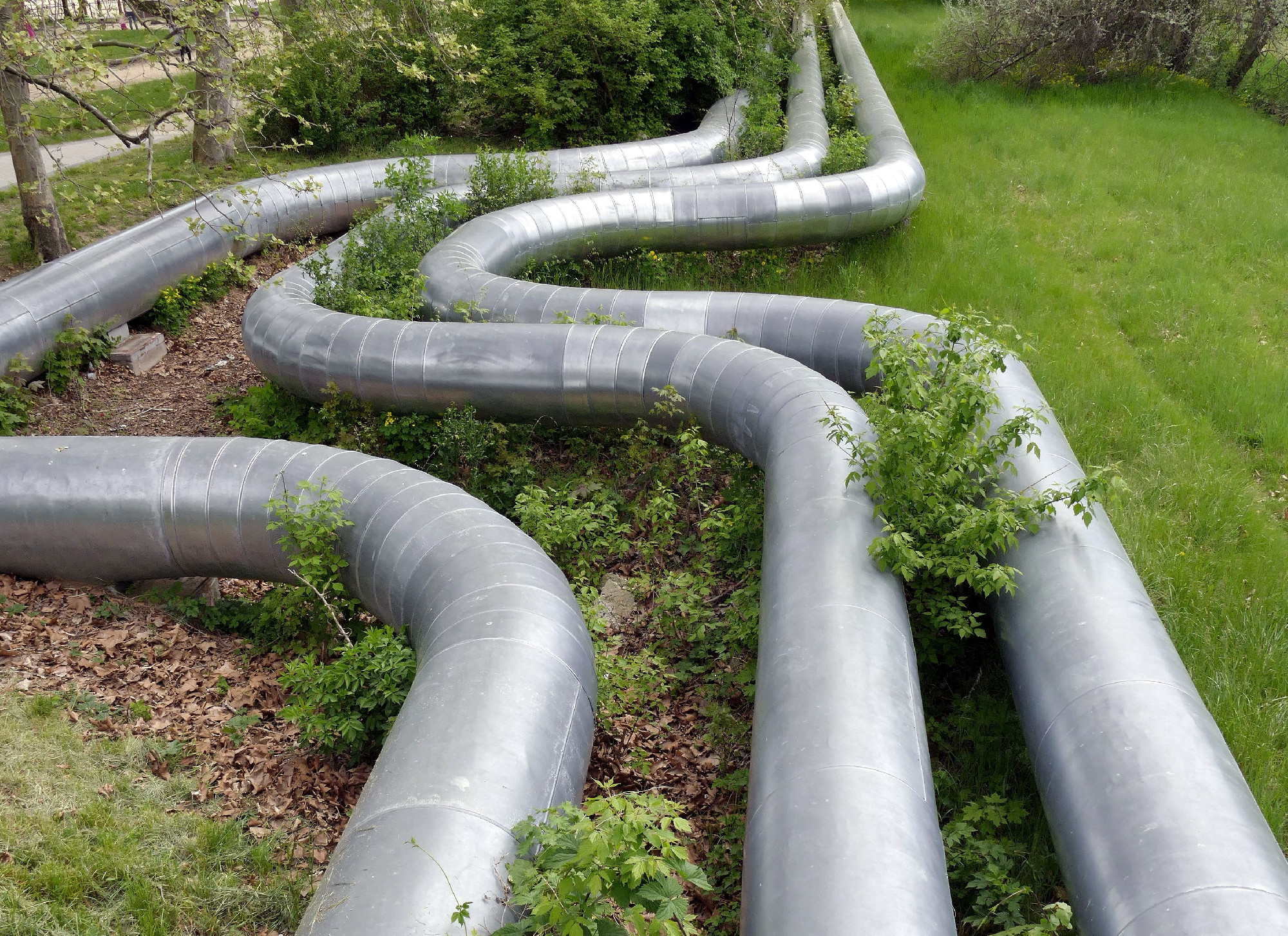 Geotermikus rendszerek kiépítése
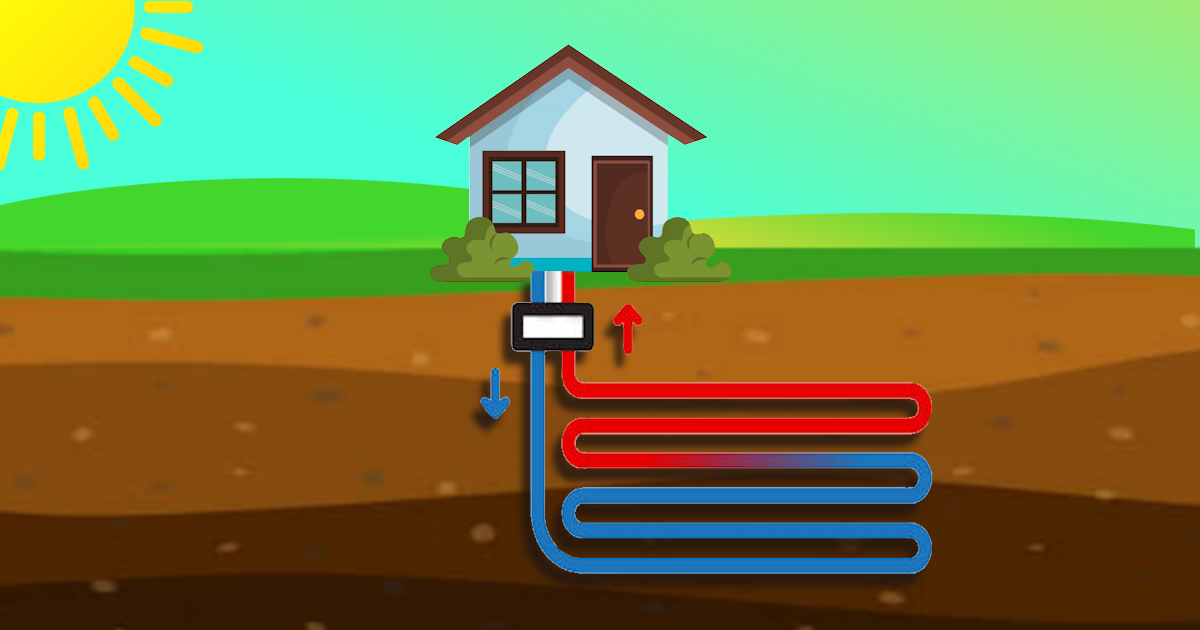 Távfűtés (biomassza fűtőmű)
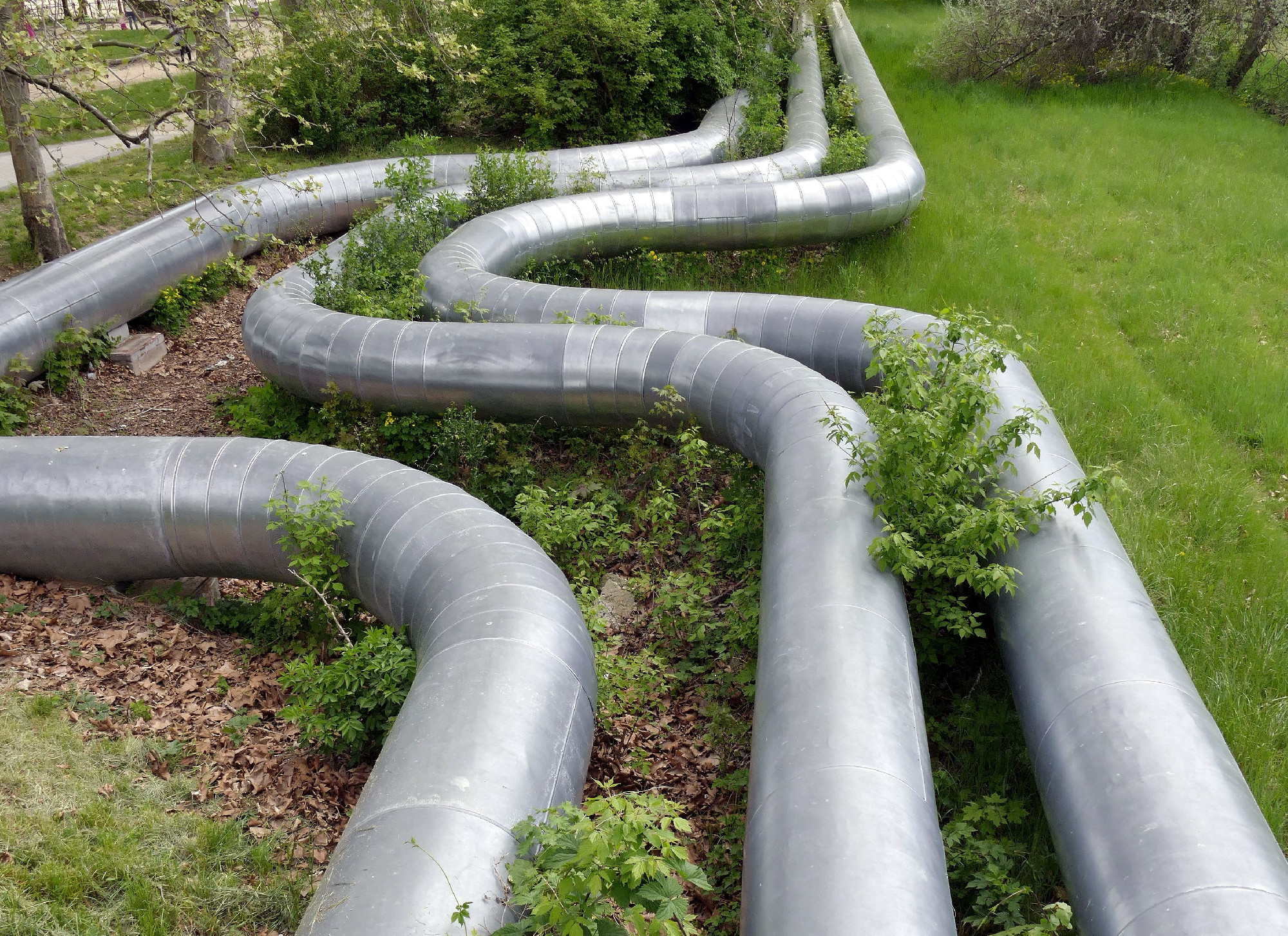 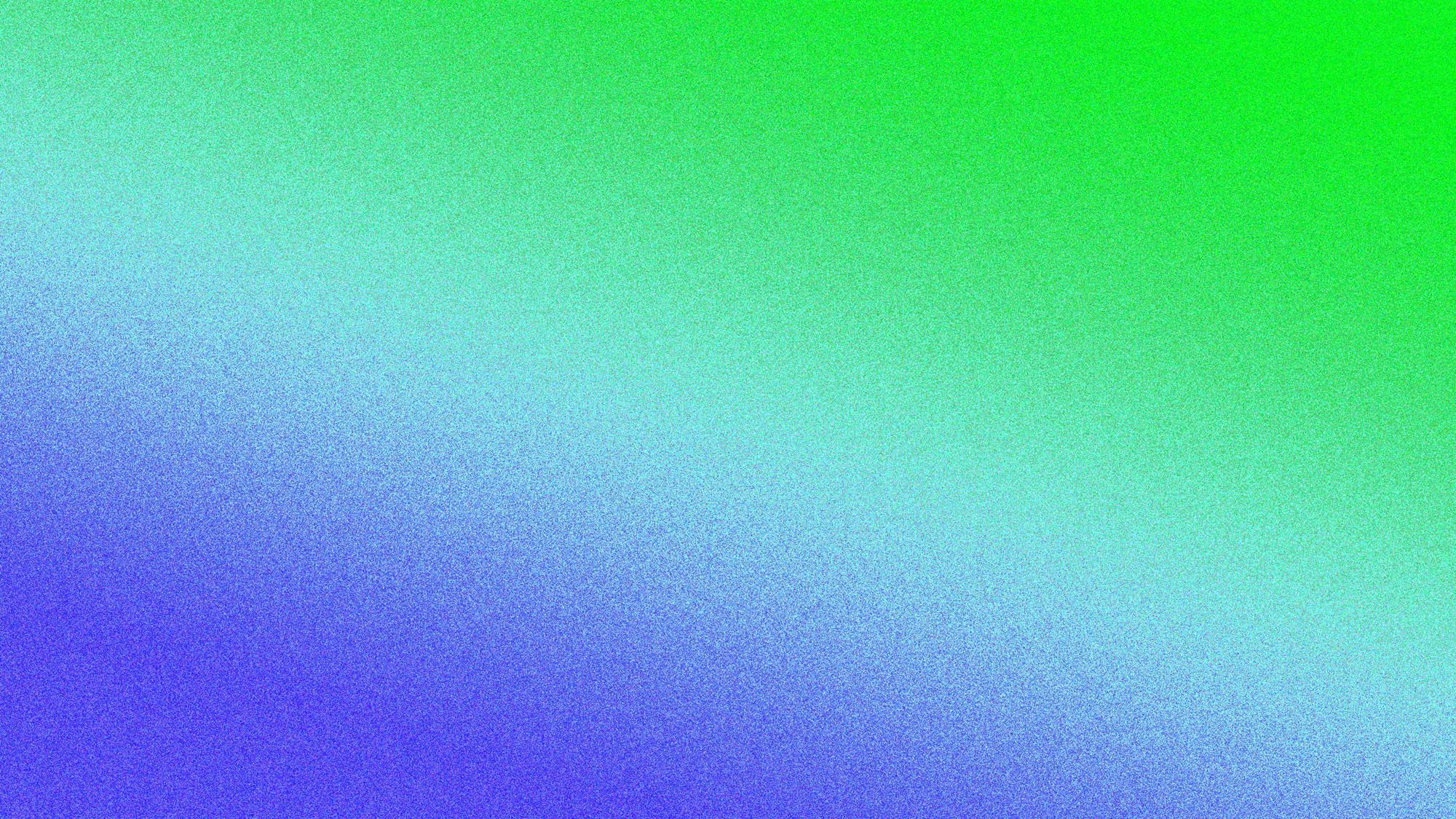 Geotermikus rendszerek kiépítése
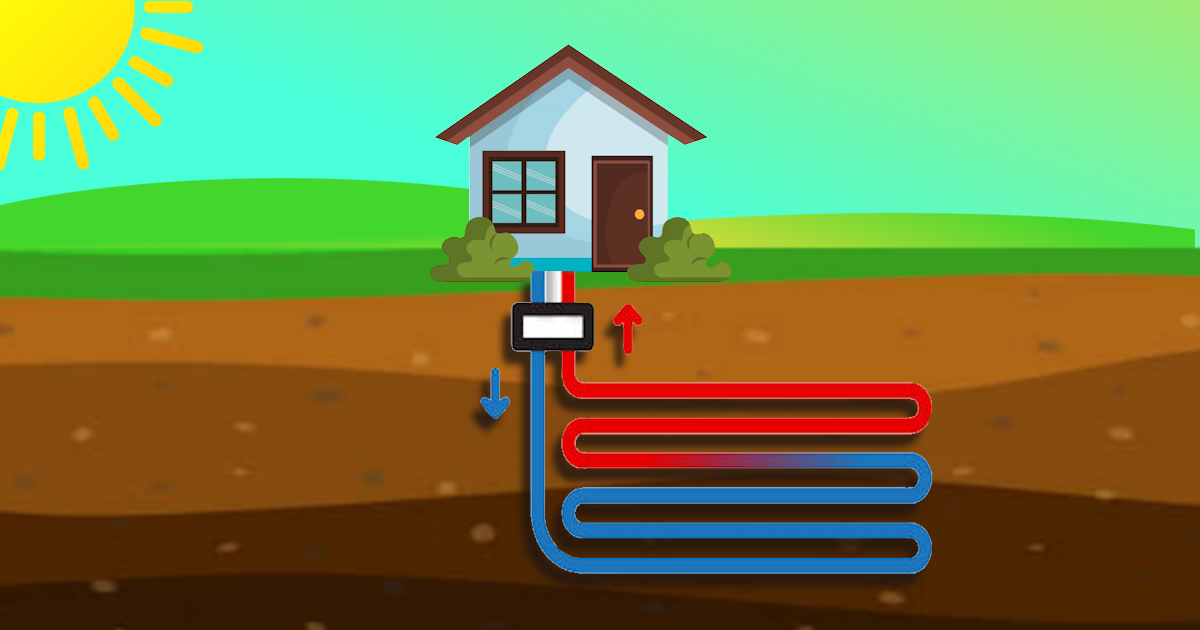 Más települések helyi adottságainak kihasználása
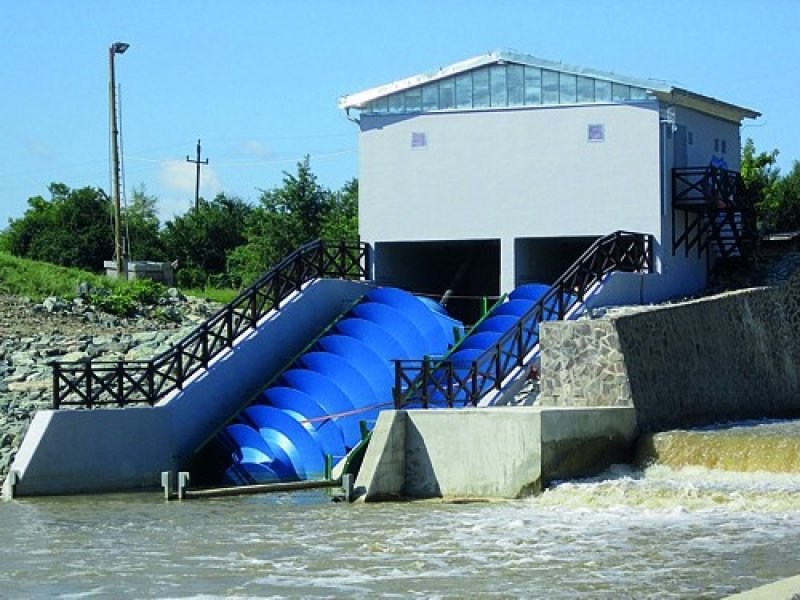 Geotermikus rendszerek kiépítése
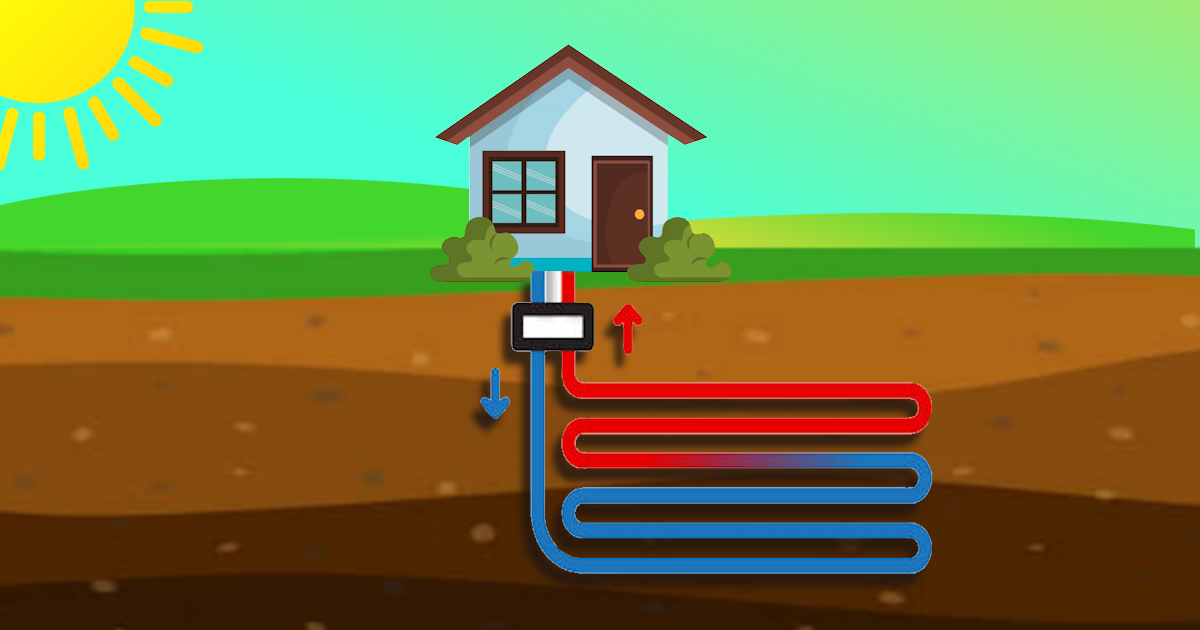 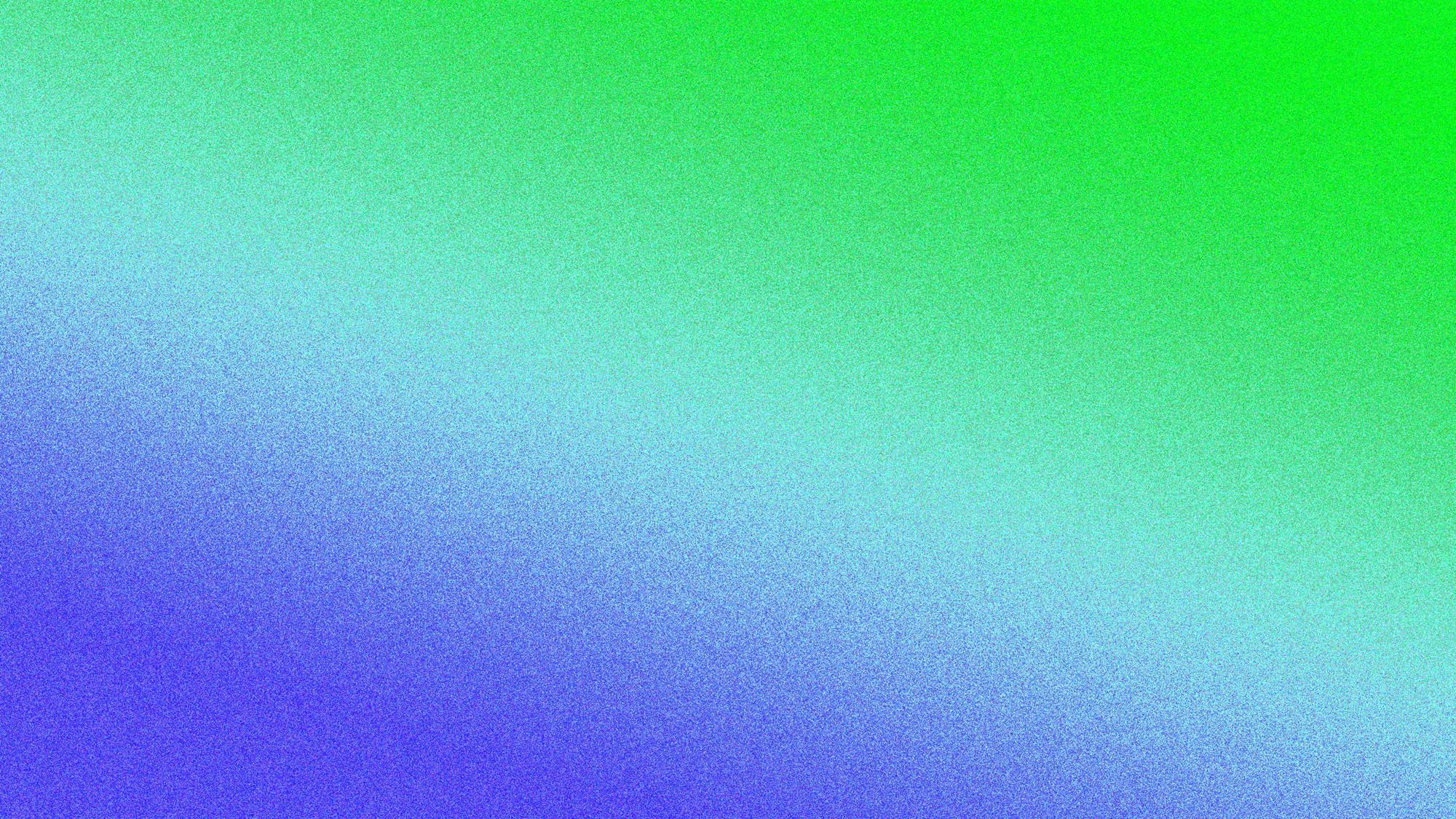 Más települések helyi adottságainak kihasználása
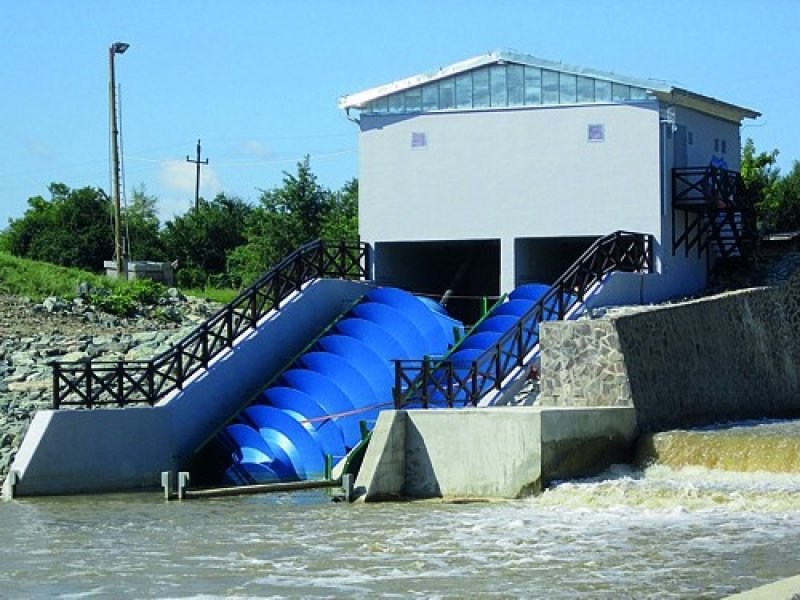 Geotermikus rendszerek kiépítése
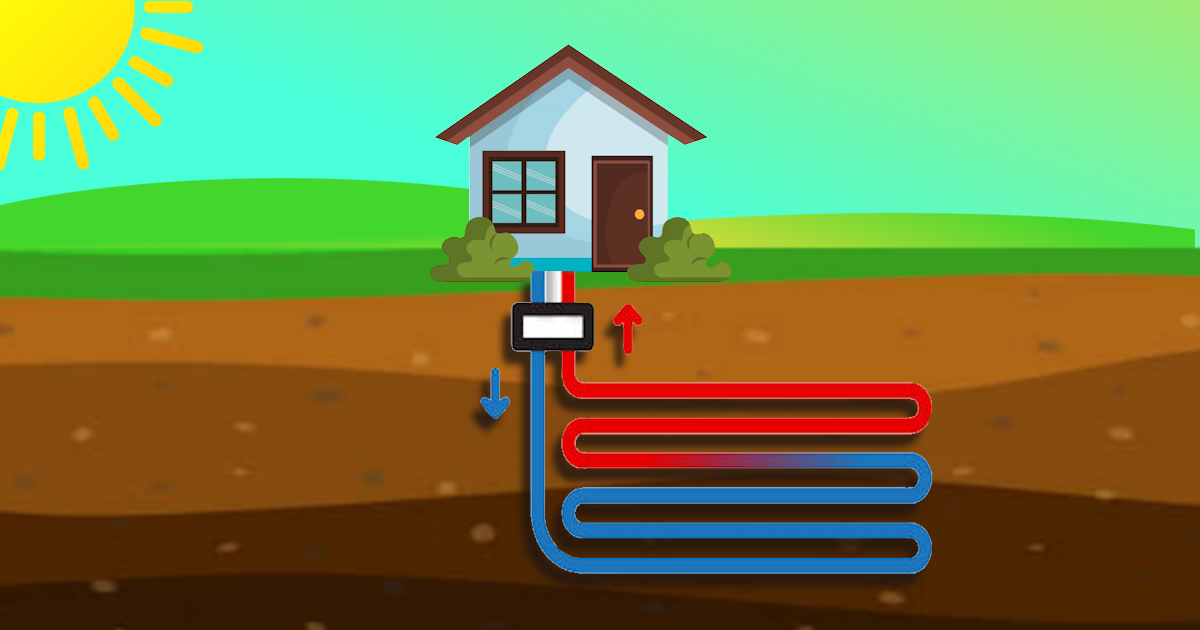 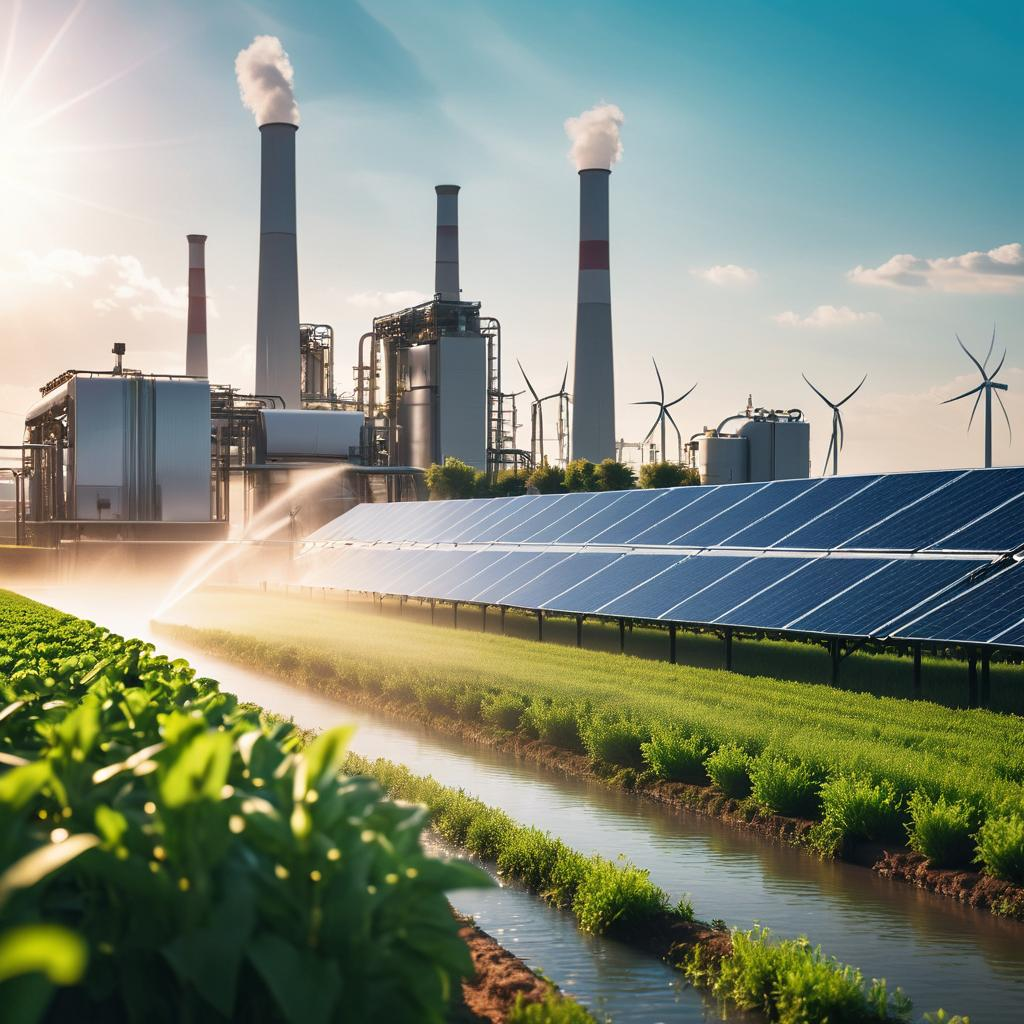 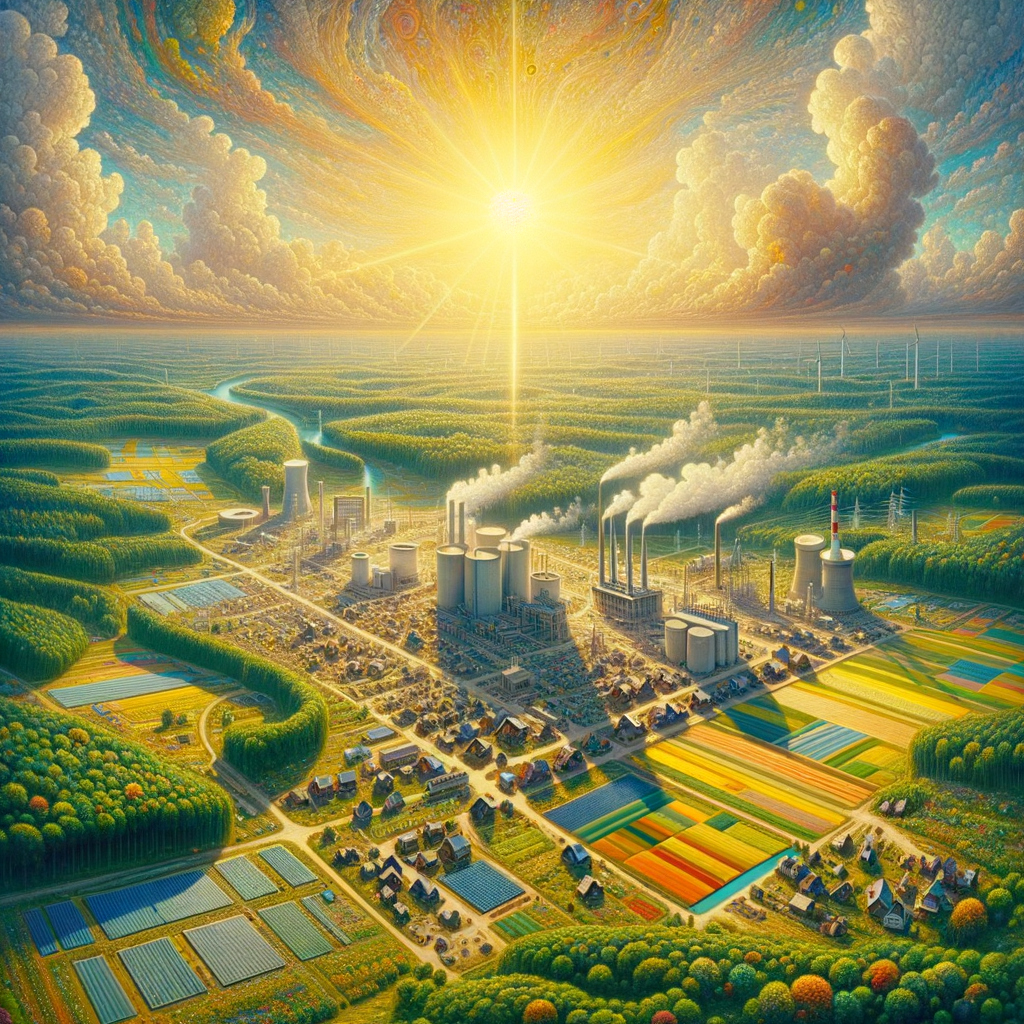 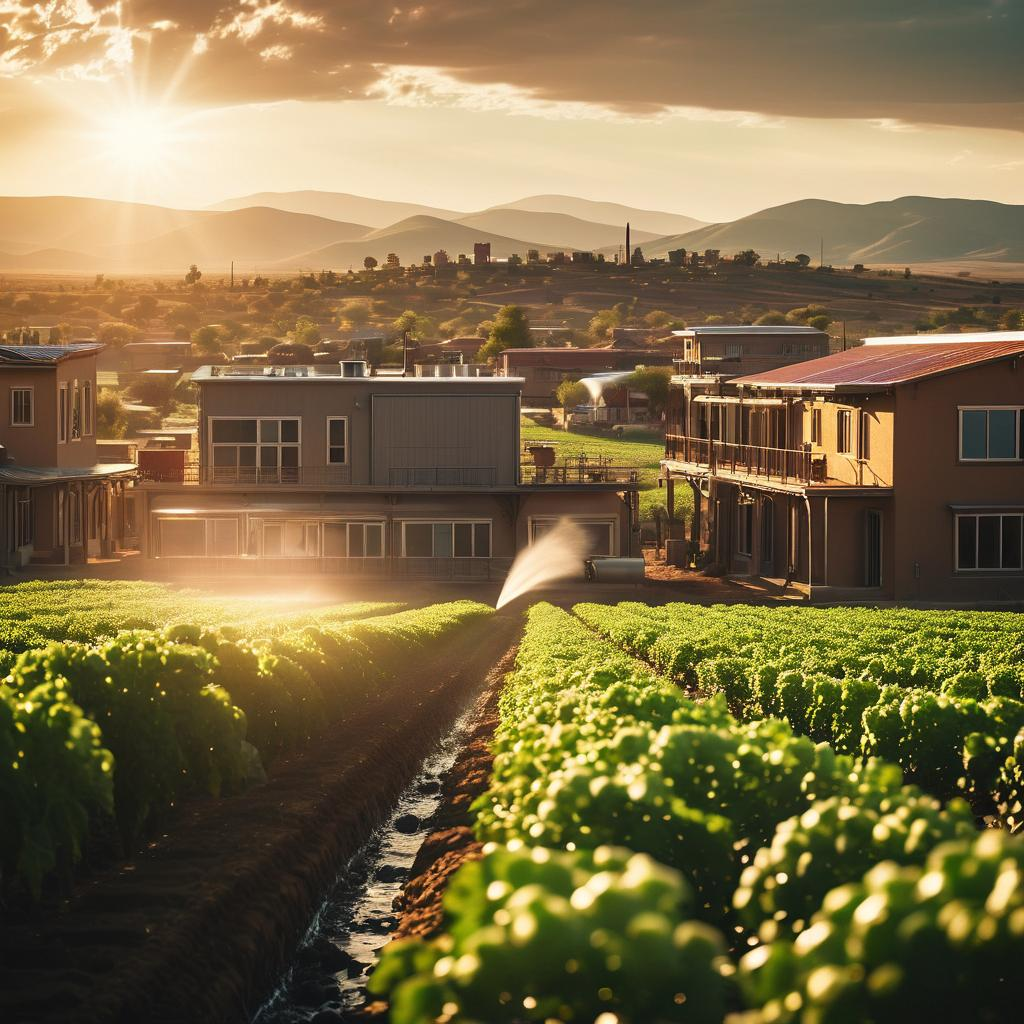 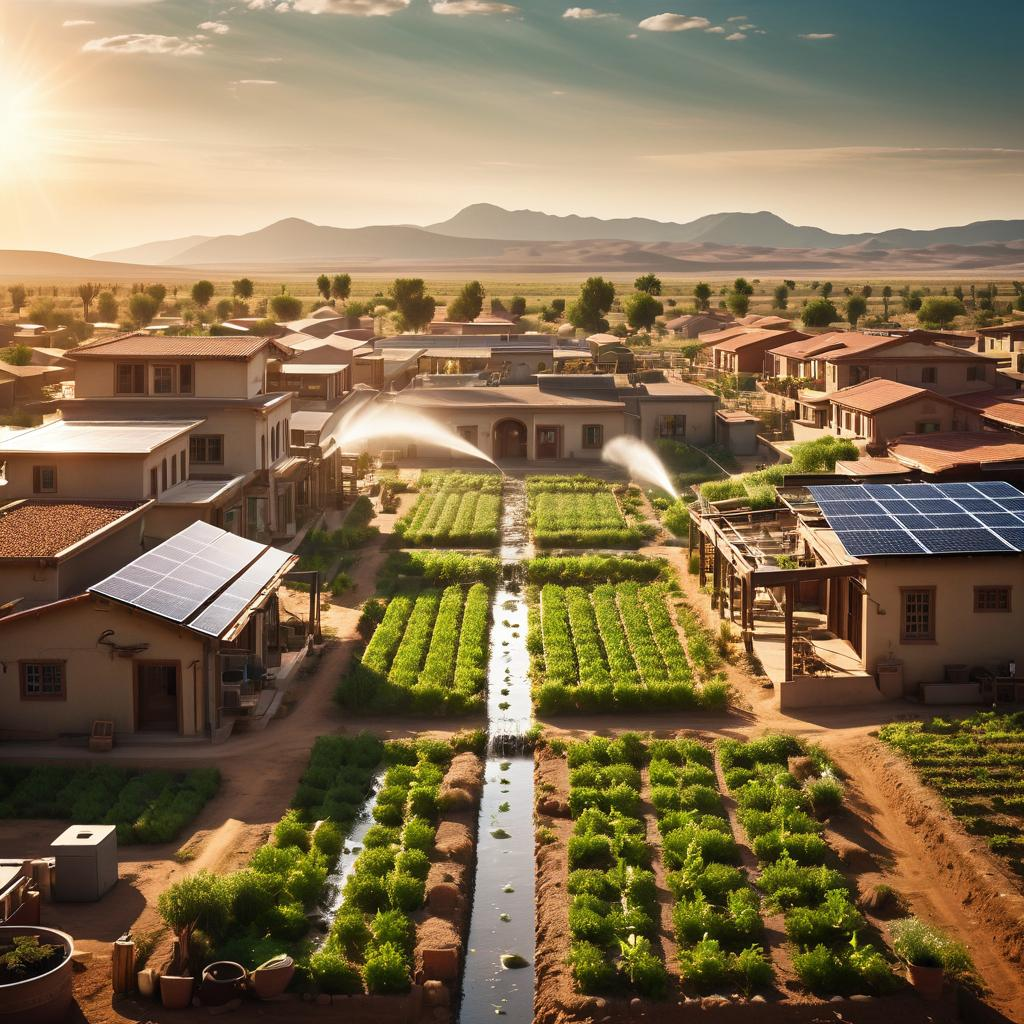 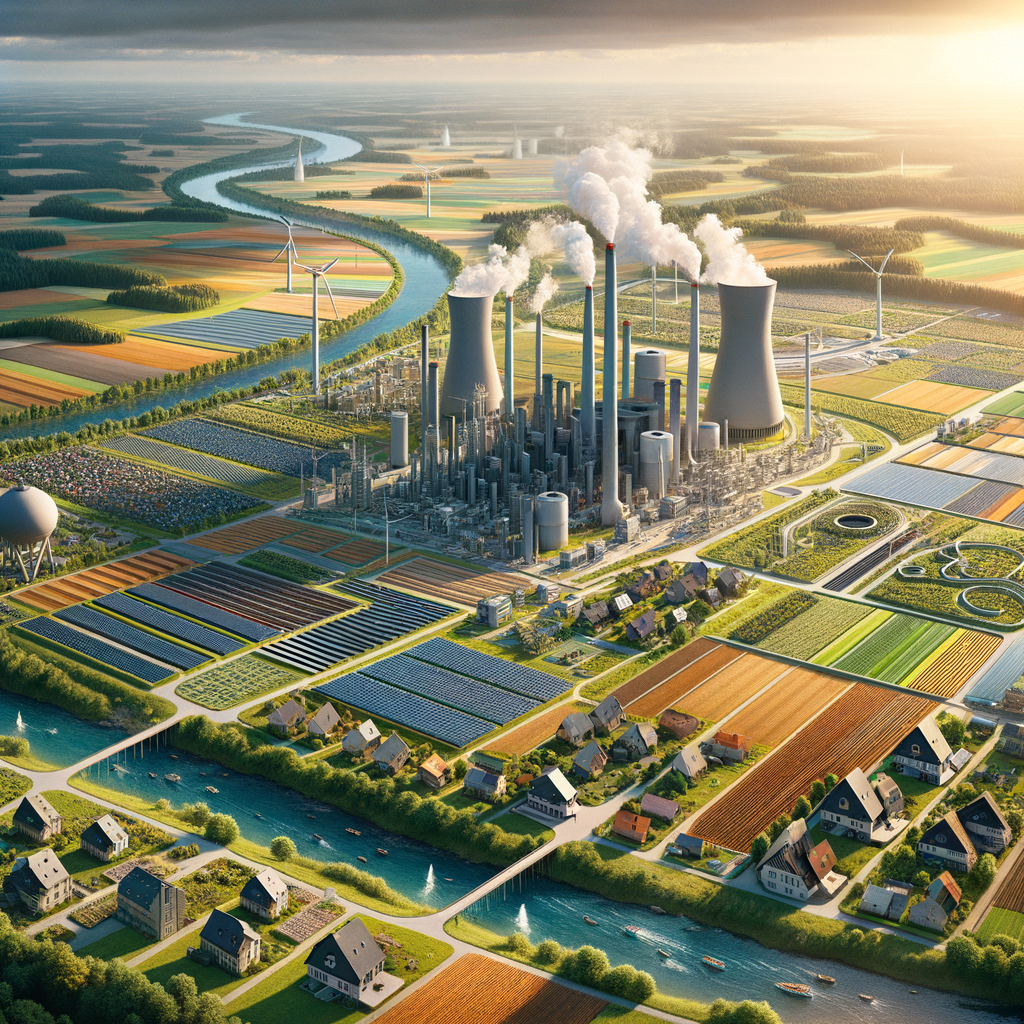 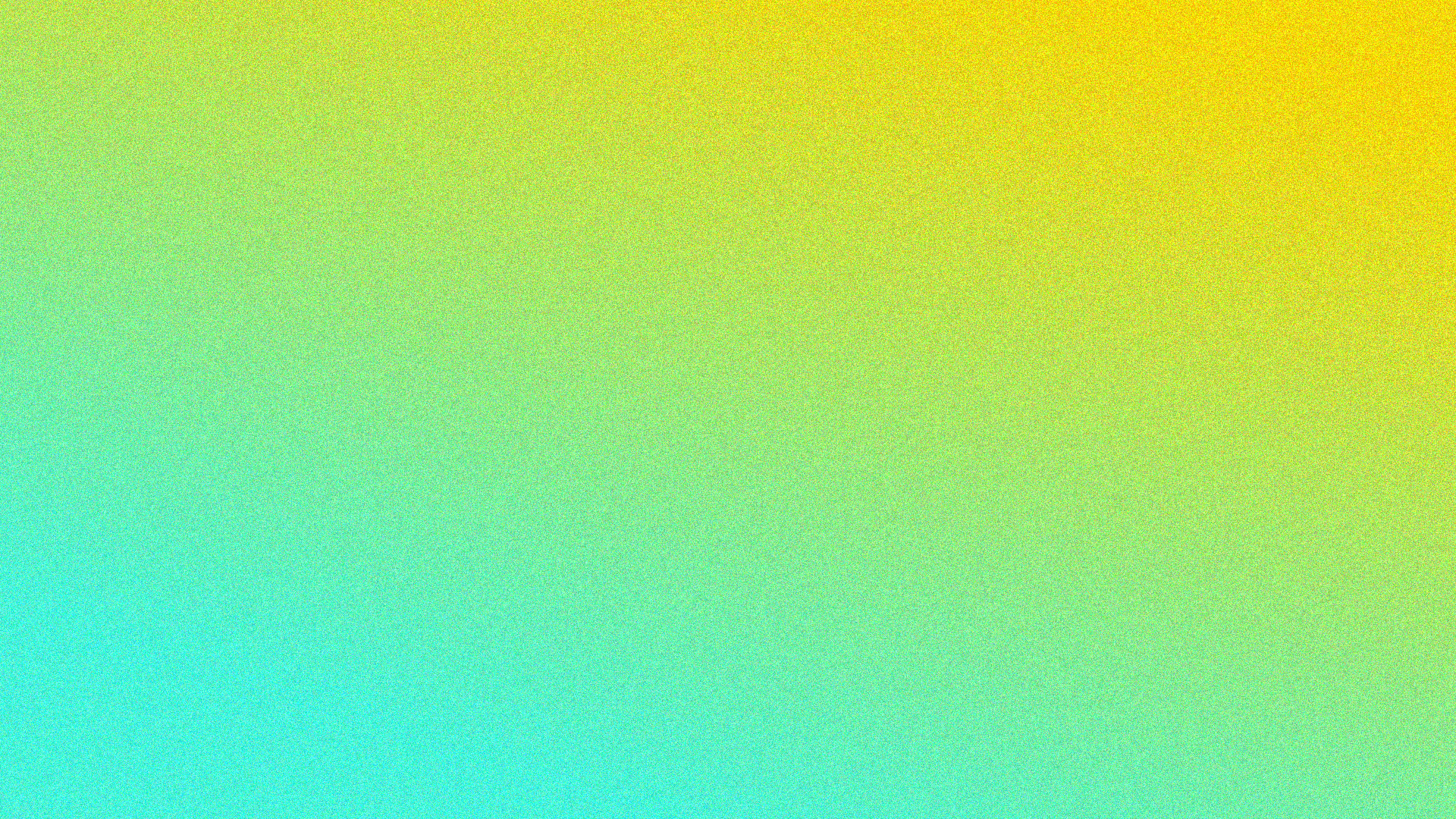 Források:
https://rtl.hu/kulfold/2022/12/20/orosz-gazvezetek-robbanas-video
https://www.portfolio.hu/uzlet/20211005/orulet-a-gazpiacon-ez-a-tokeletes-vihar-raketakent-emelkedik-az-ar-503818
https://www.researchgate.net/figure/Total-world-primary-energy-consumption-by-region-5_fig1_283085545
https://www.turistamagazin.hu/hir/dontsd-el-te-melyik-legyen-a-vilag-legjobb-termeszetfotoja
https://climatechange-summit.org/what-was-the-little-ice-age-and-what-does-it-teach-us-about-how-to-respond-to-climate-change/
https://www.bud.hu/file/documents/2/2828/hc_nemeth_lajos_eloadasa_2018.pdf
https://www.classicfilters.com/blog/biogas-filters/
https://www.linkedin.com/pulse/biomass-power-generation-market-growth-hit-8478-billion-anna-sargar
https://www.schrack.hu/tamogatas-szolgaltatas/napenergia-plusz-program-2024?gad_source=1&gclid=Cj0KCQjwwMqvBhCtARIsAIXsZpZ8fAGs9psR5l0jU0pYx61YG_lFCfT7VlfqSoVNYsZ_c3NXGBB0Jz4aAlG5EALw_wcB
https://www.galpetshop.hu/tag/napelemes-kozvilagitas/
https://www.google.com/maps/place/P%C3%A1pa,+K%C3%A9ttorny%C3%BAlak,+8591/@47.2981877,17.4433228,16.25z/data=!4m6!3m5!1s0x4769612de44af265:0x444e723515cf94d0!8m2!3d47.2990379!4d17.446502!16s%2Fg%2F121kwyly?entry=ttu
https://www.google.com/maps/place/P%C3%A1pa,+Borsosgy%C5%91r,+8511/@47.3088672,17.410351,14z/data=!3m1!4b1!4m6!3m5!1s0x476960dbab28abb5:0xa00c42b8574eb10!8m2!3d47.3122239!4d17.4301769!16s%2Fg%2F1229bnzs?entry=ttu
https://wosser.hu/blog/hoszivattyus-futes-2/
https://hang.hu/belfold/jo-hir-az-onkormanyzatoknak-az-olcsobb-tavho-de-meg-sok-a-tisztazando-reszlet-150205
https://wattmester.blogstar.hu/2018/01/05/a-torpek-mar-a-kamraban-vannak/46770/
https://klimapolitikaiintezet.hu/elemzes/biogaz-termeles-magyarorszag-szakpolitikai-elemzes
https://www.napelem.net/napelem-novenytermesztes/
https://www.freepik.com/free-ai-image/photorealistic-earth-planet_94075689.htm#fromView=search&page=1&position=3&uuid=4d7a76df-3969-4639-b0aa-796d6b14f8af
https://rtl.hu/kulfold/2022/12/20/orosz-gazvezetek-robbanas-video
https://www.portfolio.hu/uzlet/20211005/orulet-a-gazpiacon-ez-a-tokeletes-vihar-raketakent-emelkedik-az-ar-503818
https://www.researchgate.net/figure/Total-world-primary-energy-consumption-by-region-5_fig1_283085545
https://www.turistamagazin.hu/hir/dontsd-el-te-melyik-legyen-a-vilag-legjobb-termeszetfotoja
https://climatechange-summit.org/what-was-the-little-ice-age-and-what-does-it-teach-us-about-how-to-respond-to-climate-change/
https://www.bud.hu/file/documents/2/2828/hc_nemeth_lajos_eloadasa_2018.pdf
https://www.classicfilters.com/blog/biogas-filters/
https://www.linkedin.com/pulse/biomass-power-generation-market-growth-hit-8478-billion-anna-sargar
https://www.schrack.hu/tamogatas-szolgaltatas/napenergia-plusz-program-2024?gad_source=1&gclid=Cj0KCQjwwMqvBhCtARIsAIXsZpZ8fAGs9psR5l0jU0pYx61YG_lFCfT7VlfqSoVNYsZ_c3NXGBB0Jz4aAlG5EALw_wcB
https://www.galpetshop.hu/tag/napelemes-kozvilagitas/
https://www.google.com/maps/place/P%C3%A1pa,+K%C3%A9ttorny%C3%BAlak,+8591/@47.2981877,17.4433228,16.25z/data=!4m6!3m5!1s0x4769612de44af265:0x444e723515cf94d0!8m2!3d47.2990379!4d17.446502!16s%2Fg%2F121kwyly?entry=ttu
https://www.google.com/maps/place/P%C3%A1pa,+Borsosgy%C5%91r,+8511/@47.3088672,17.410351,14z/data=!3m1!4b1!4m6!3m5!1s0x476960dbab28abb5:0xa00c42b8574eb10!8m2!3d47.3122239!4d17.4301769!16s%2Fg%2F1229bnzs?entry=ttu
https://wosser.hu/blog/hoszivattyus-futes-2/
https://hang.hu/belfold/jo-hir-az-onkormanyzatoknak-az-olcsobb-tavho-de-meg-sok-a-tisztazando-reszlet-150205
https://wattmester.blogstar.hu/2018/01/05/a-torpek-mar-a-kamraban-vannak/46770/
https://klimapolitikaiintezet.hu/elemzes/biogaz-termeles-magyarorszag-szakpolitikai-elemzes
https://www.napelem.net/napelem-novenytermesztes/
https://www.freepik.com/free-ai-image/photorealistic-earth-planet_94075689.htm#fromView=search&page=1&position=3&uuid=4d7a76df-3969-4639-b0aa-796d6b14f8af
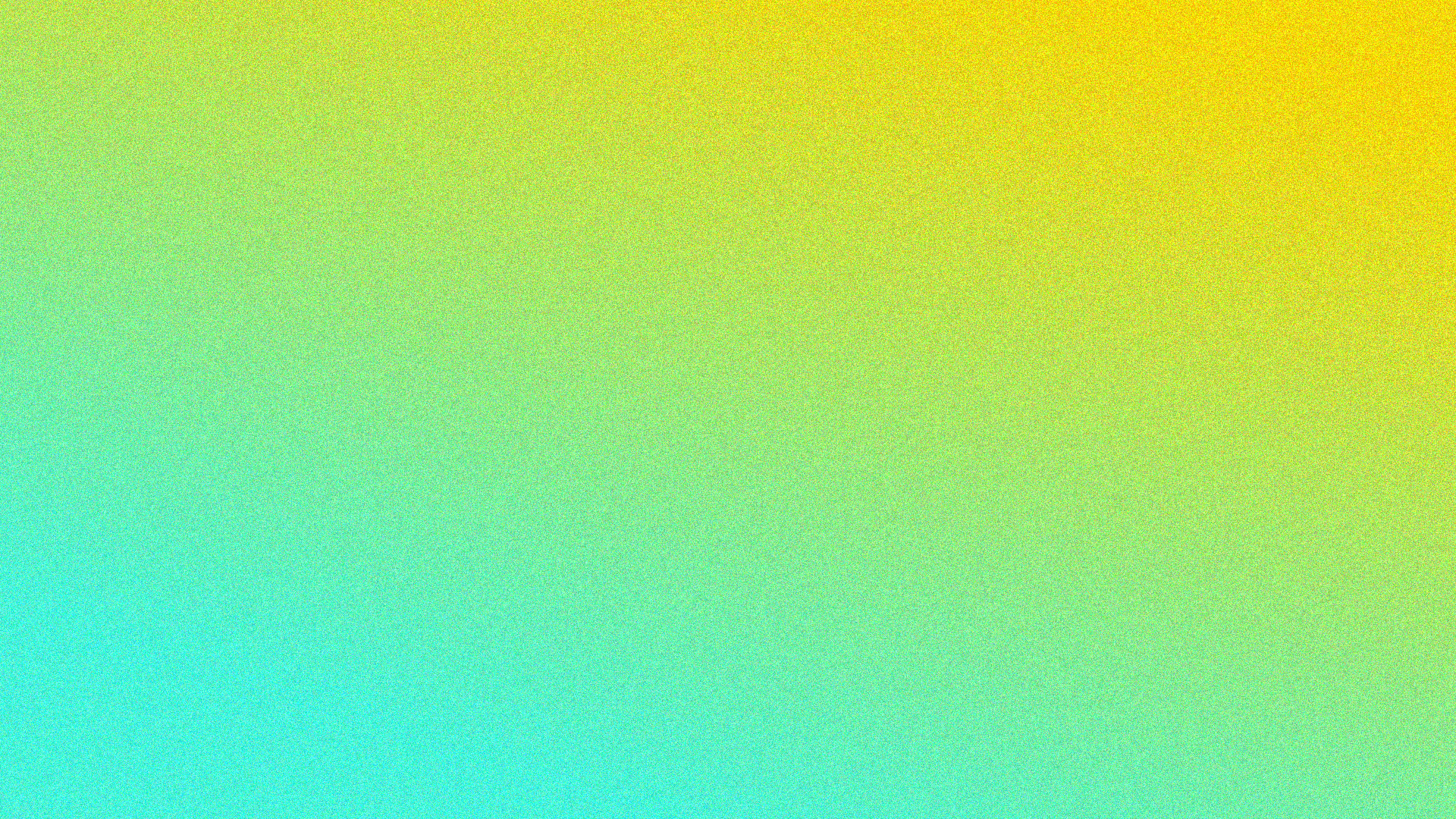 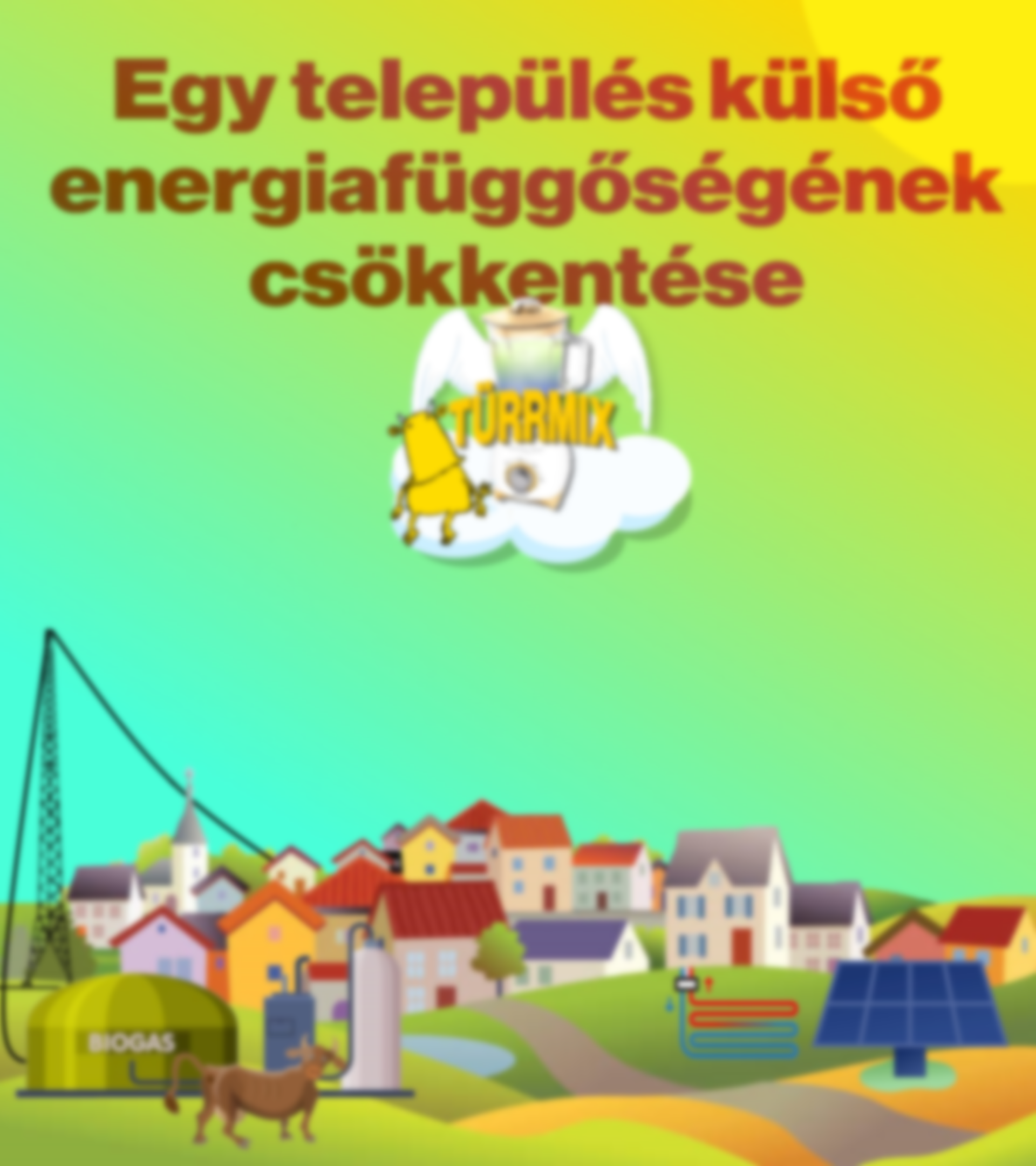 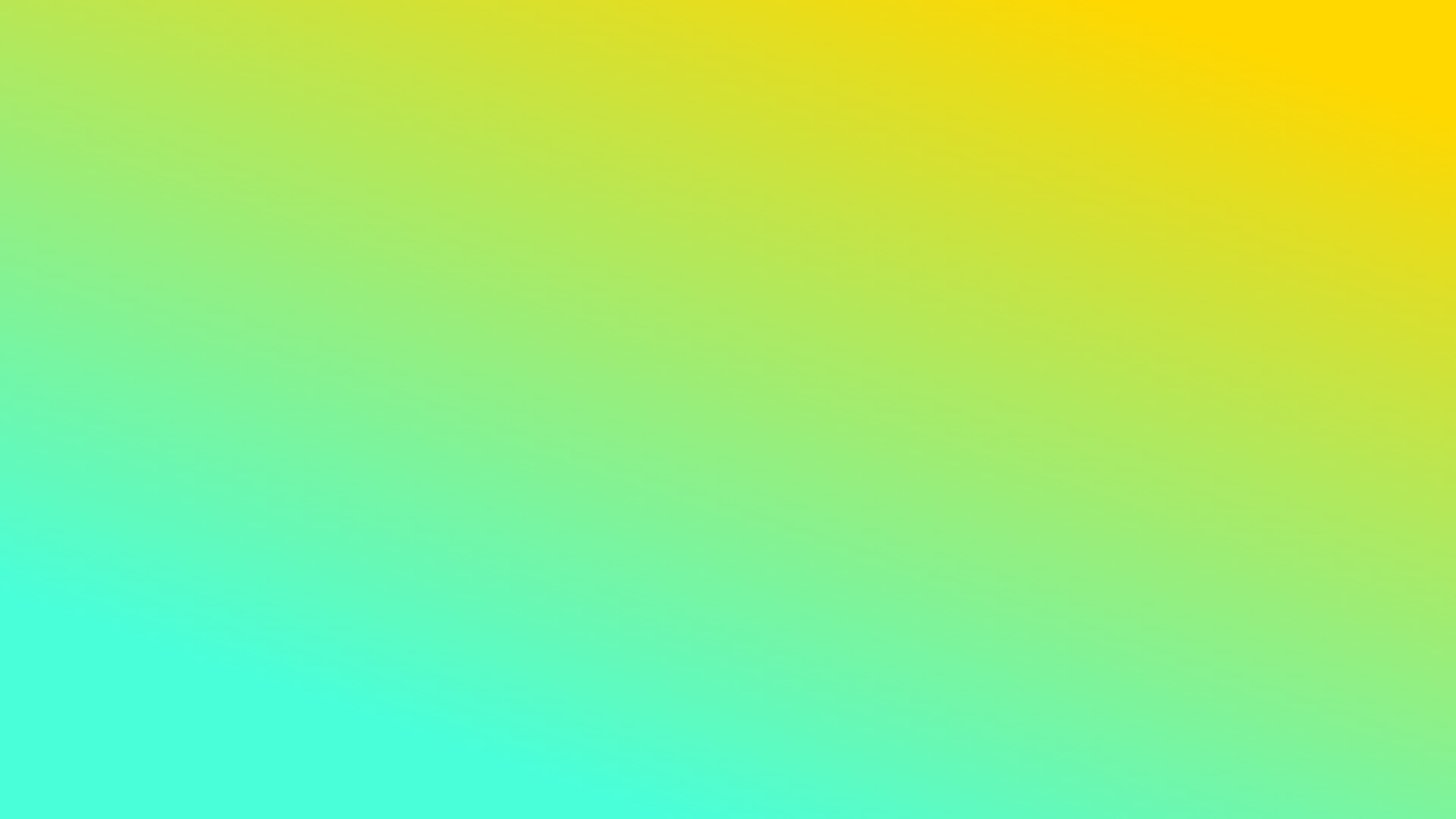 KÖSZÖNJÜK A FIGYELMET!
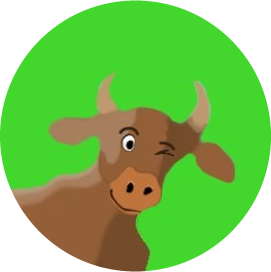 TÜRRMIX